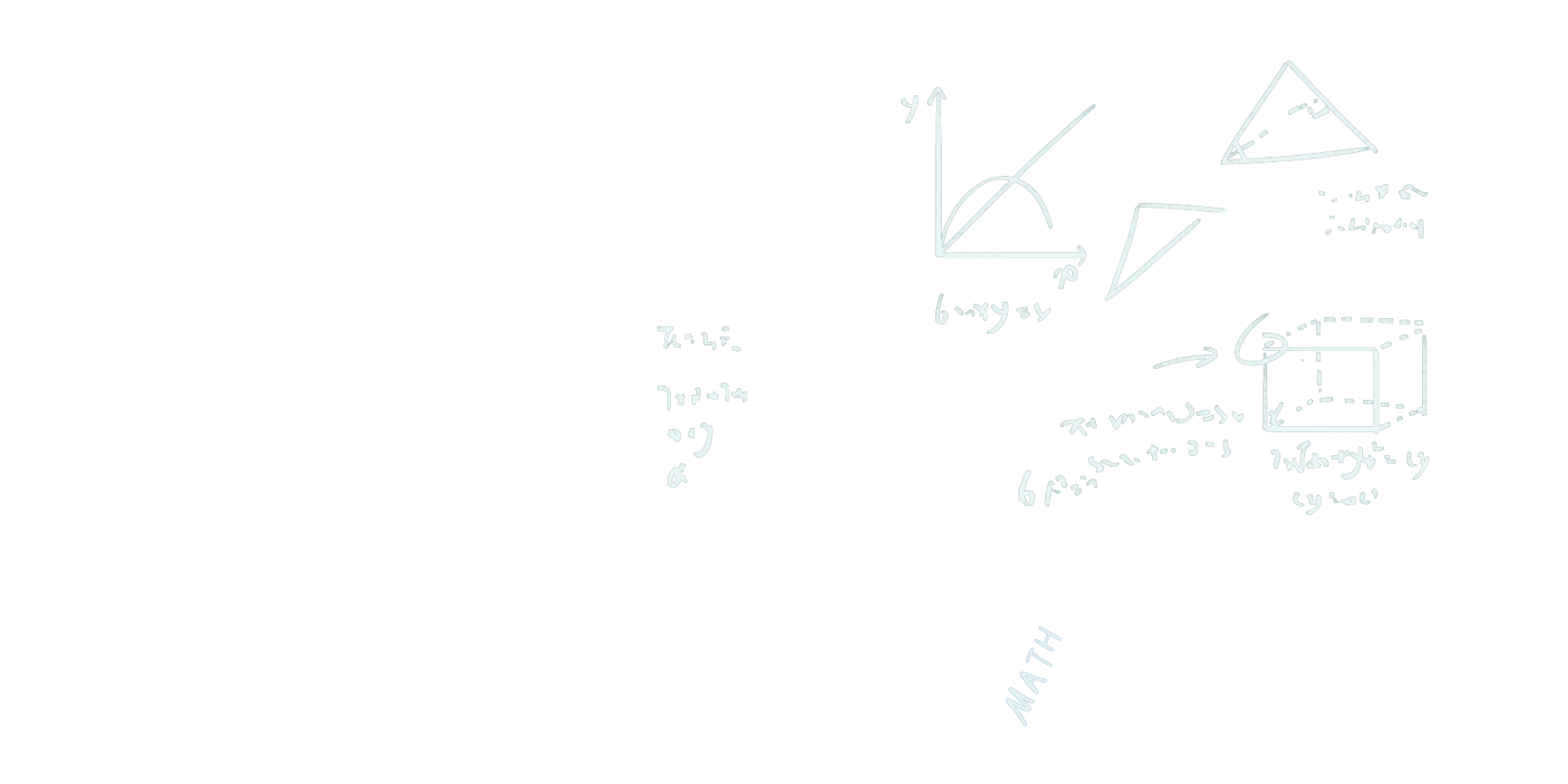 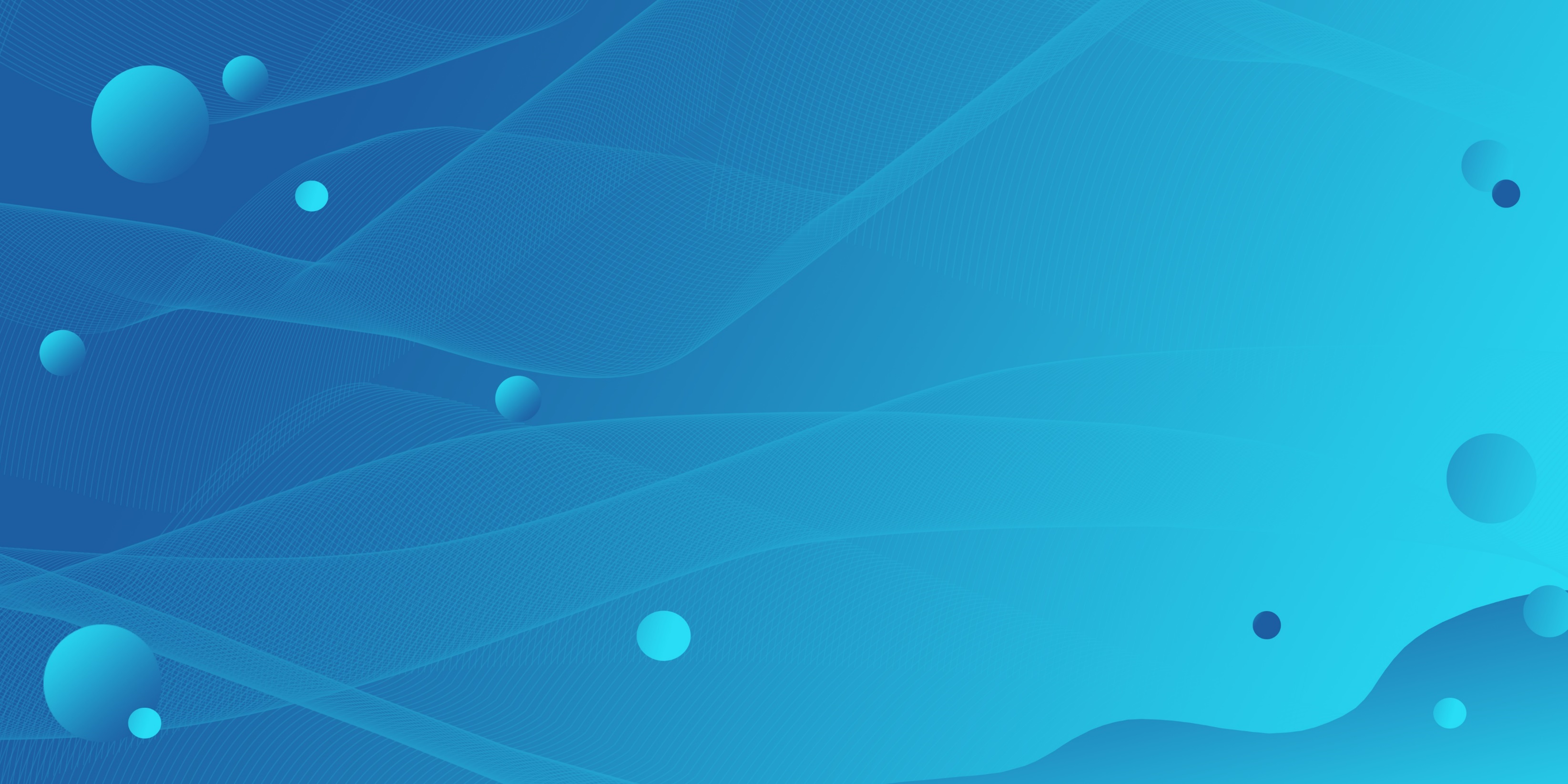 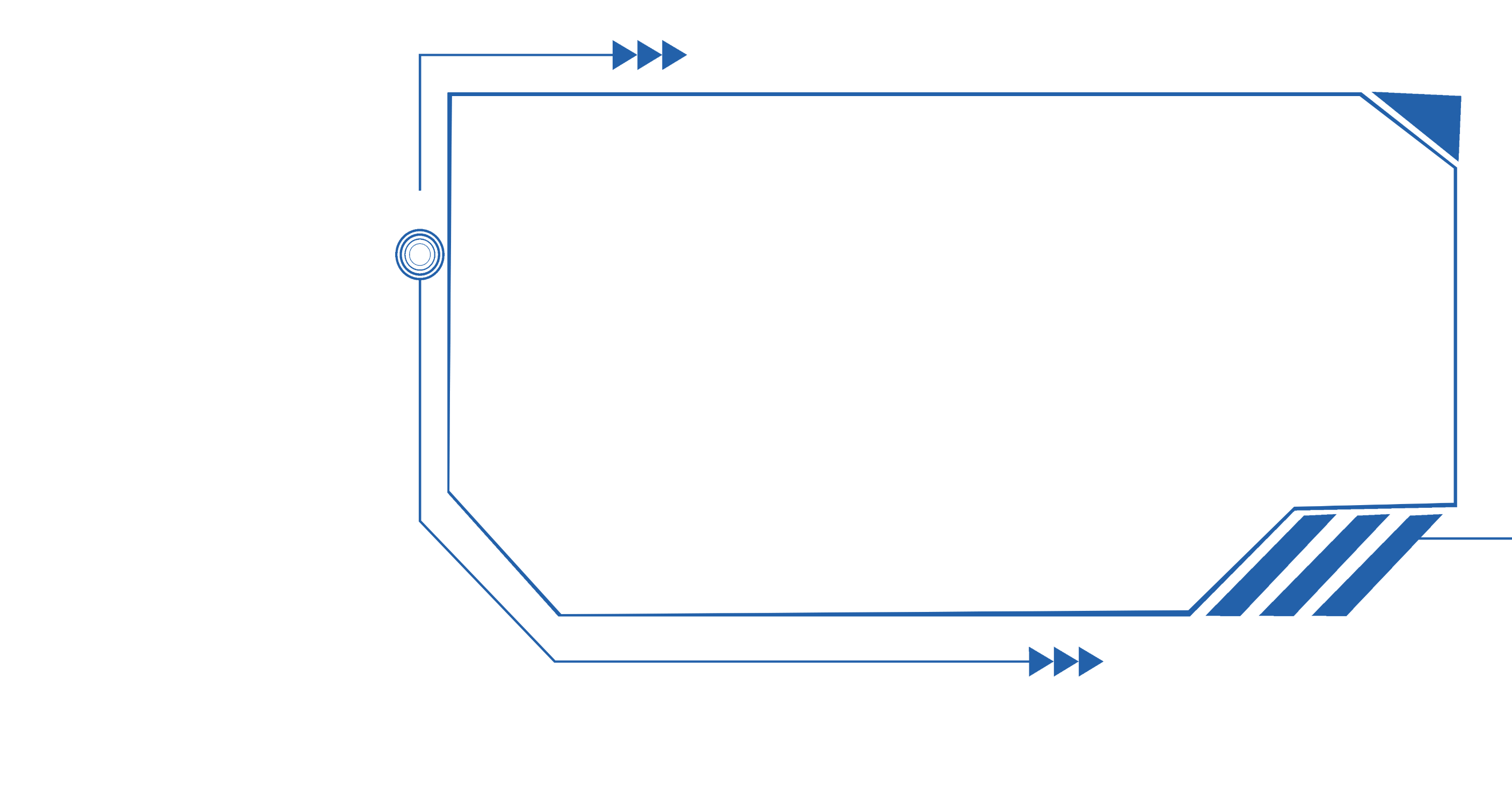 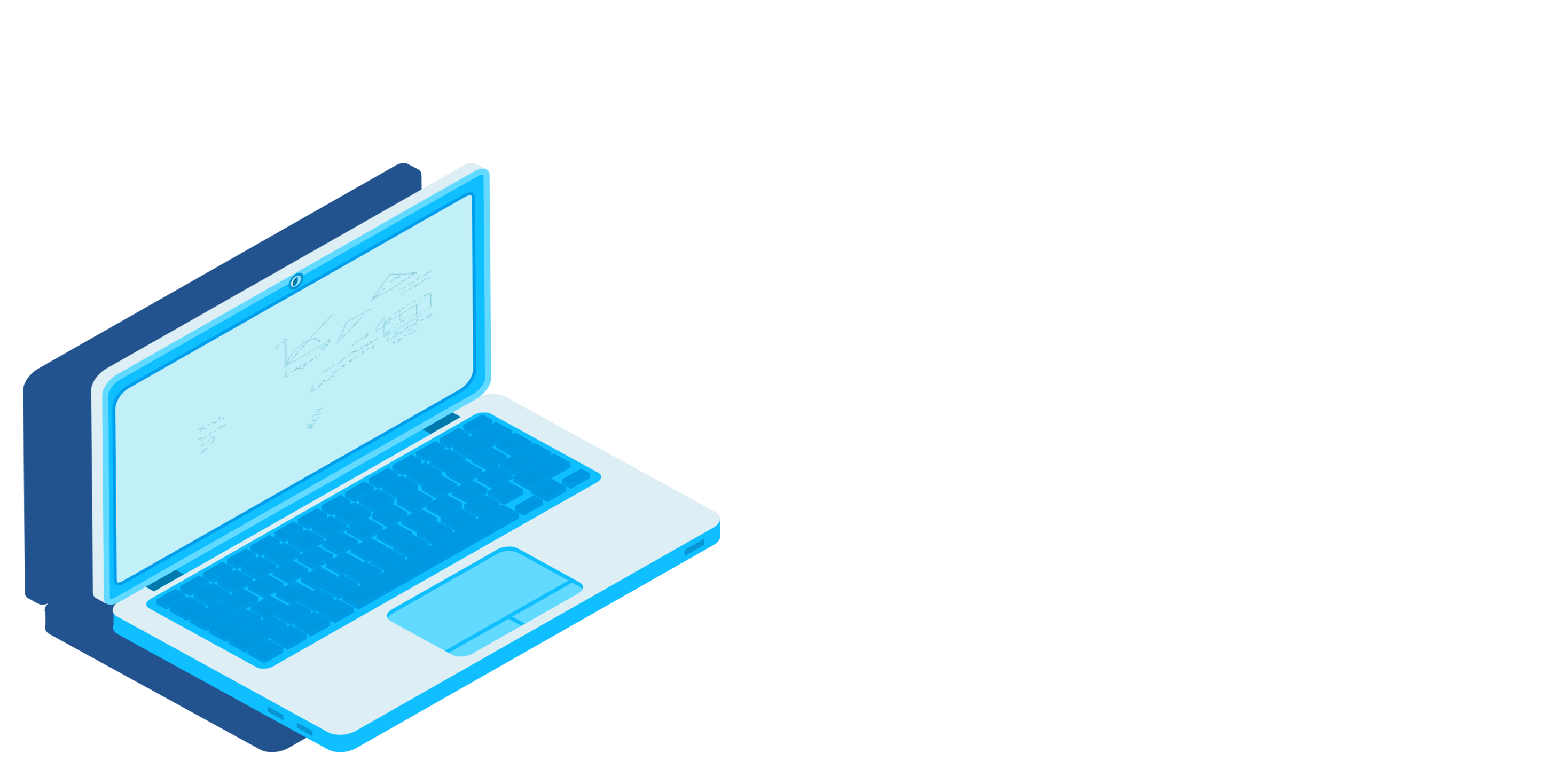 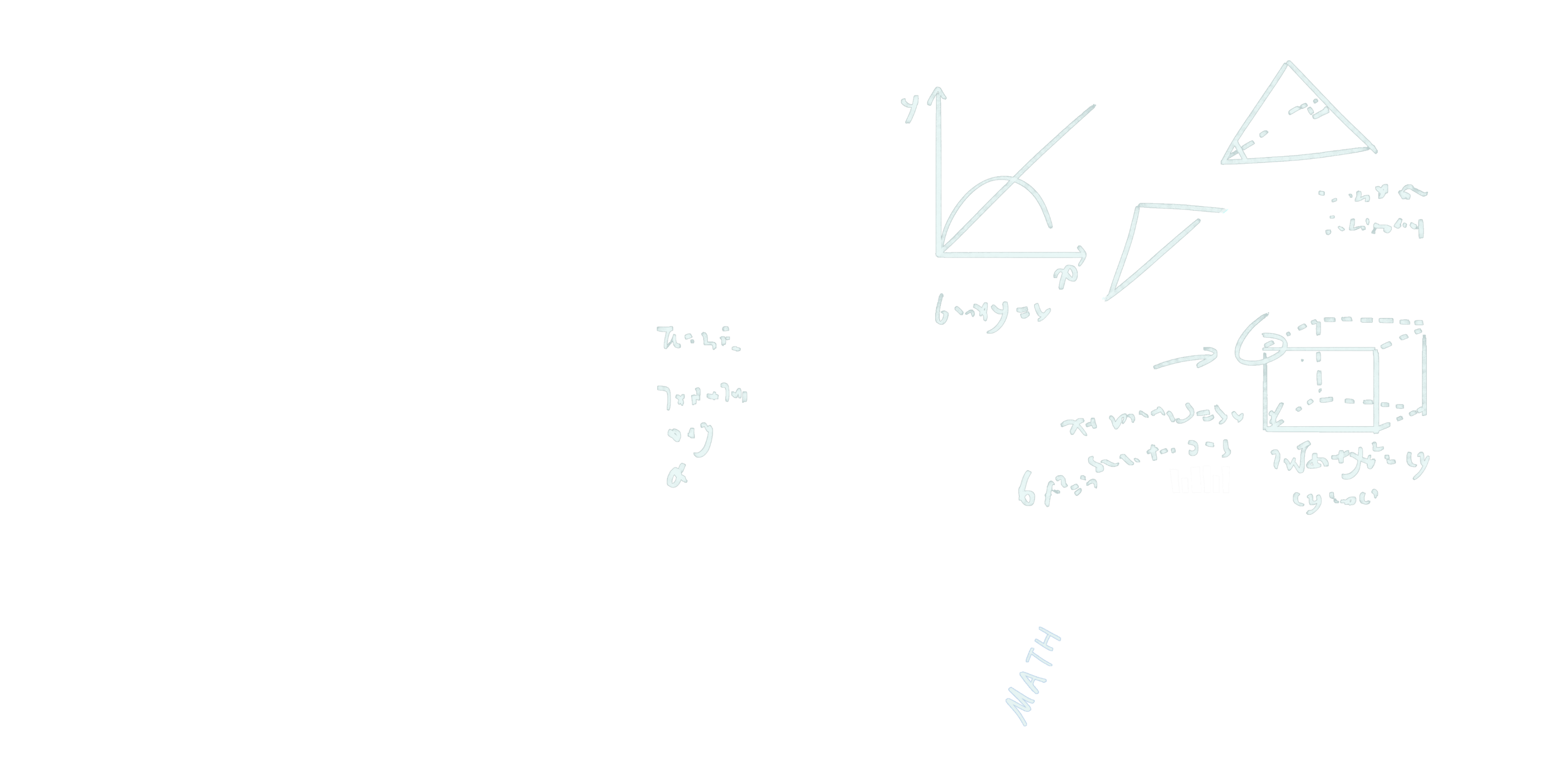 初心如磐 
笃行致远
少年硅谷工作室总结
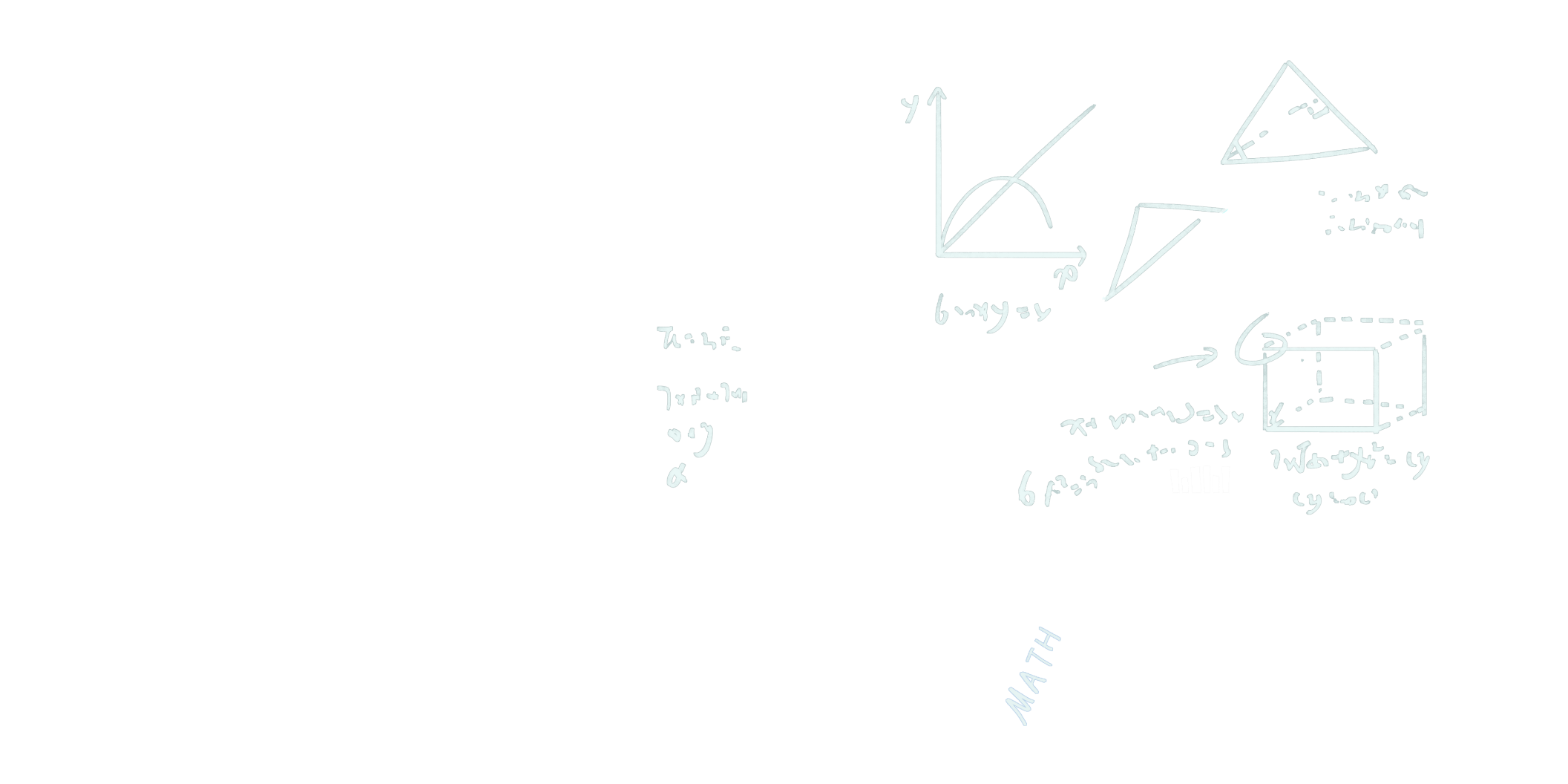 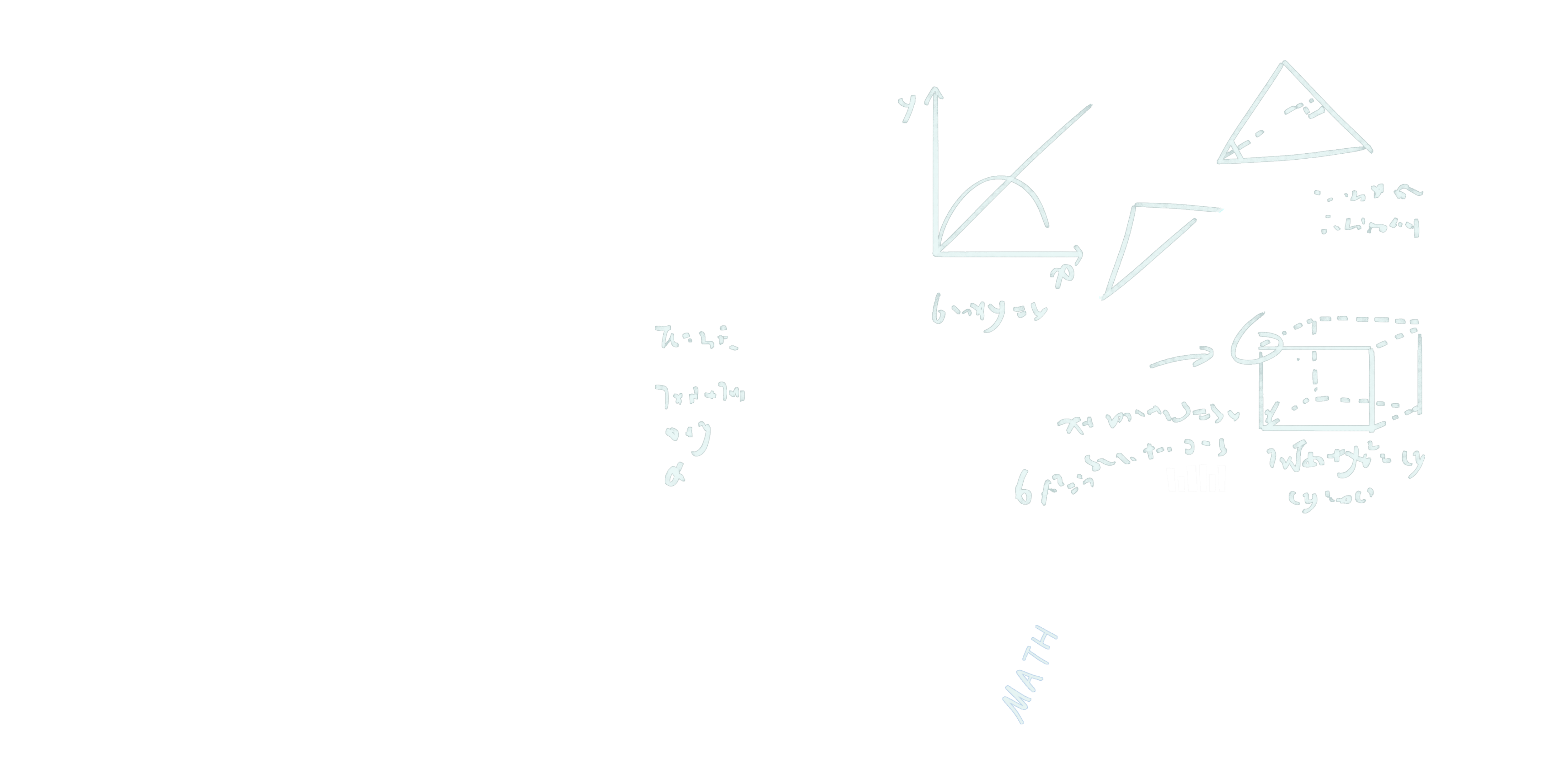 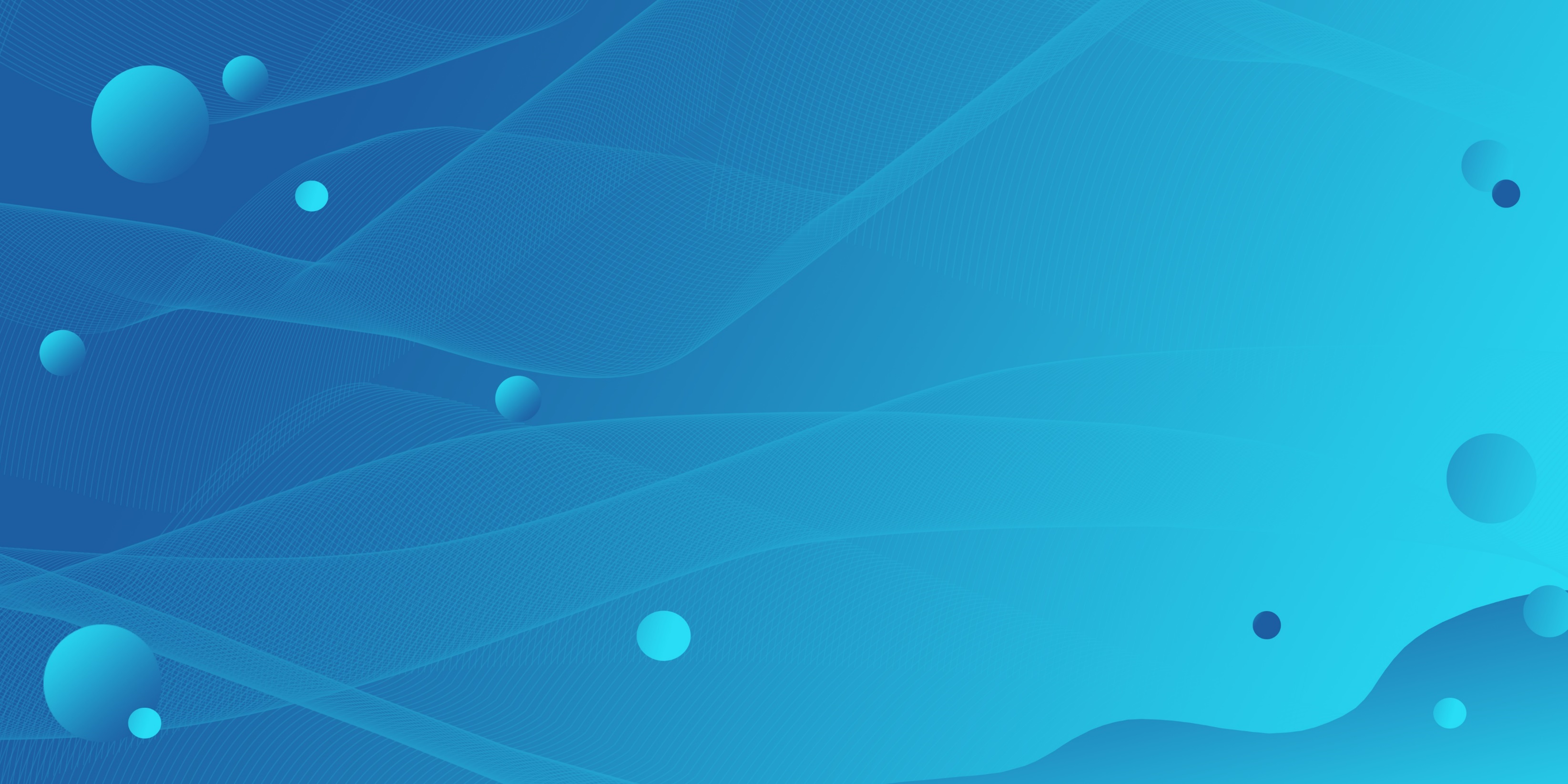 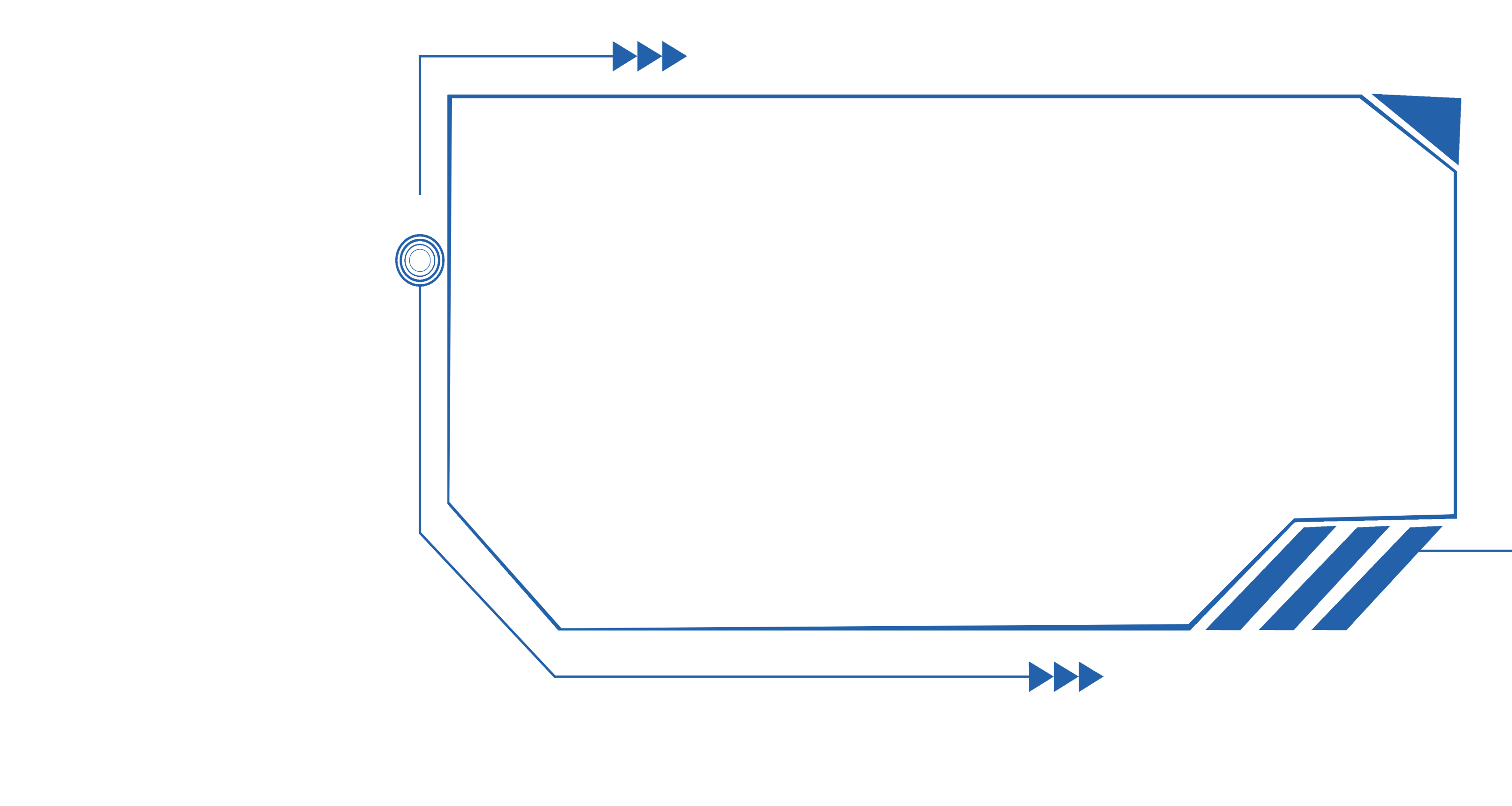 目录
项目引领，做实基地建设
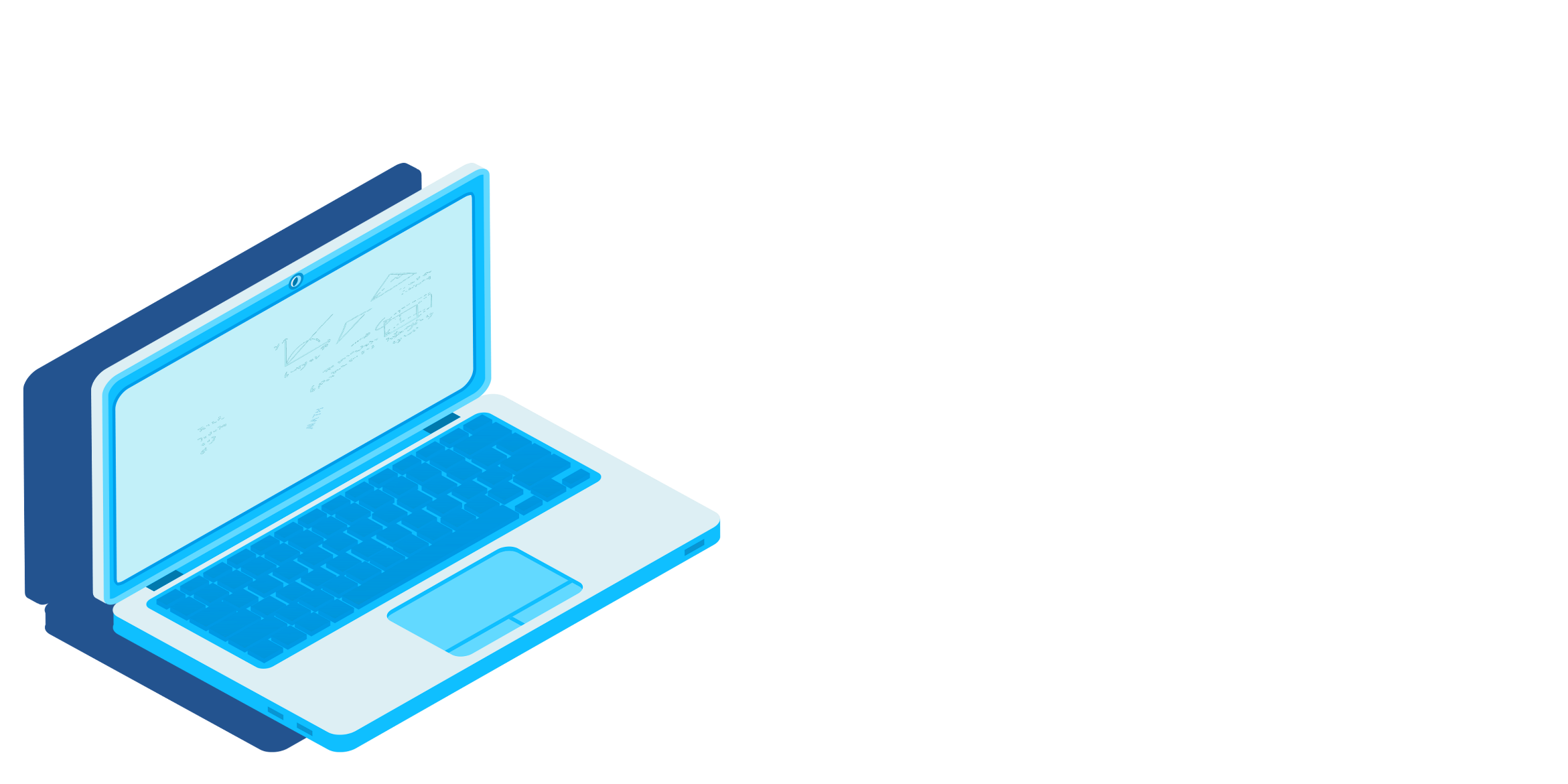 01
02
03
04
导师领衔，活动助推发展
教研引领，碰撞思维火花
深耕厚植，收获丰盛果实
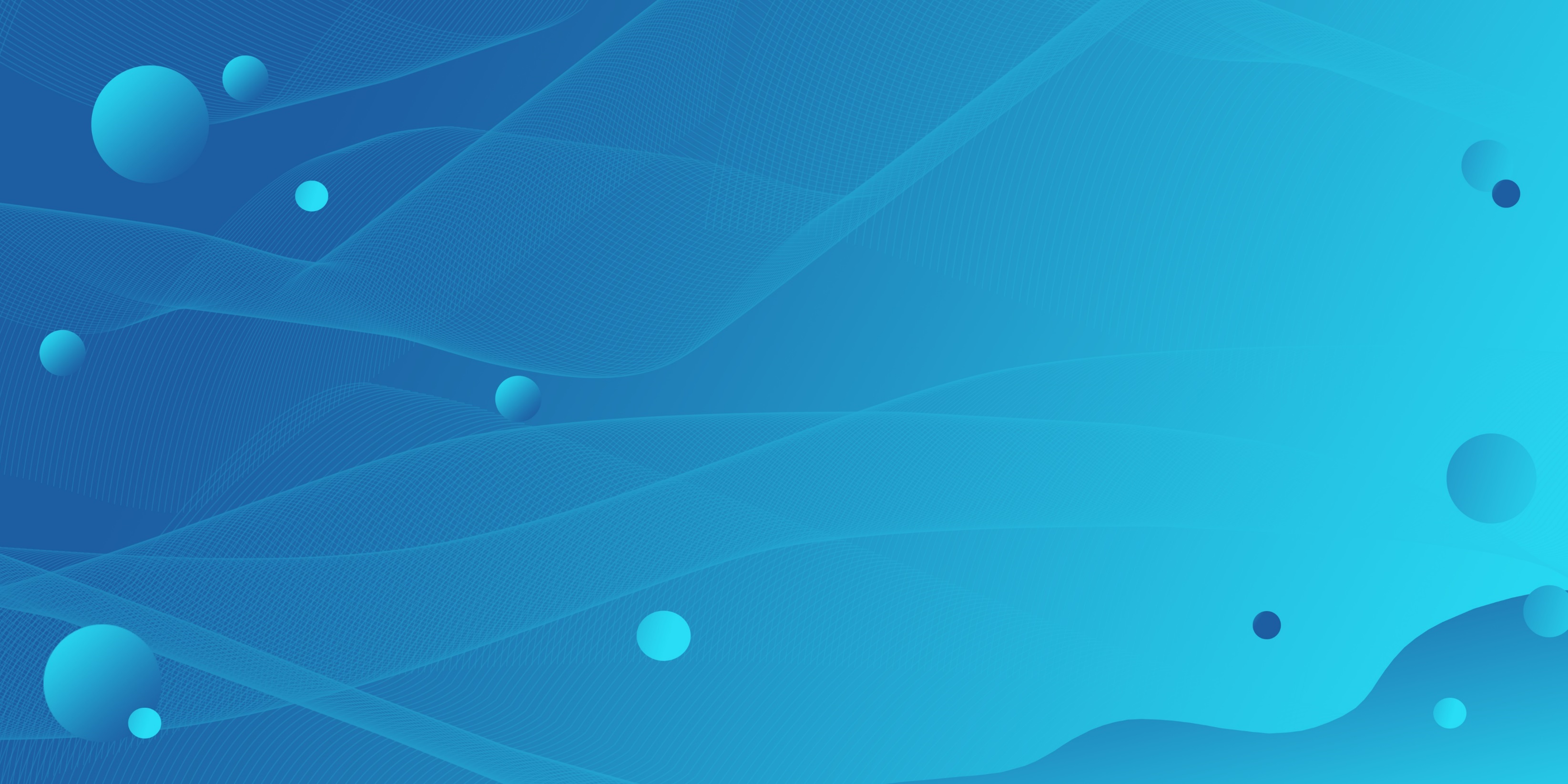 01
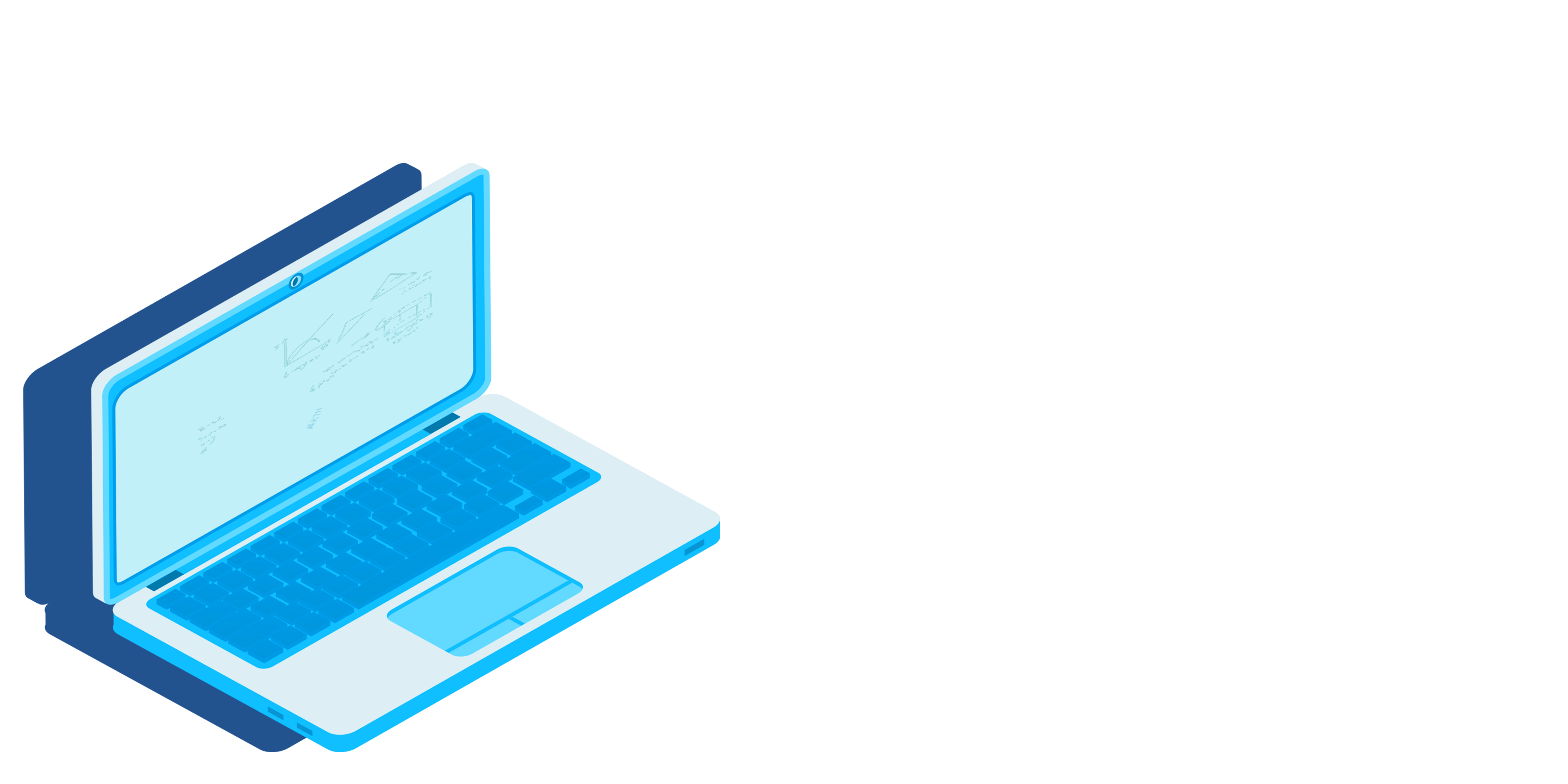 项目引领
做实基地建设
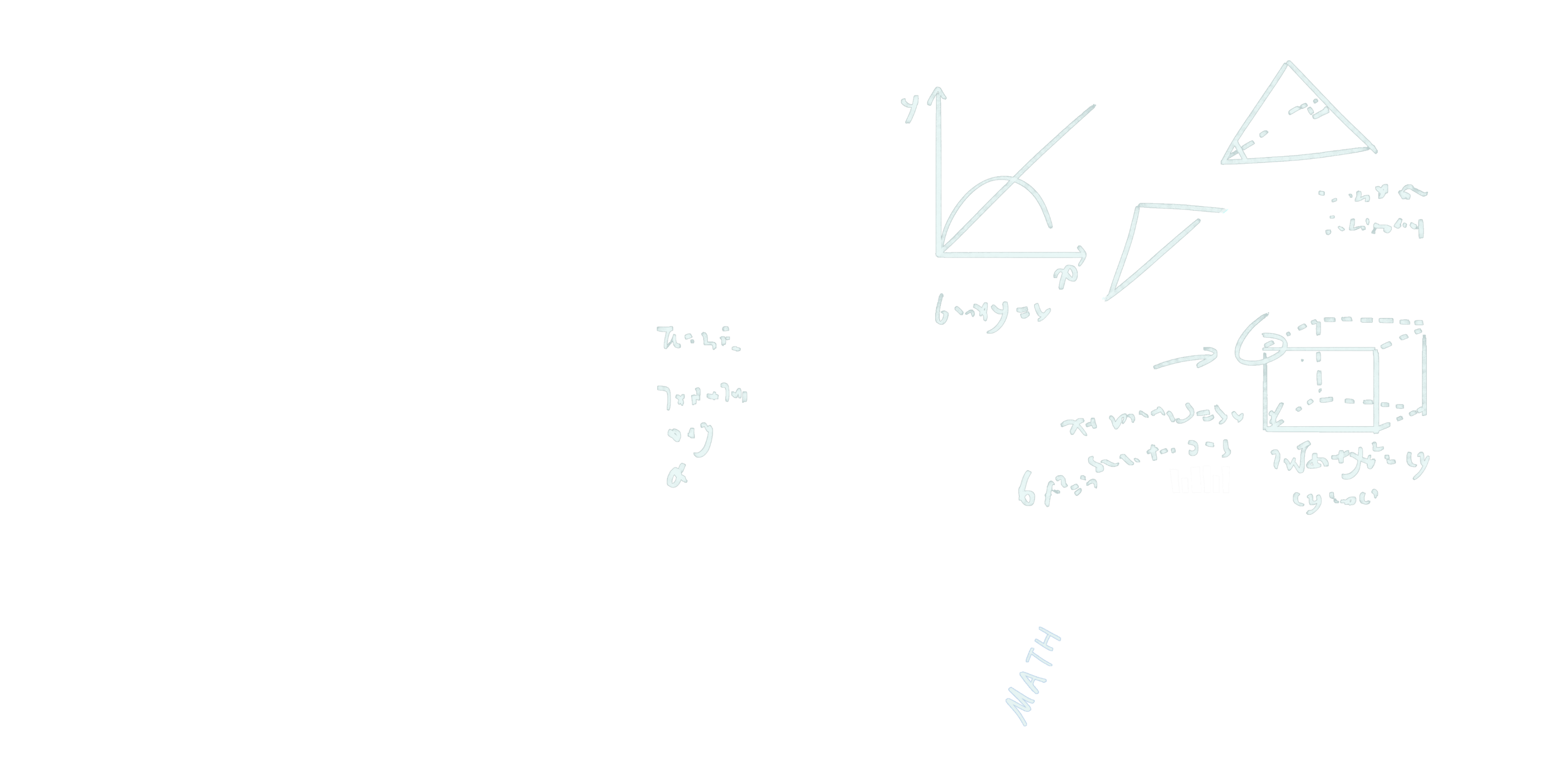 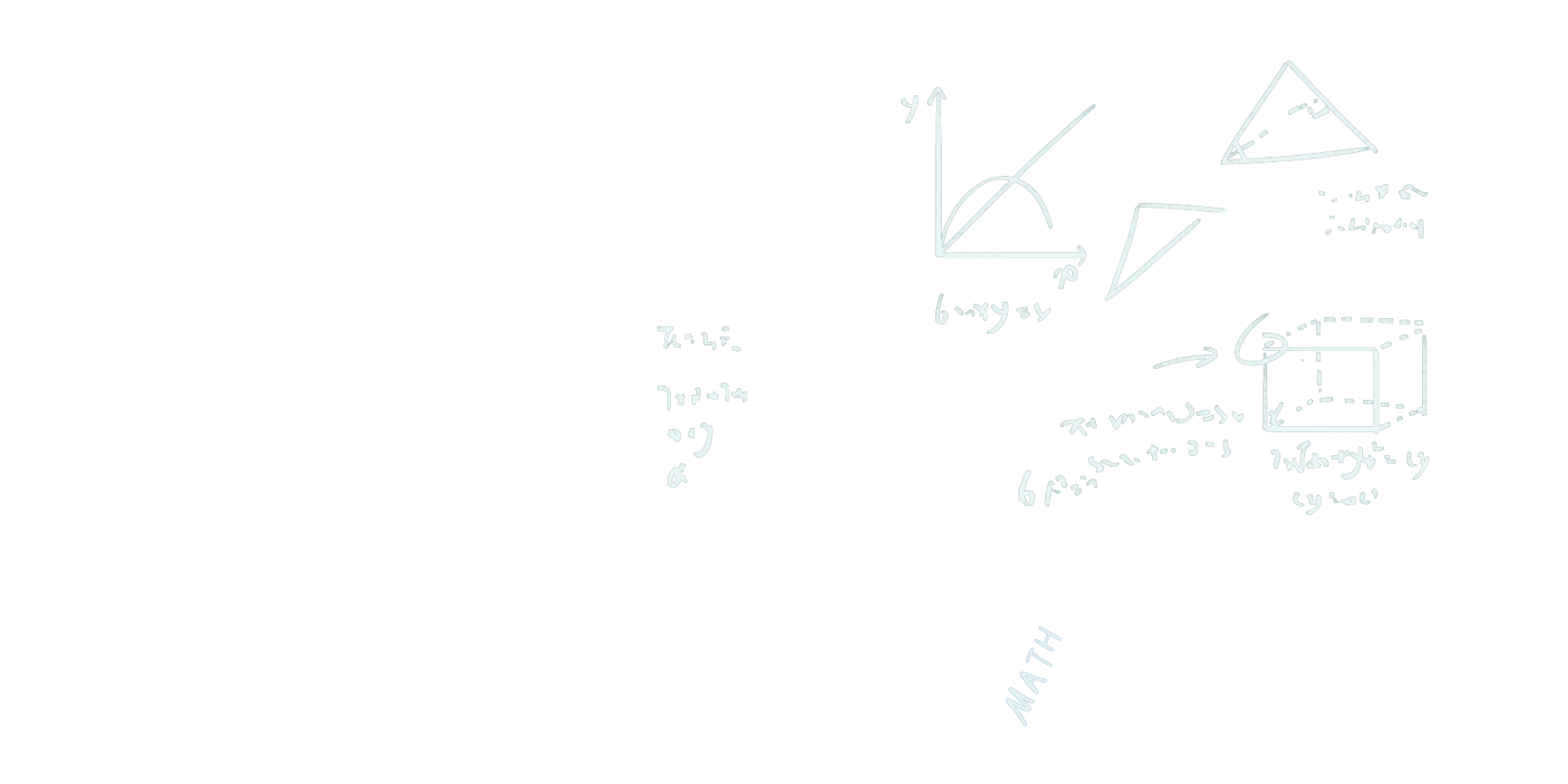 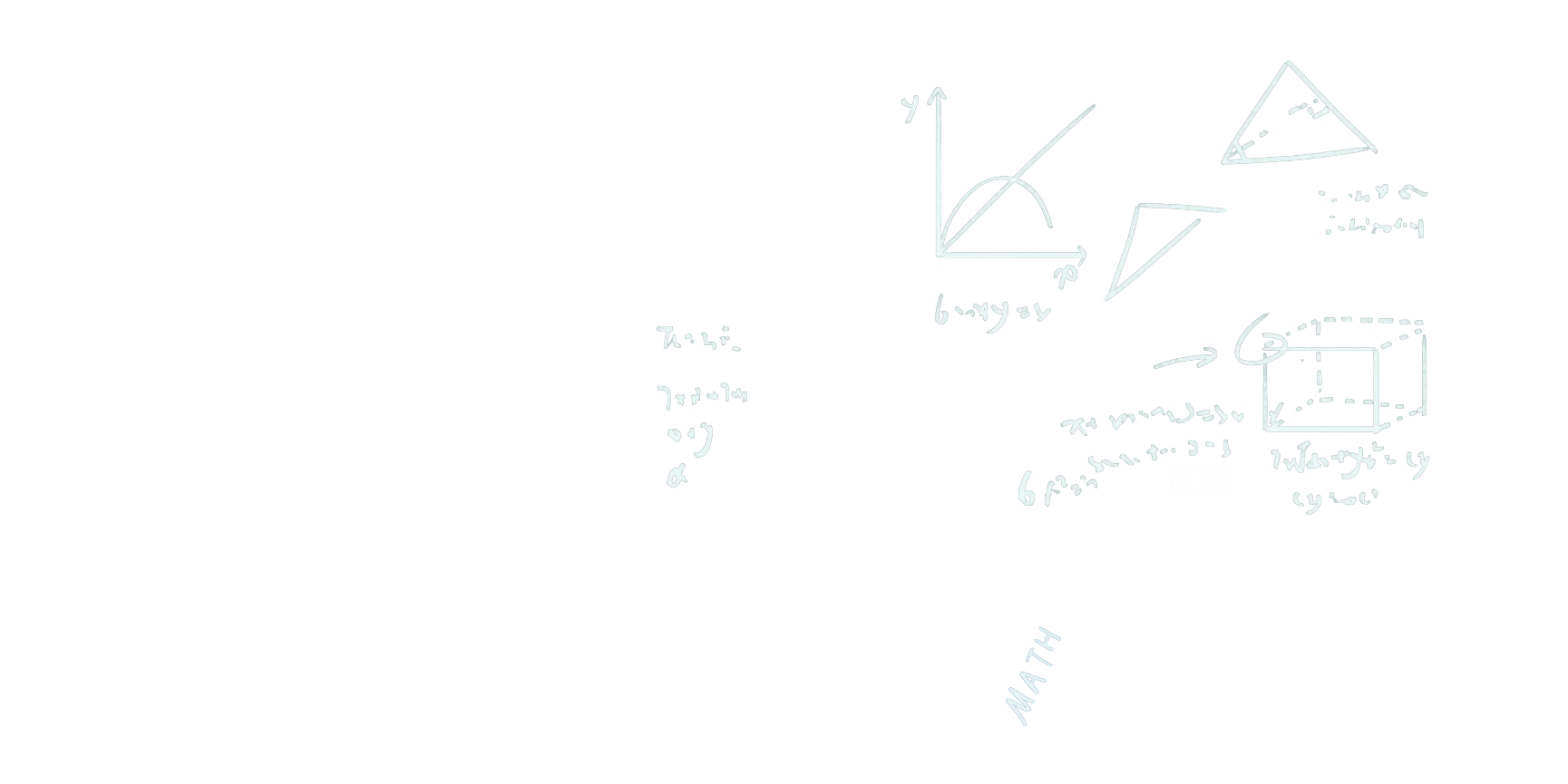 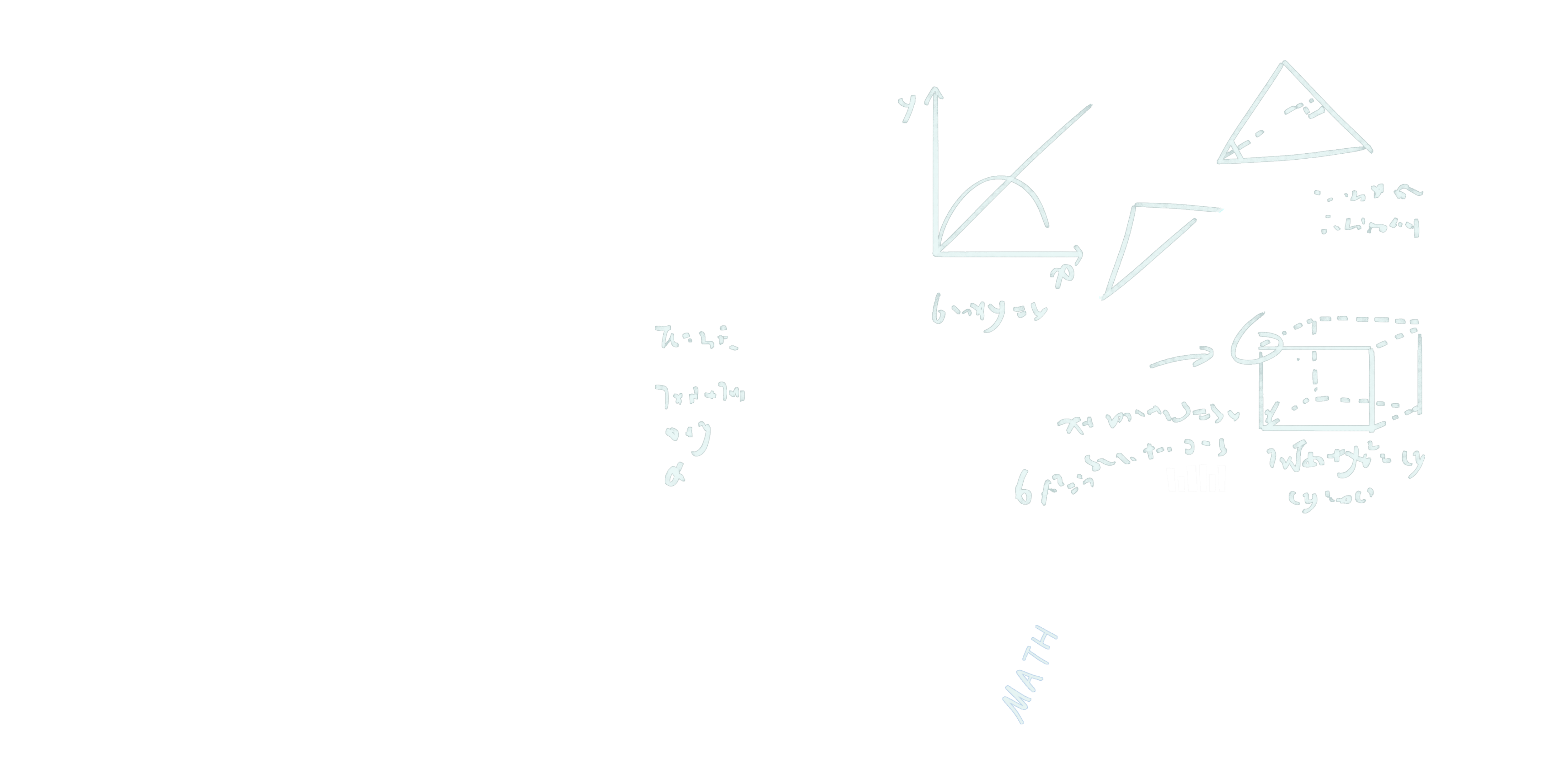 一、概念界定
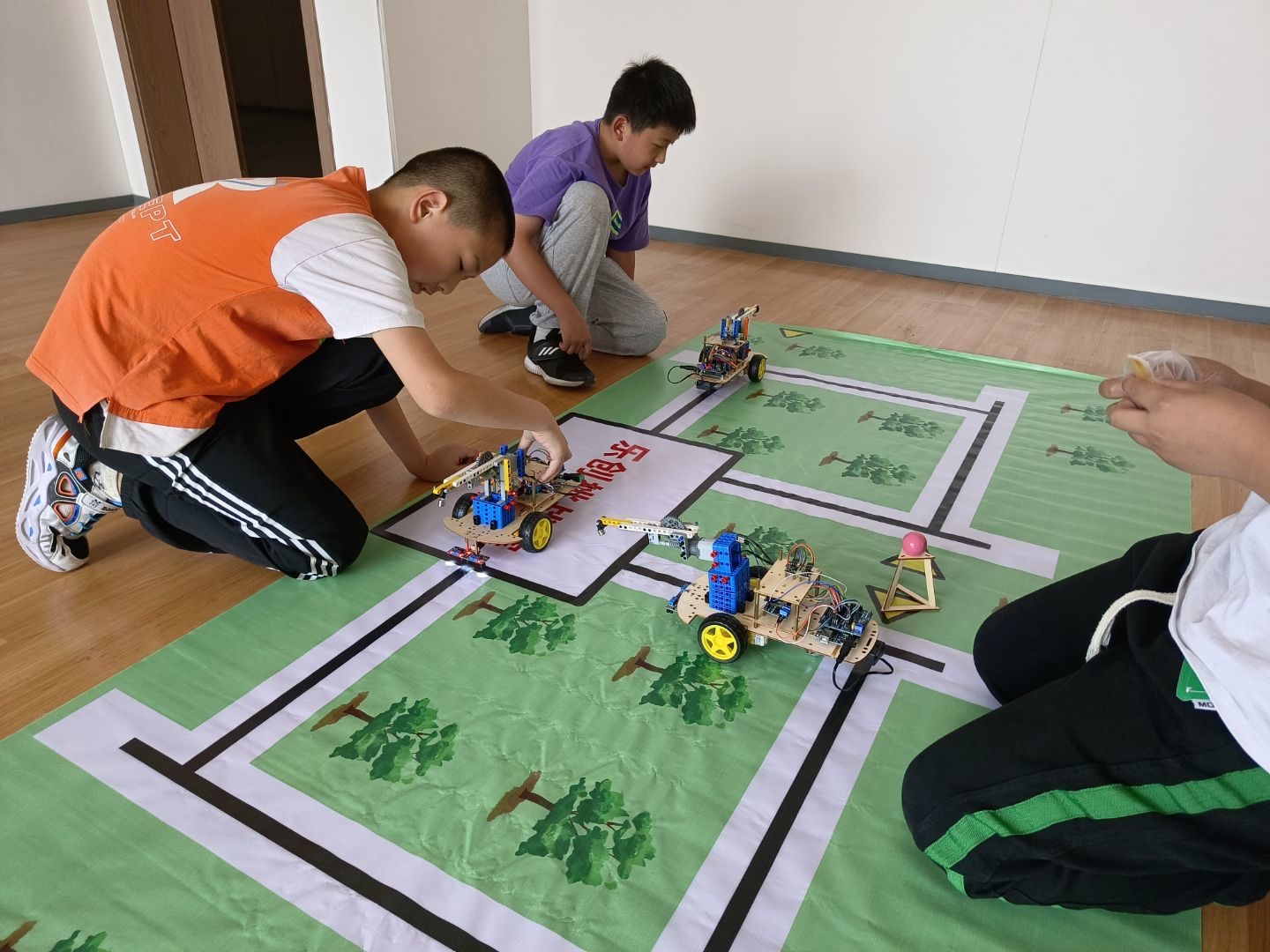 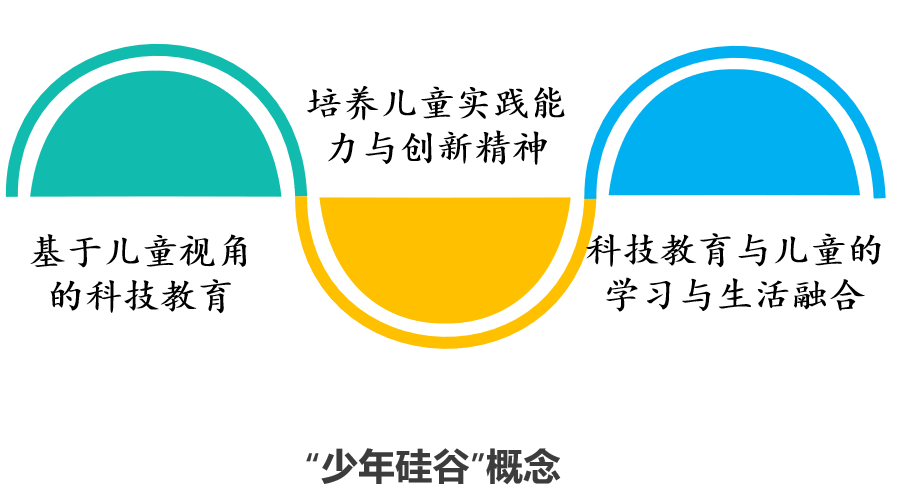 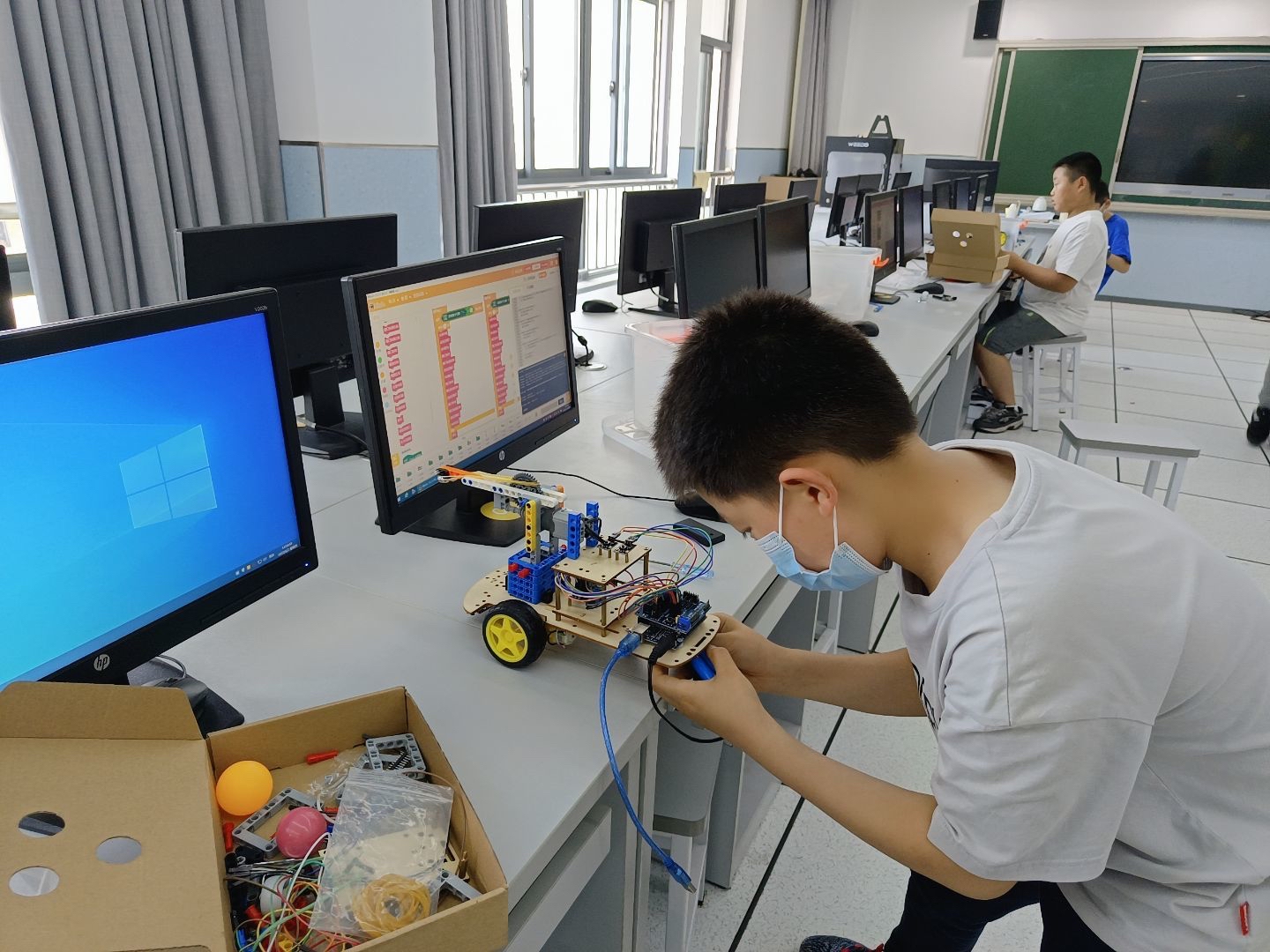 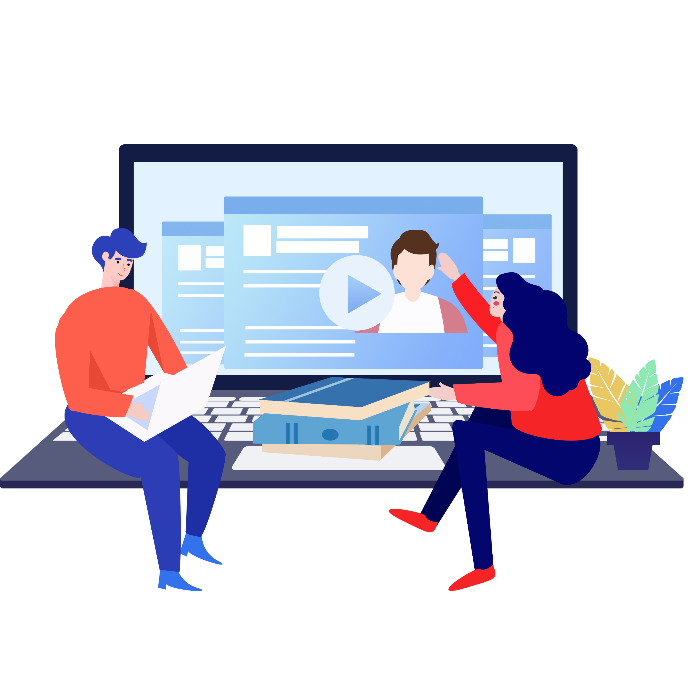 二、项目建设目标与内容
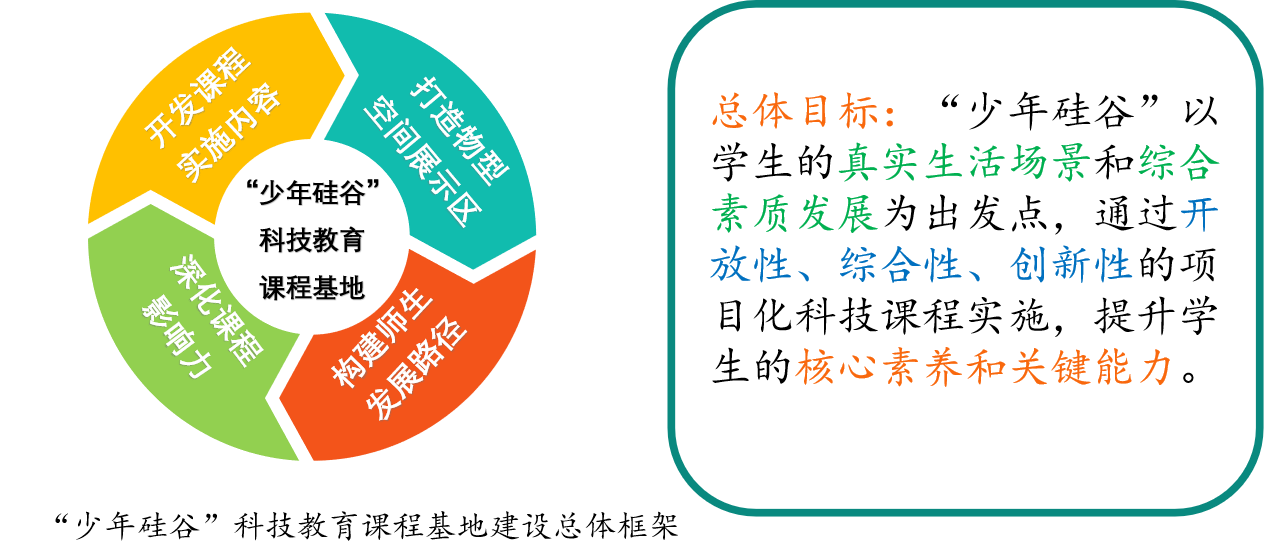 二、项目建设目标与内容
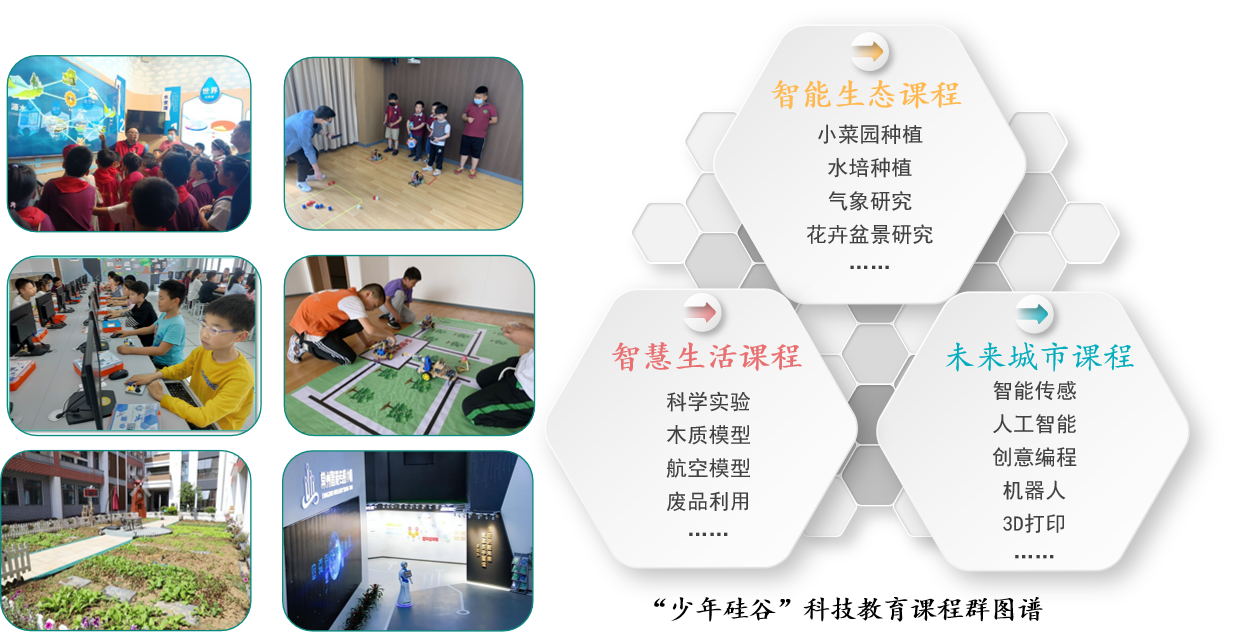 二、项目建设目标与内容
（2）打造“少年硅谷”物型空间
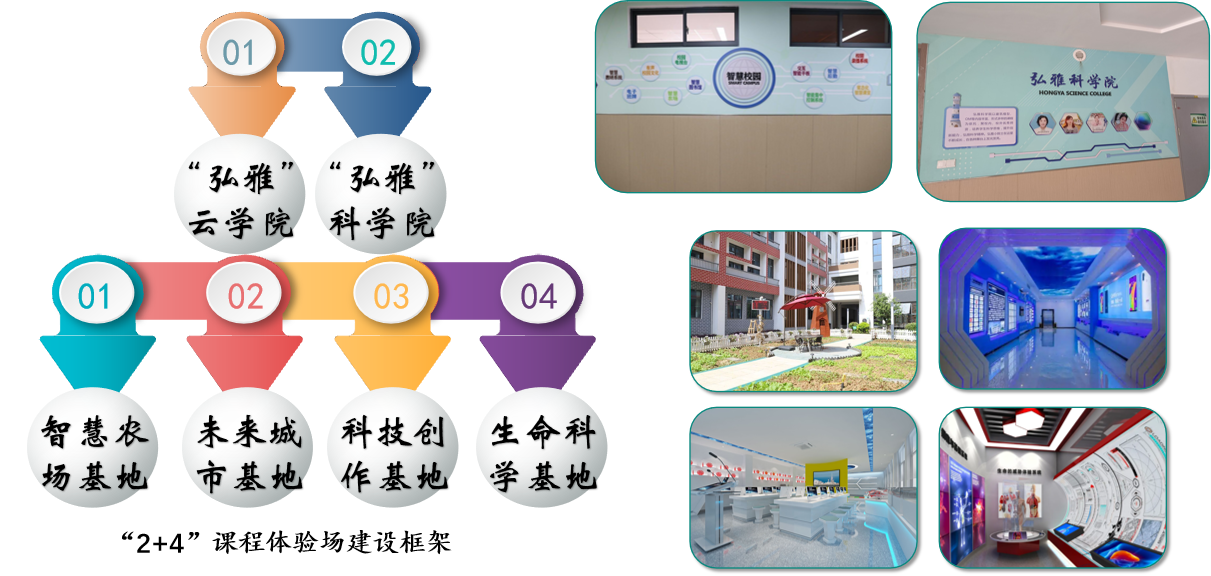 二、项目建设目标与内容
（3）探索“少年硅谷”课程实施路径
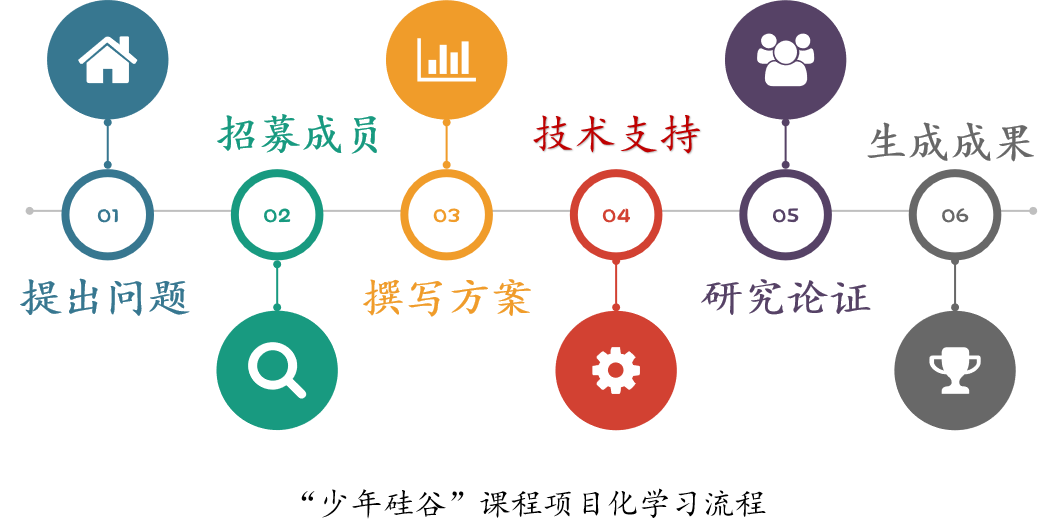 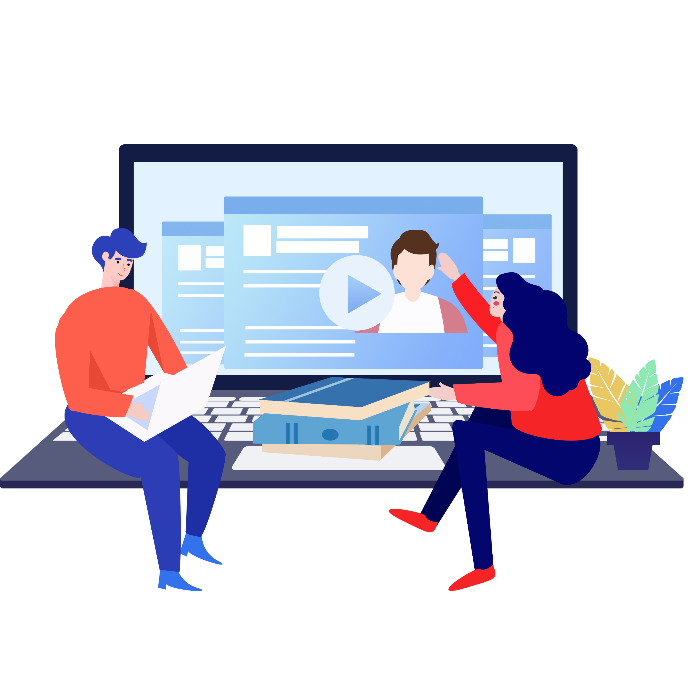 二、项目建设目标与内容
（4）构建“少年硅谷”课程评价体系
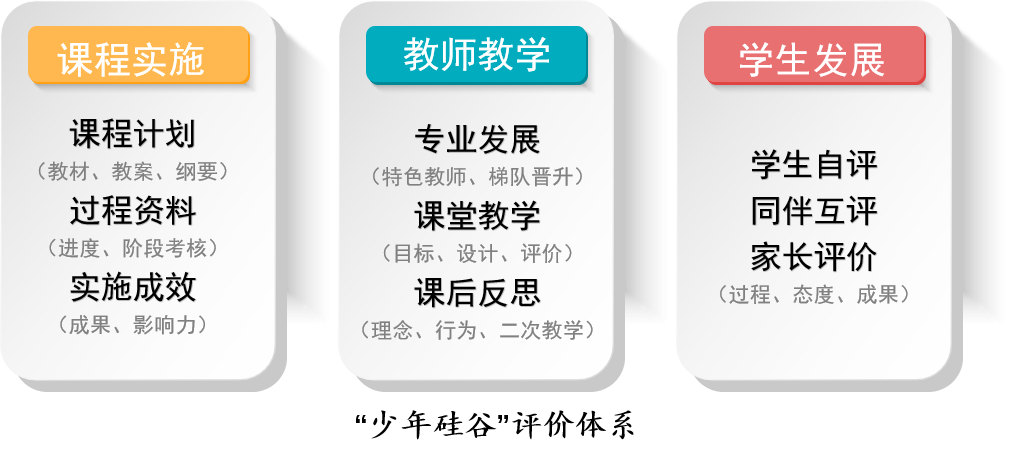 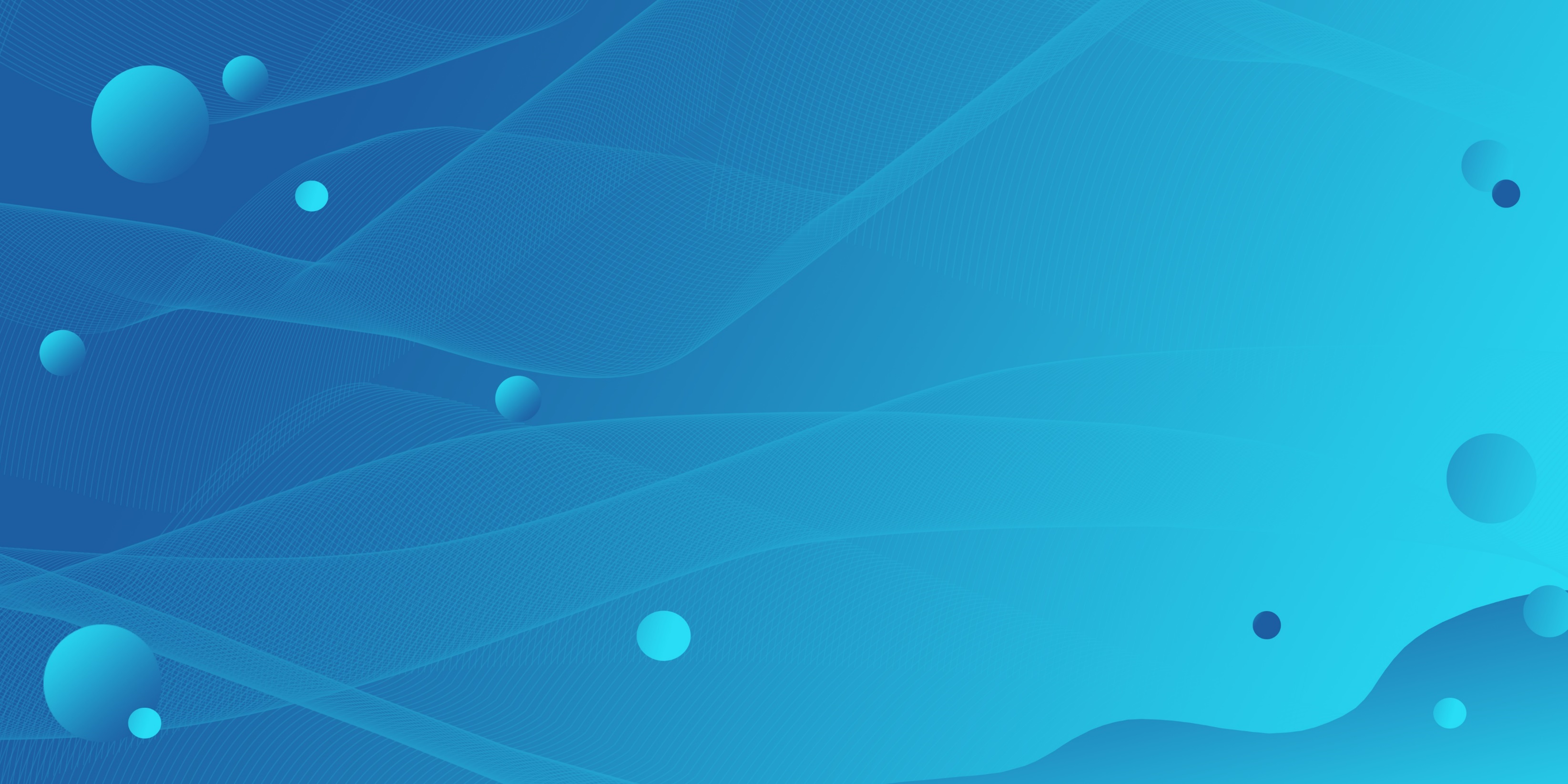 02
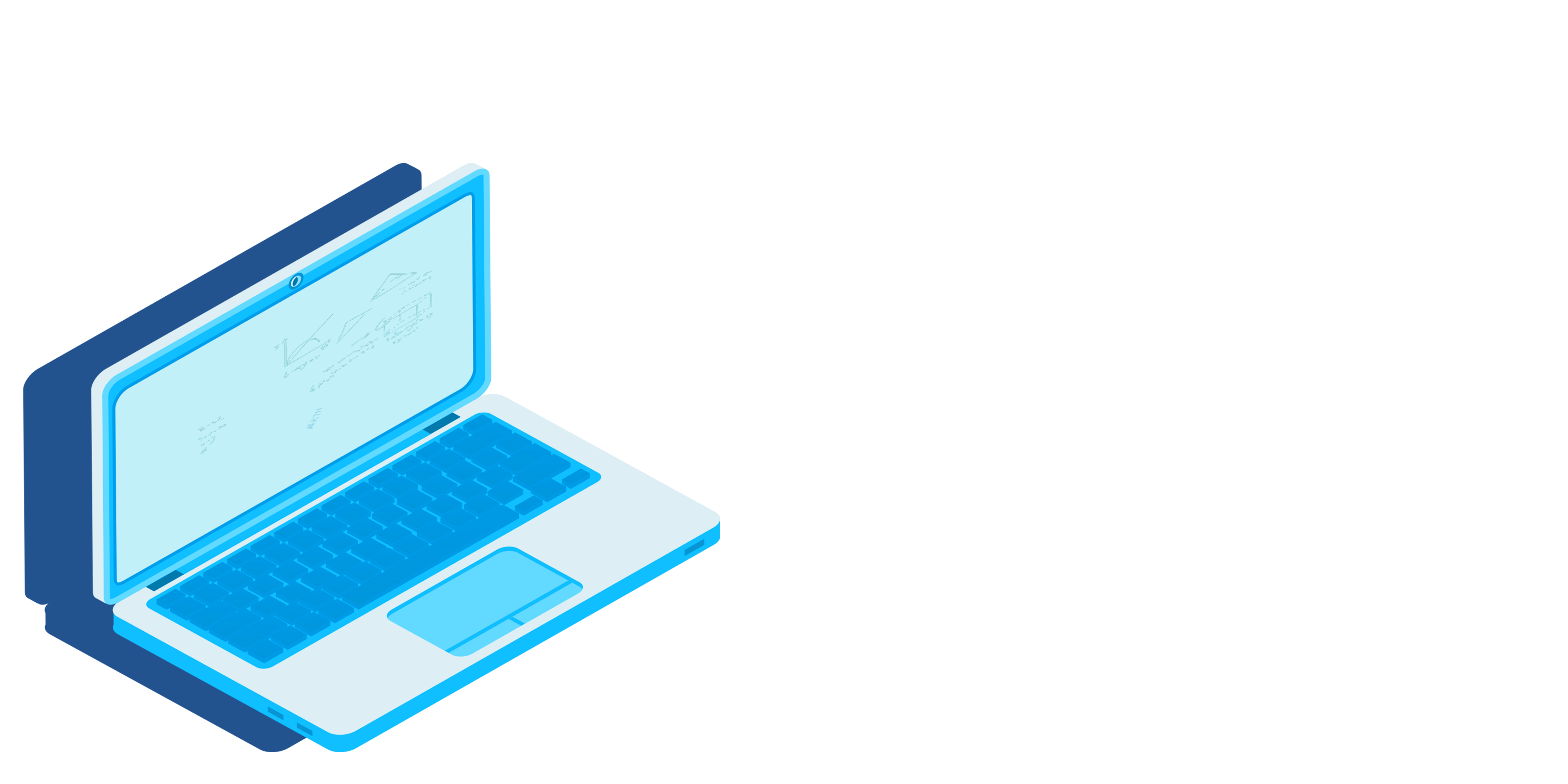 导师领衔
活动助推发展
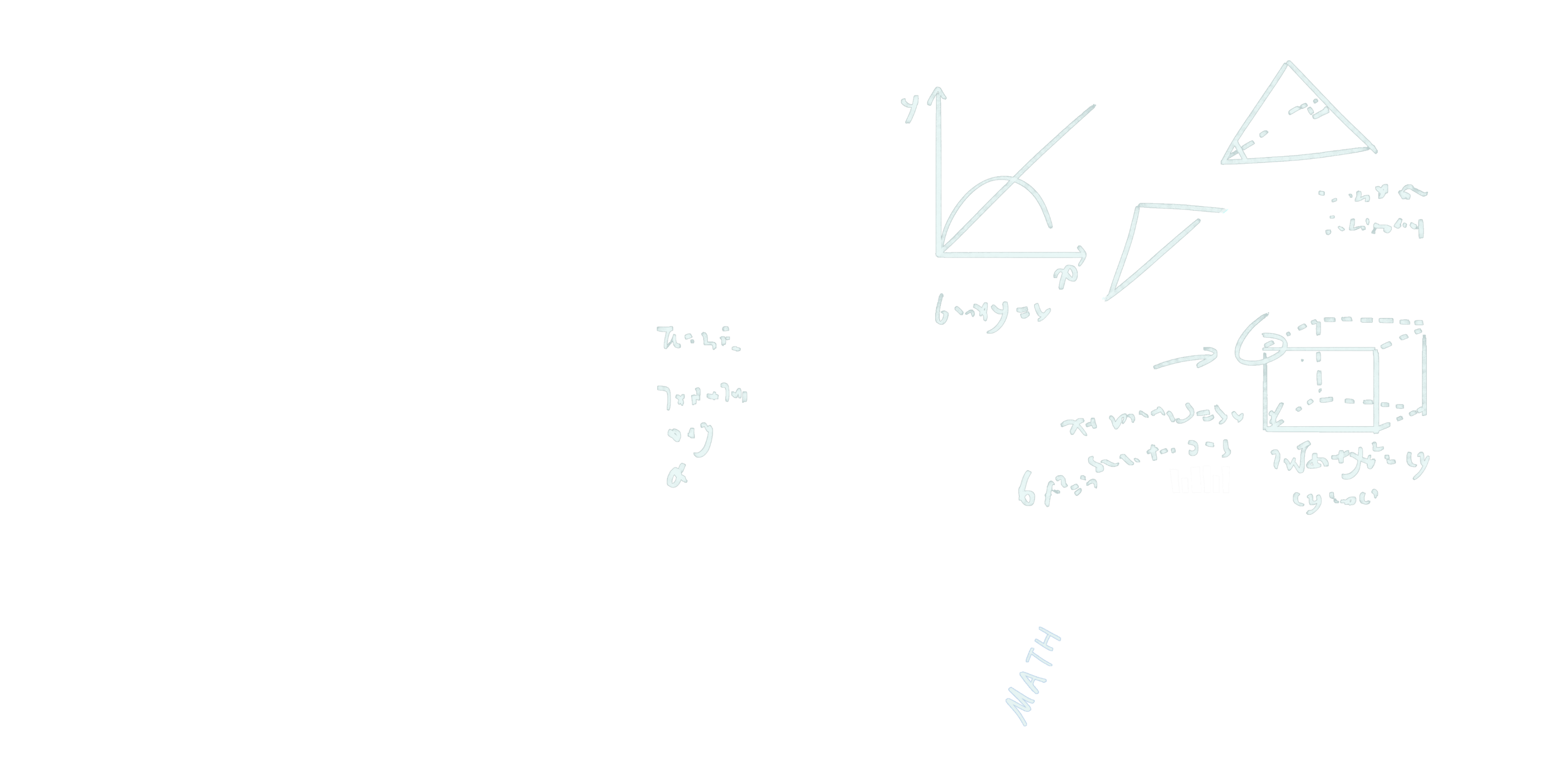 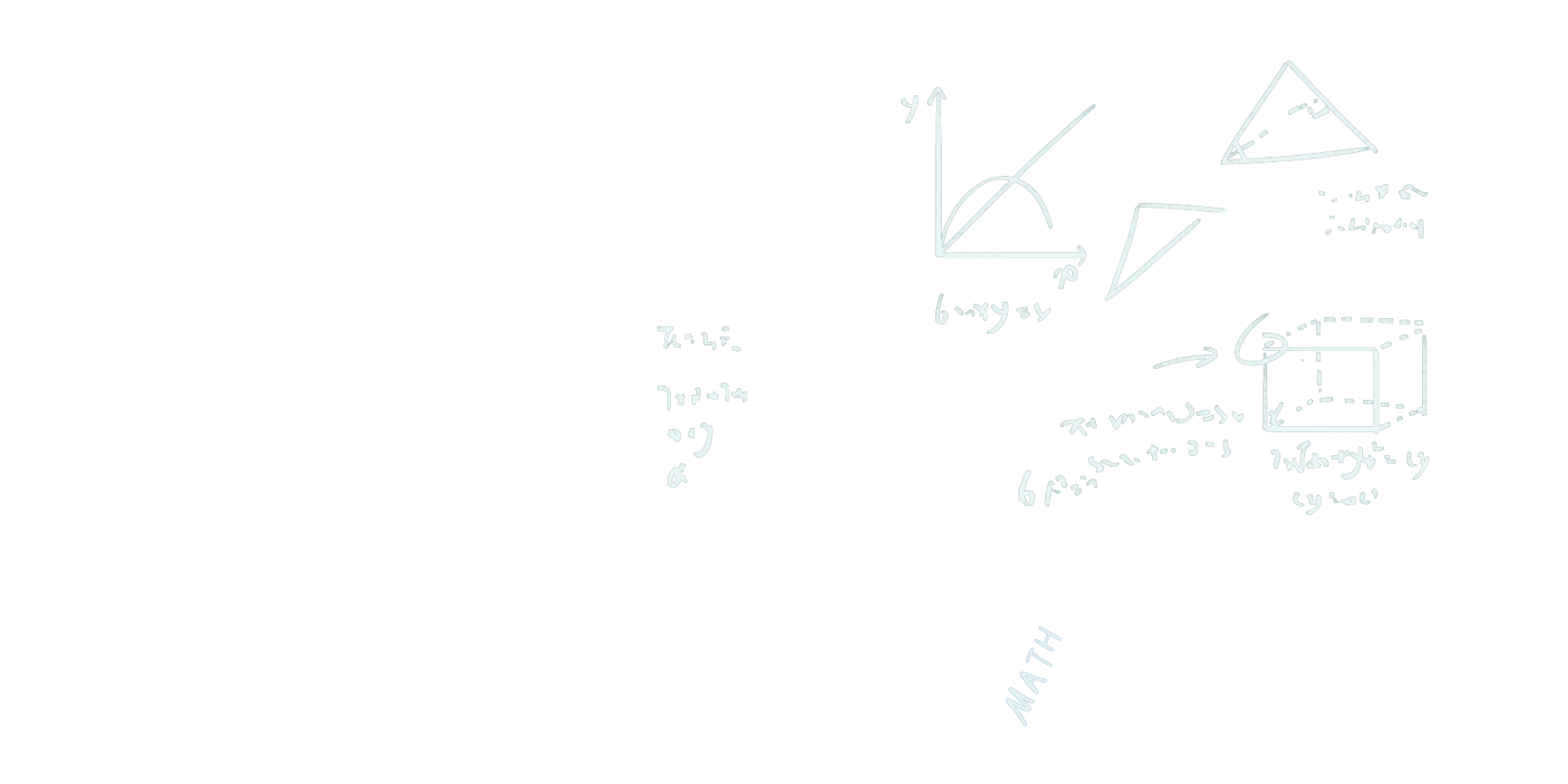 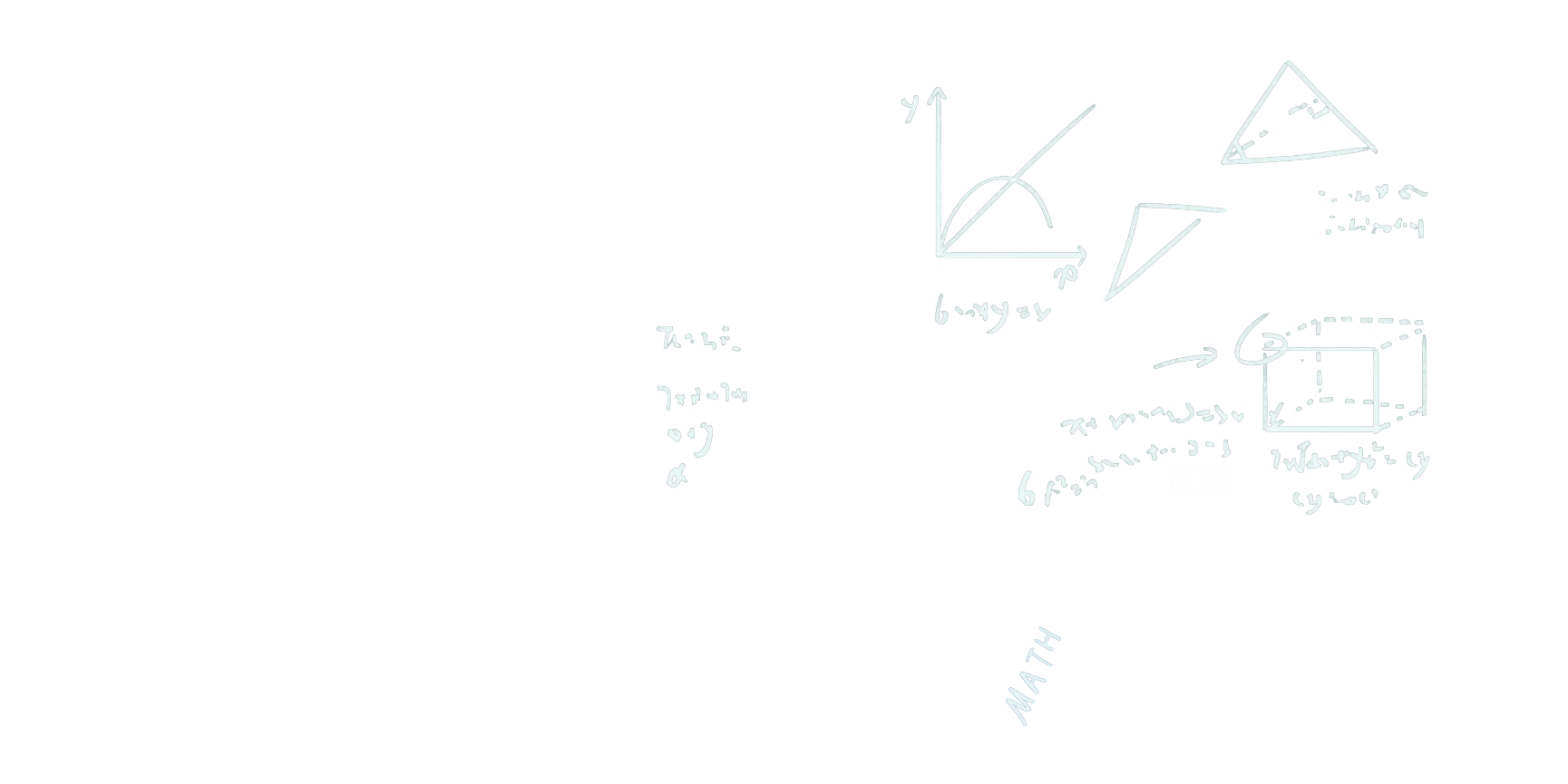 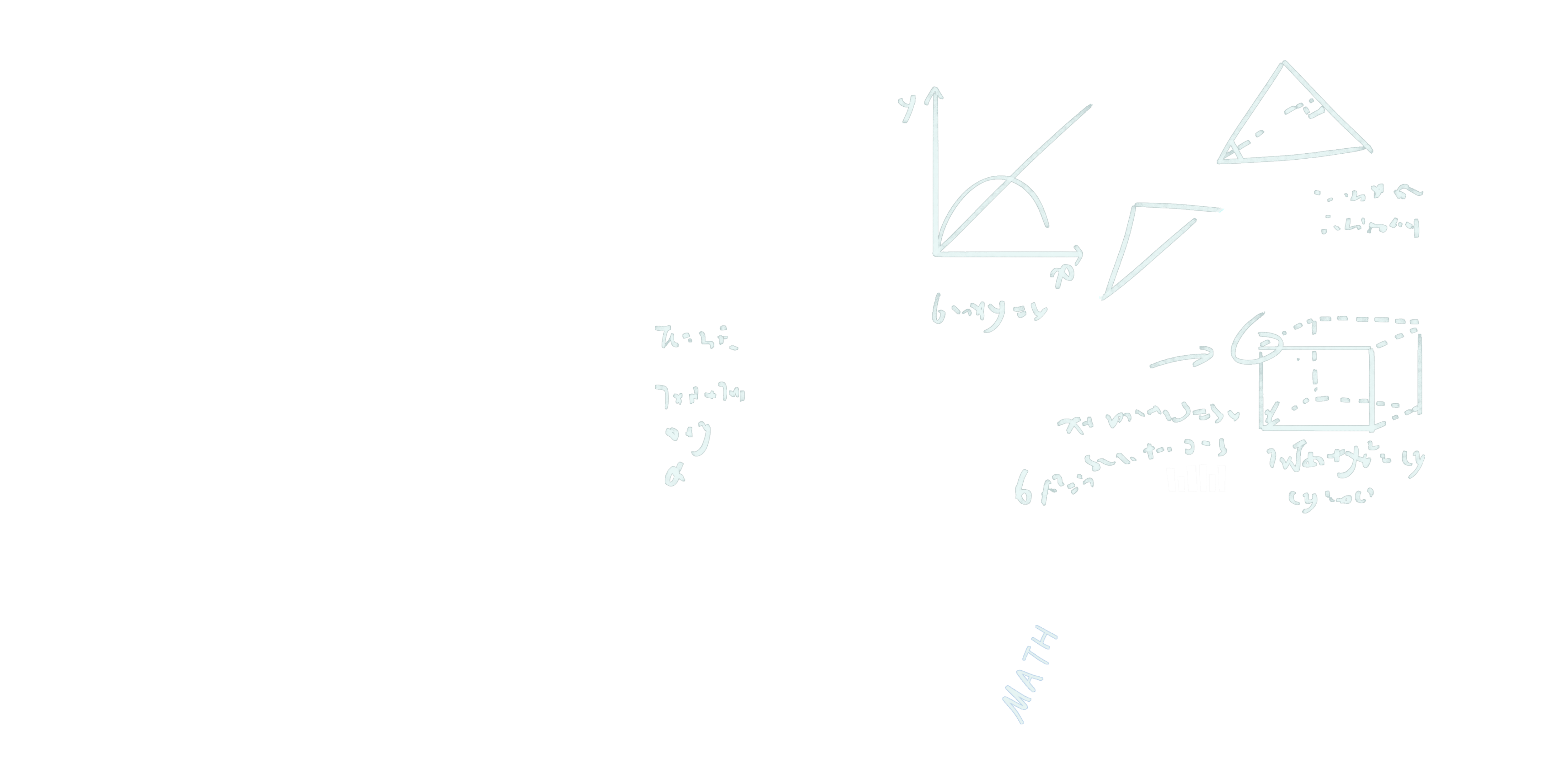 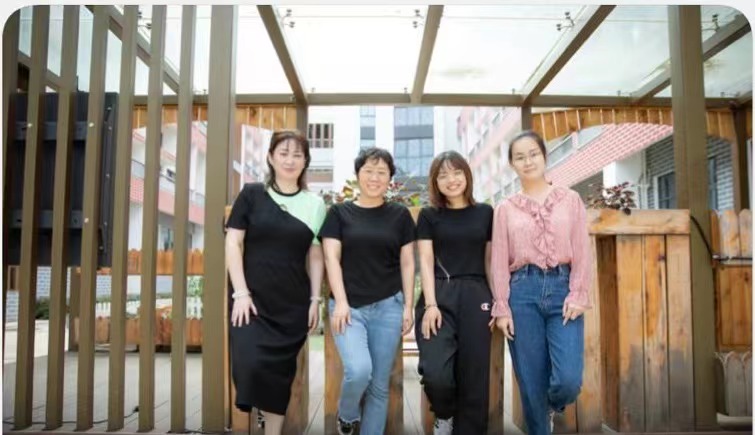 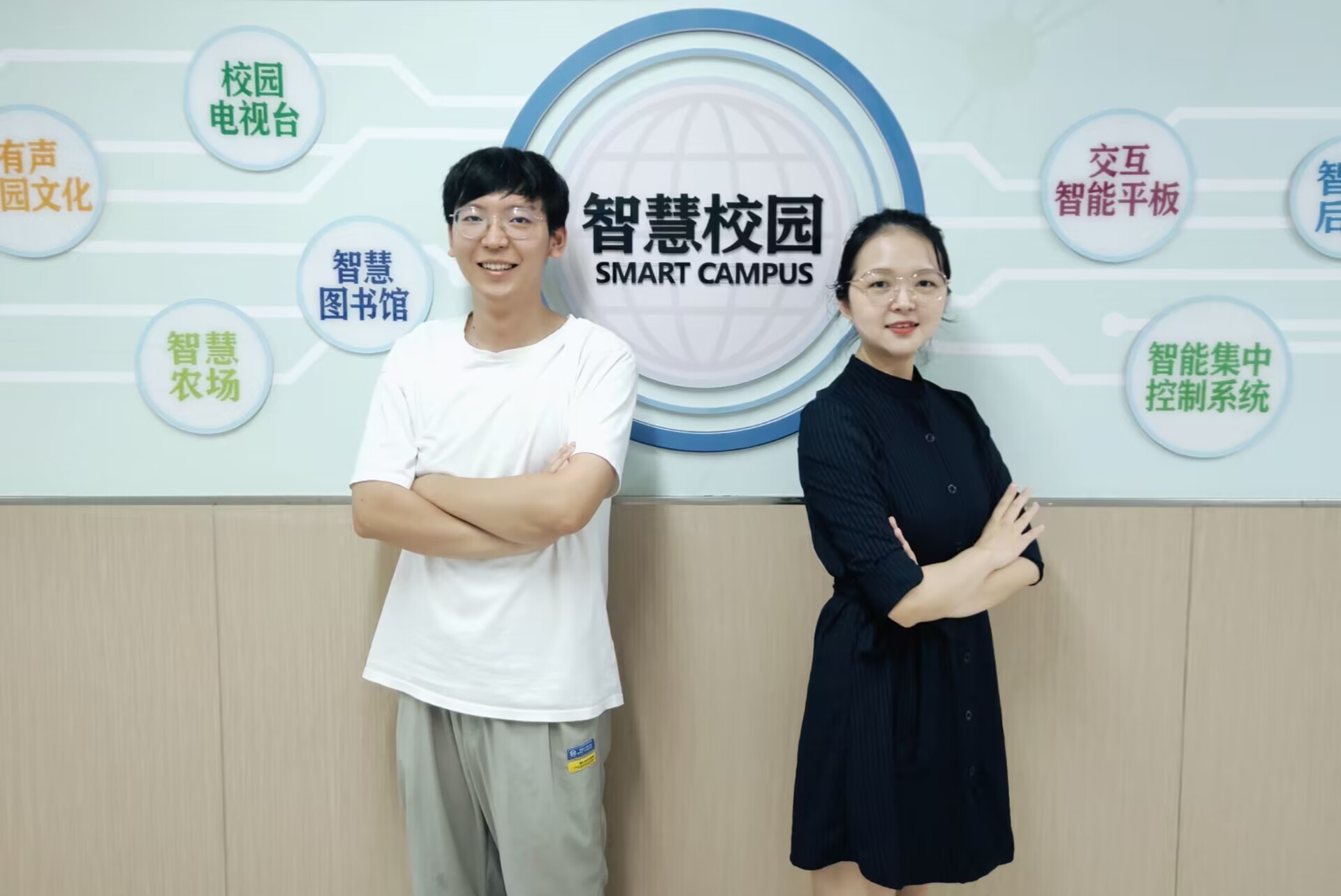 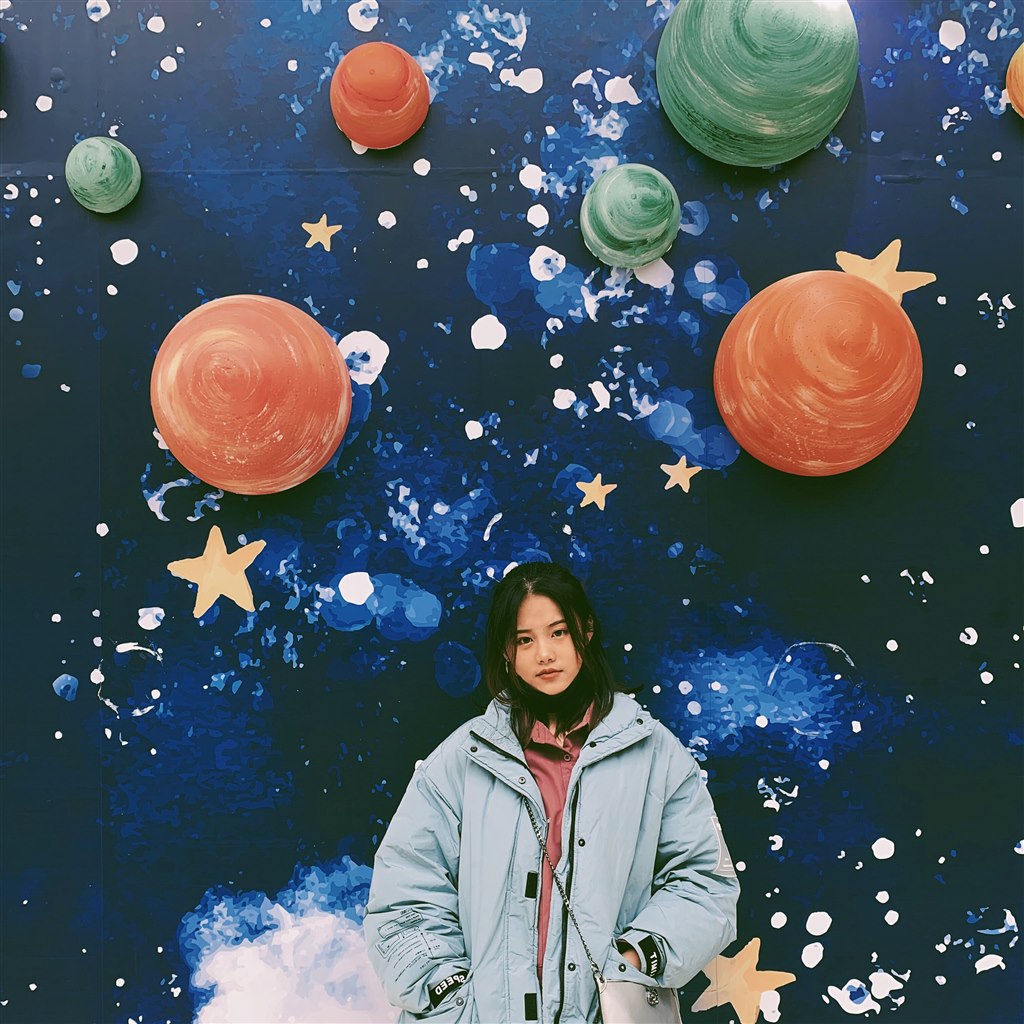 工作室的小伙伴们
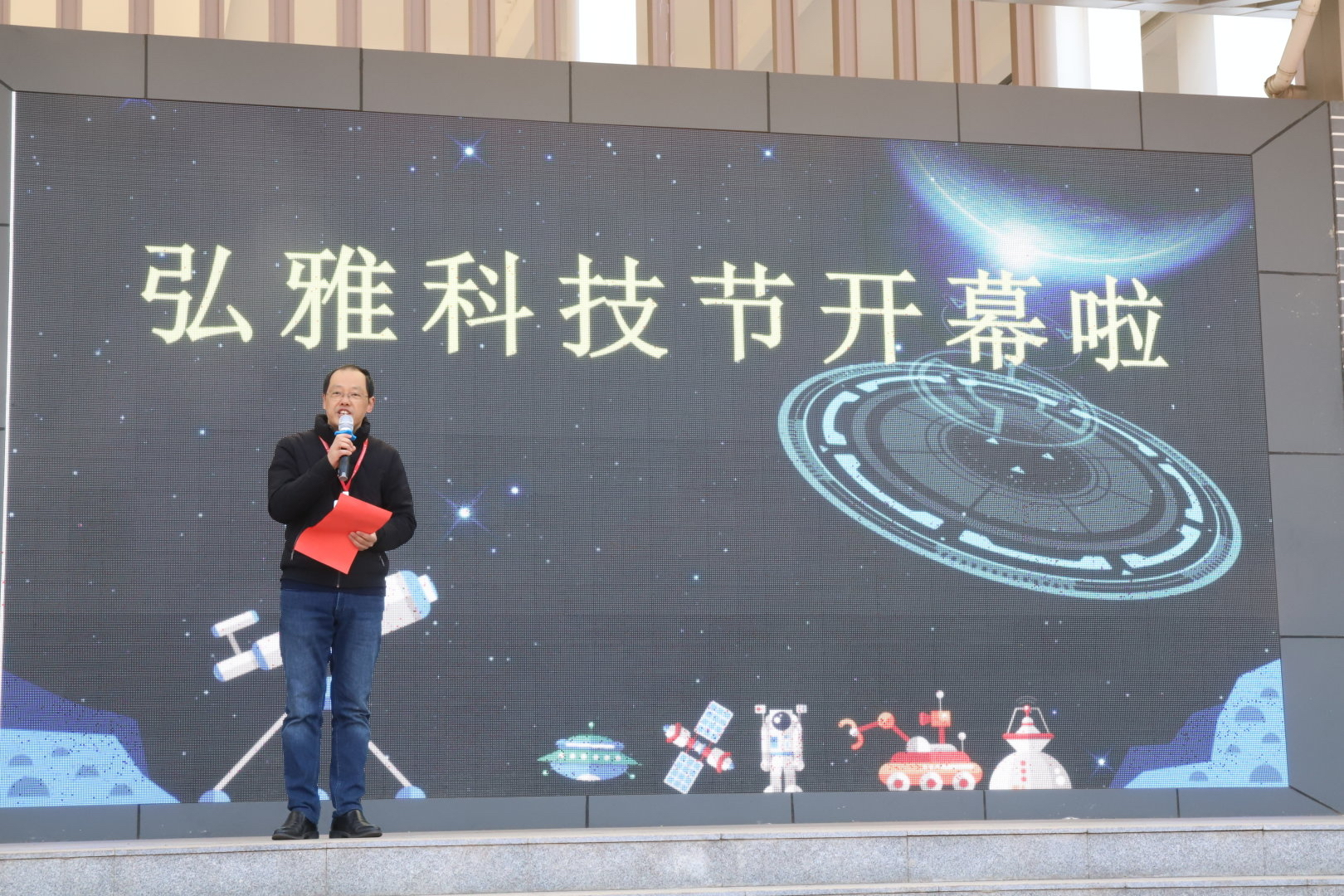 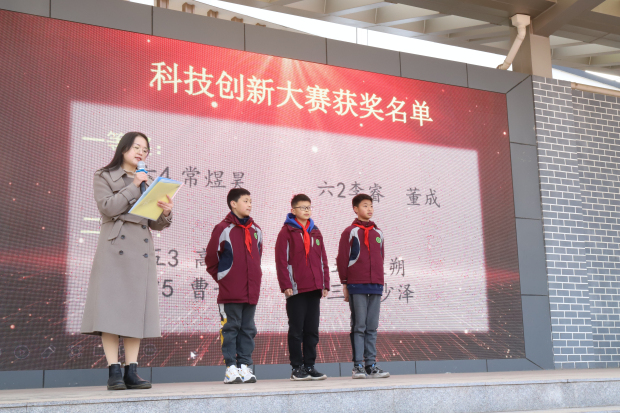 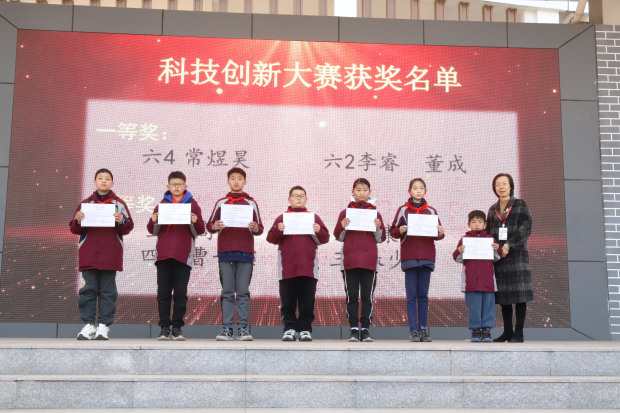 3月5日
弘雅科技节开幕
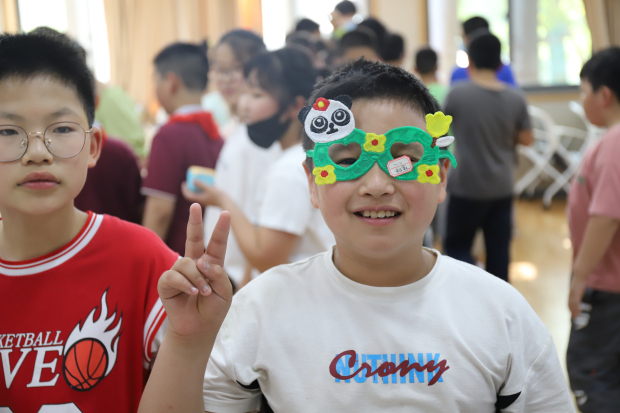 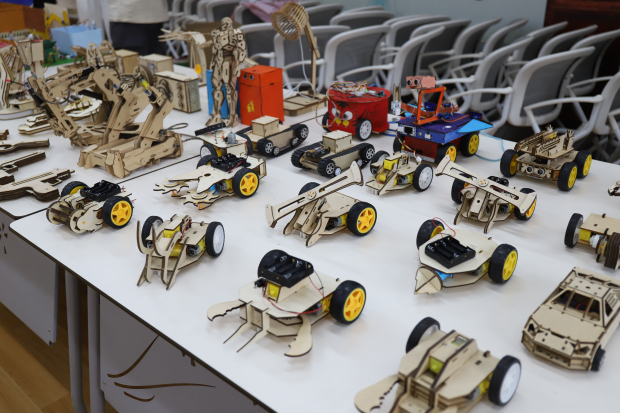 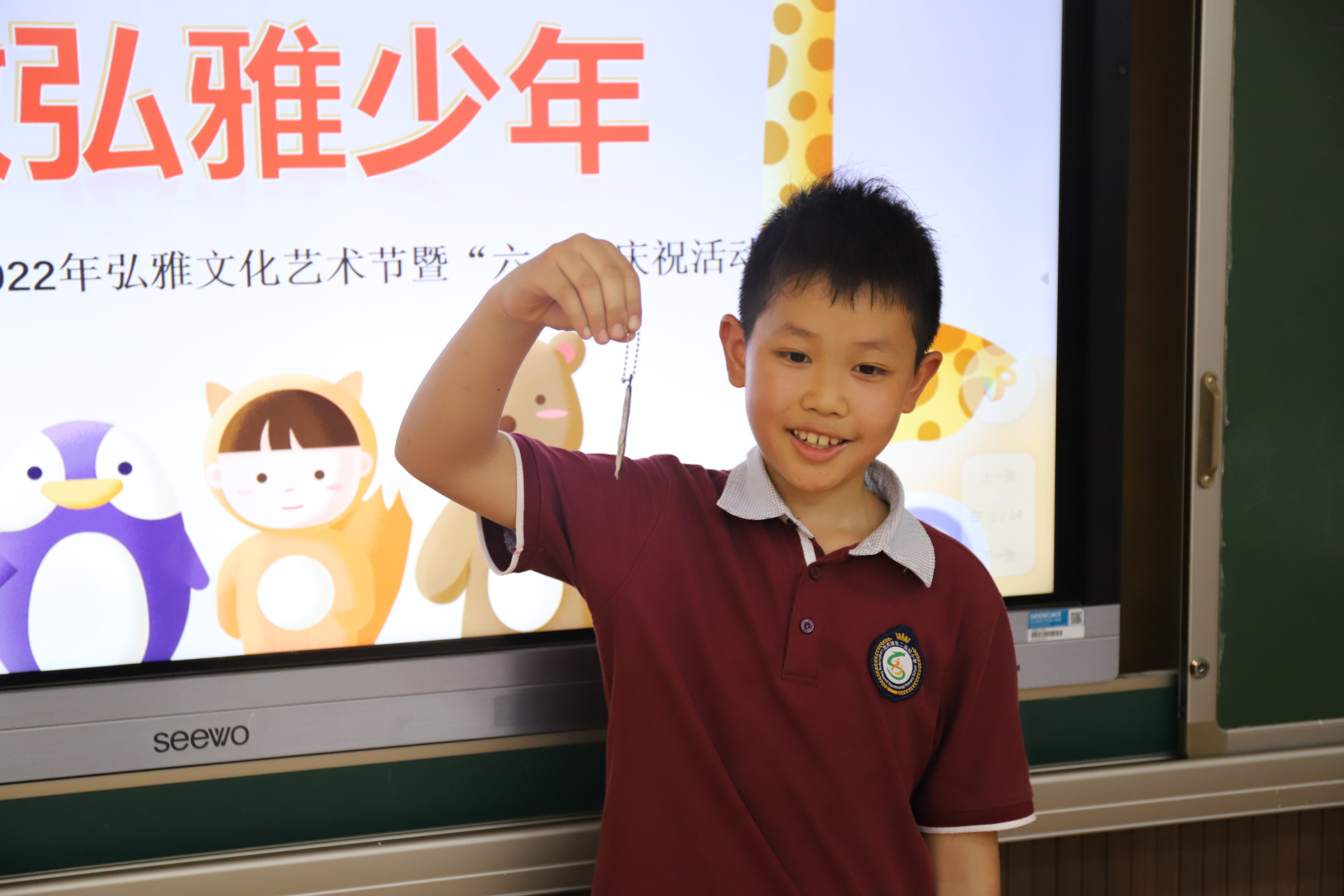 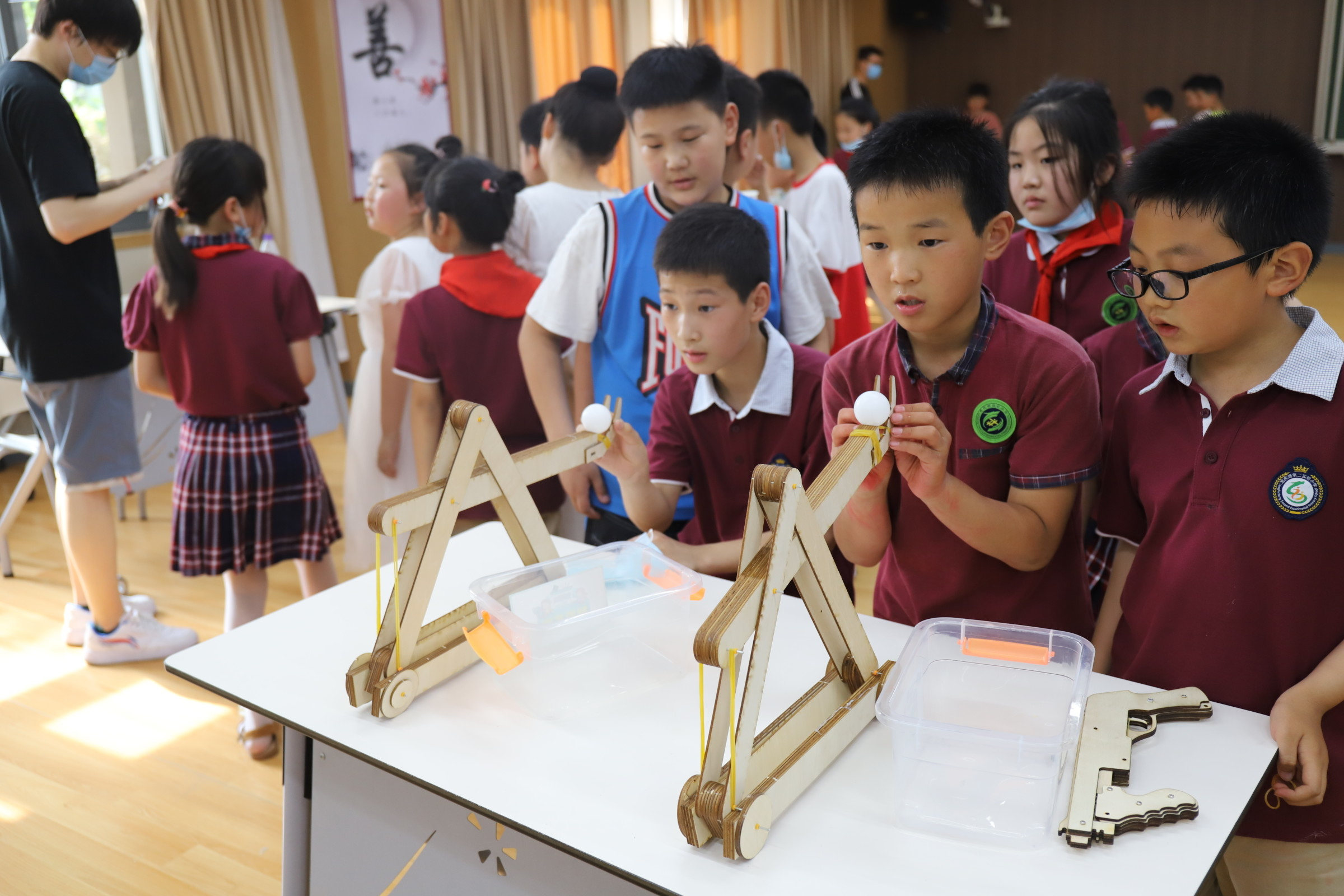 6月1日
“畅享科技，筑梦六一”弘雅科技节系列活动
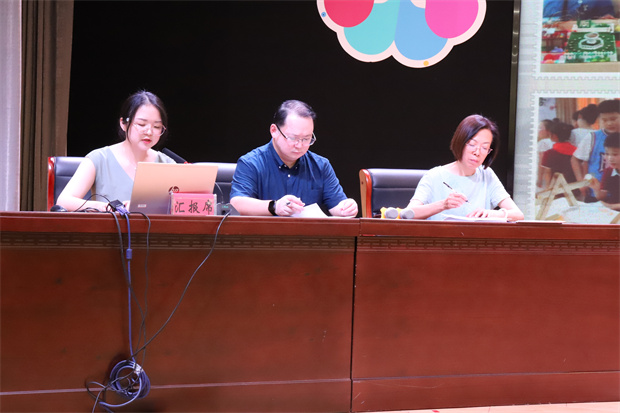 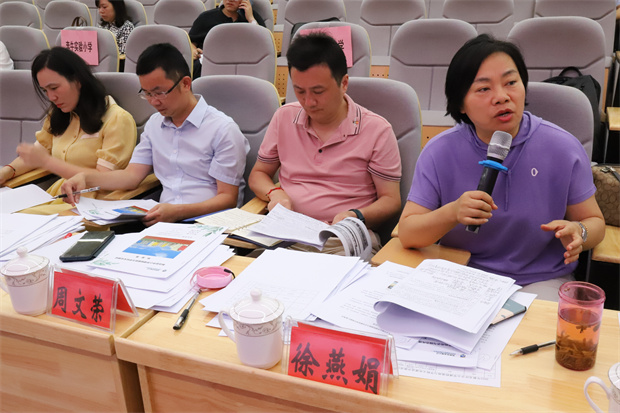 8月23日
新北区中小学课程基地与文化建设项目答辩
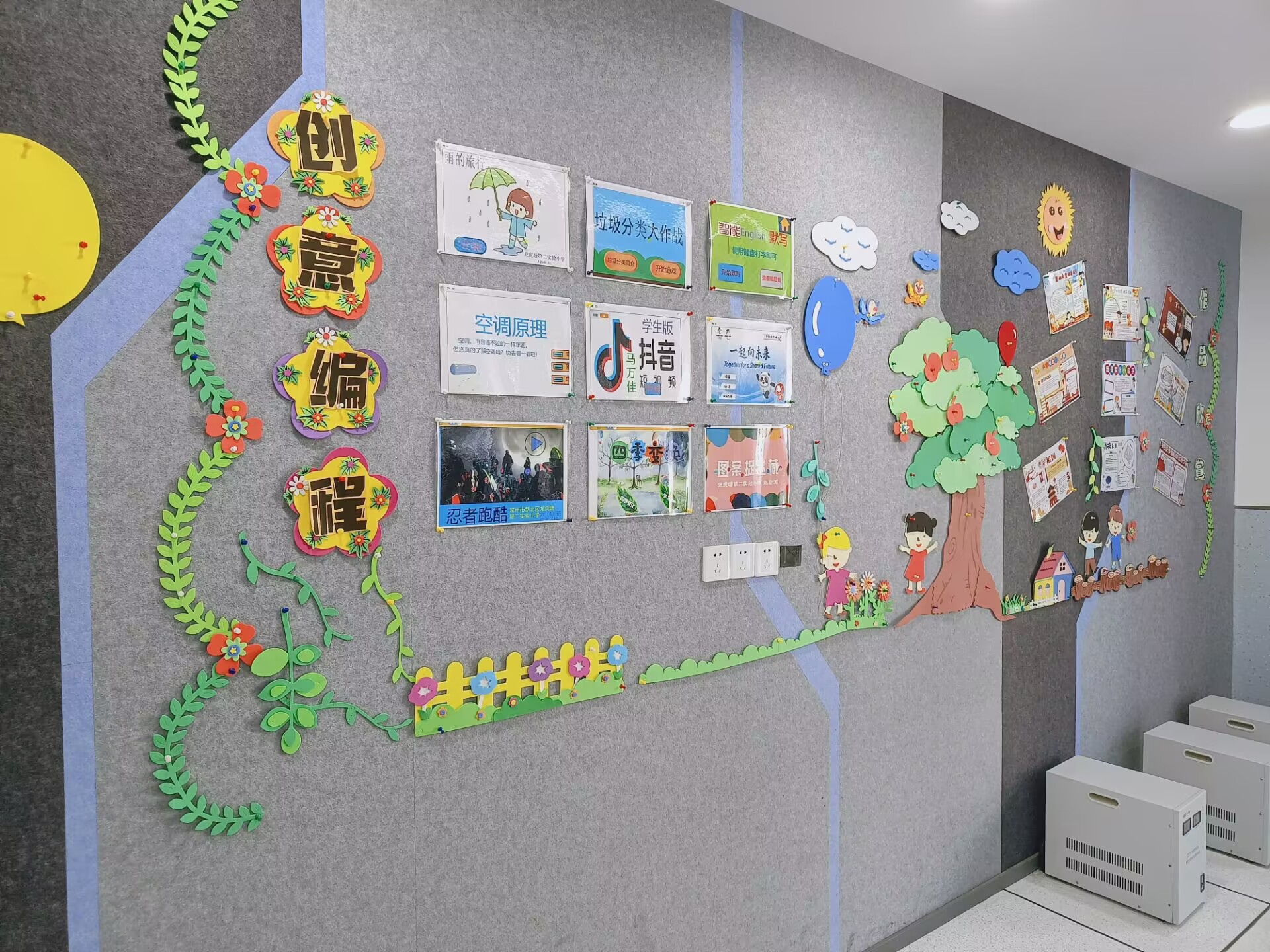 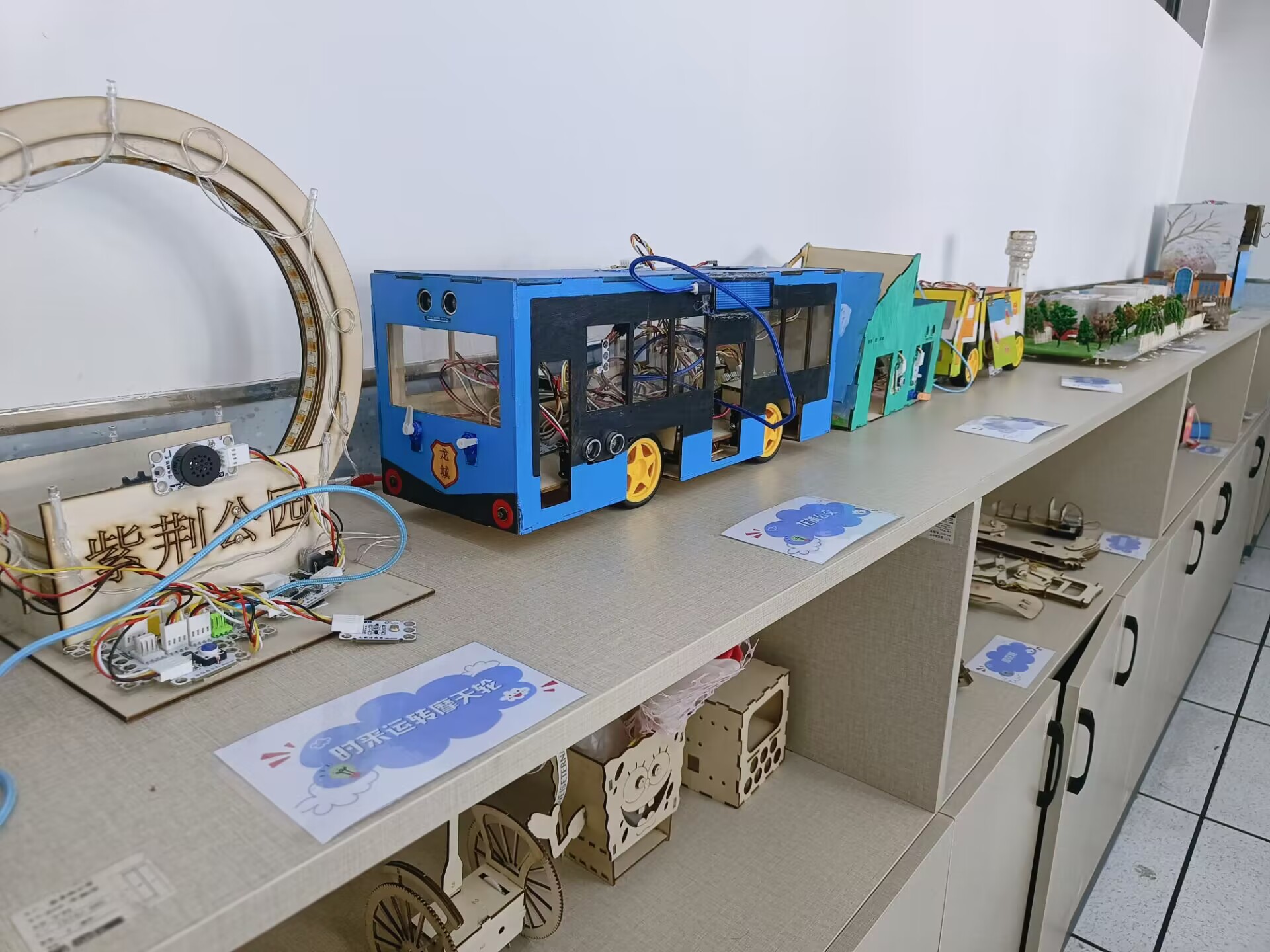 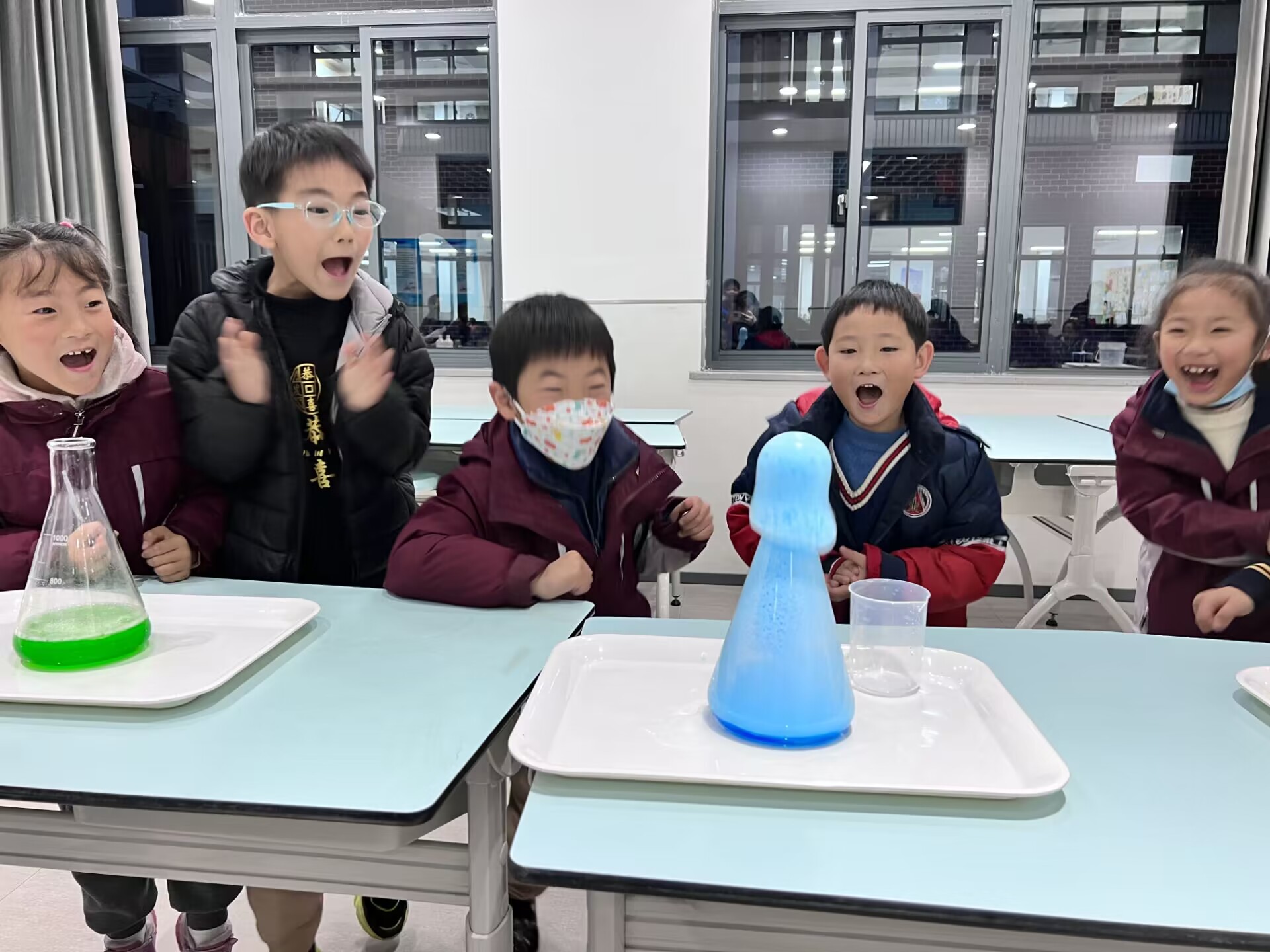 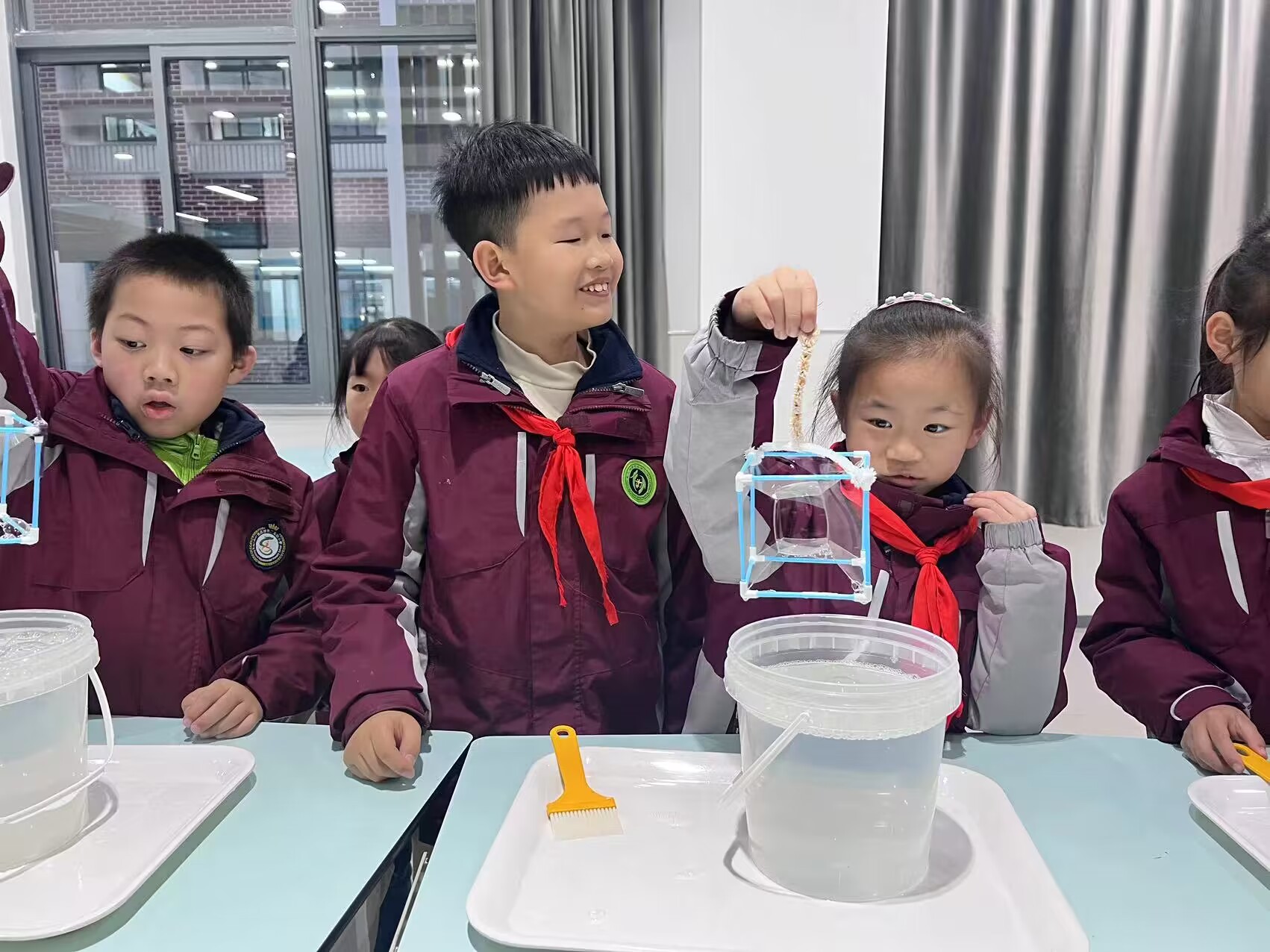 12月7、8日
“新优质”建设活动
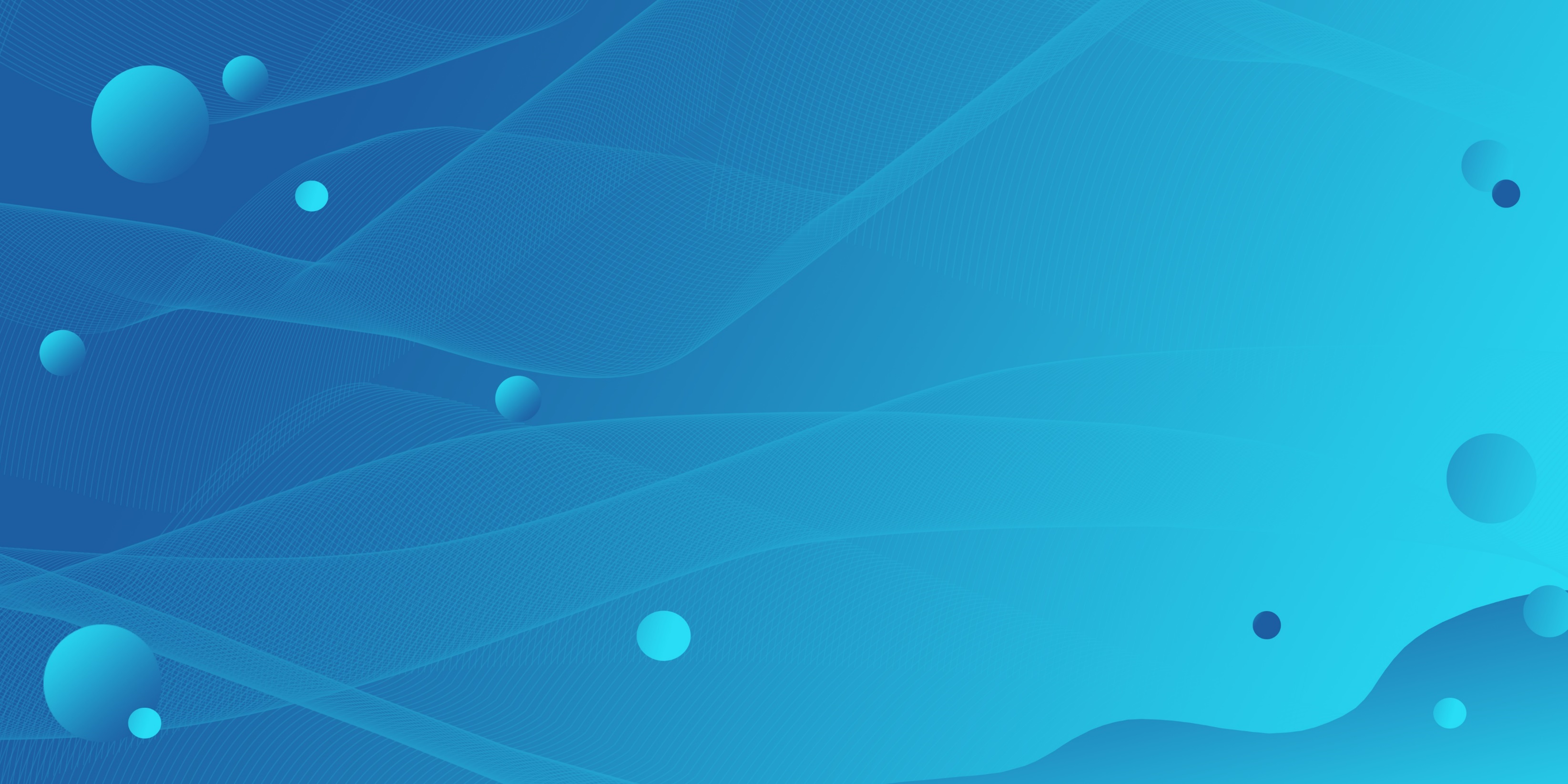 03
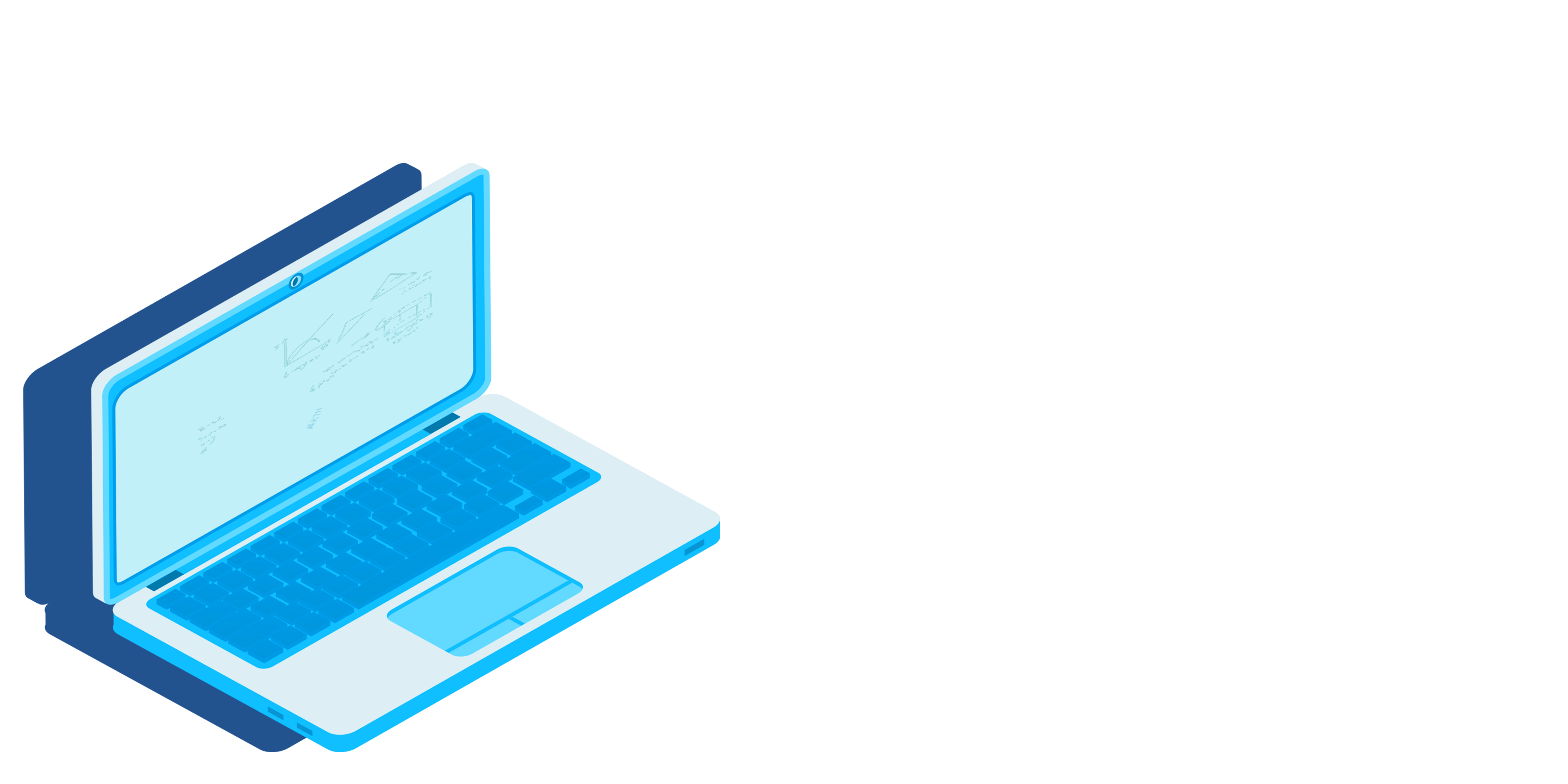 教研引领
碰撞思维火花
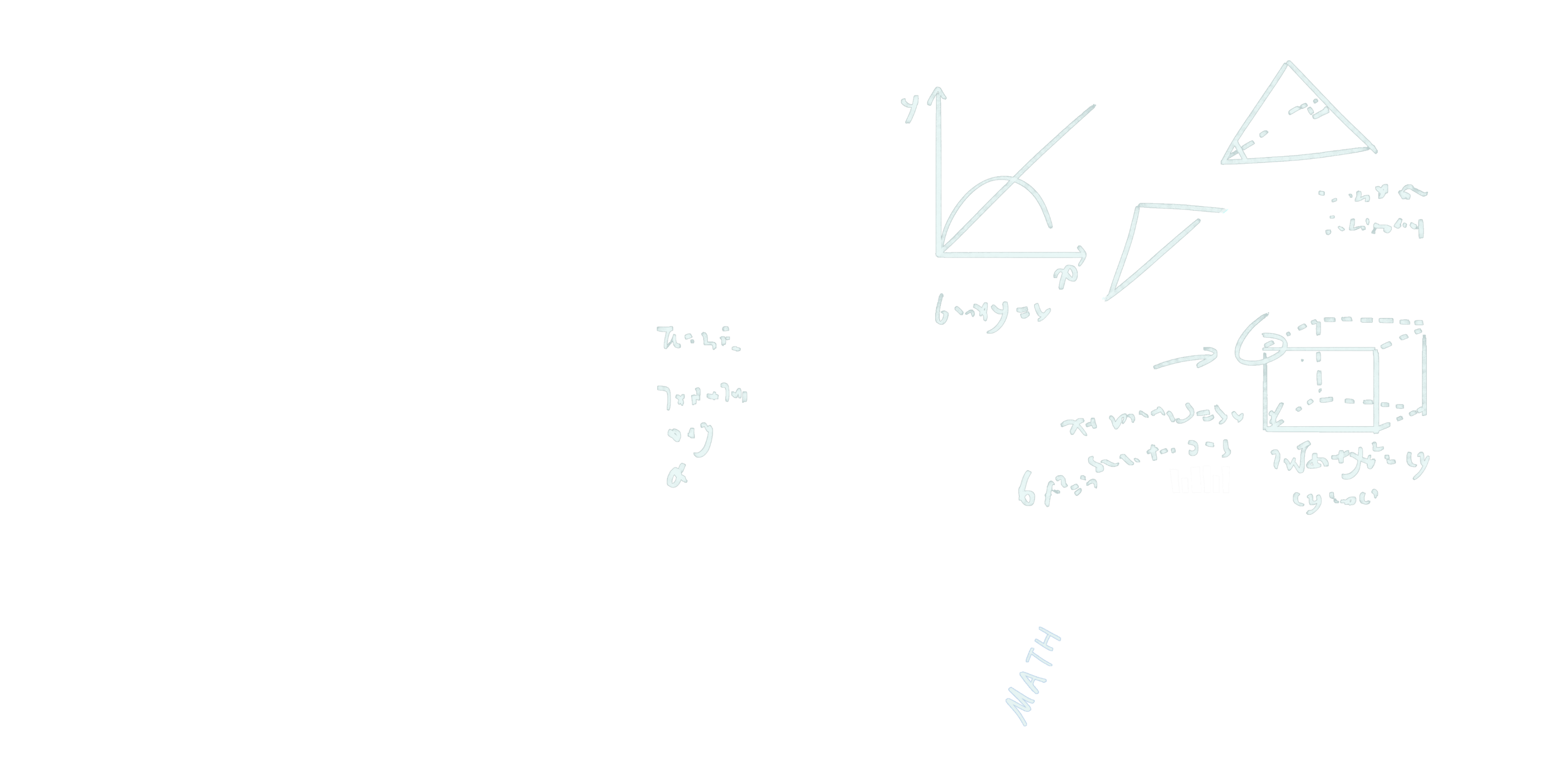 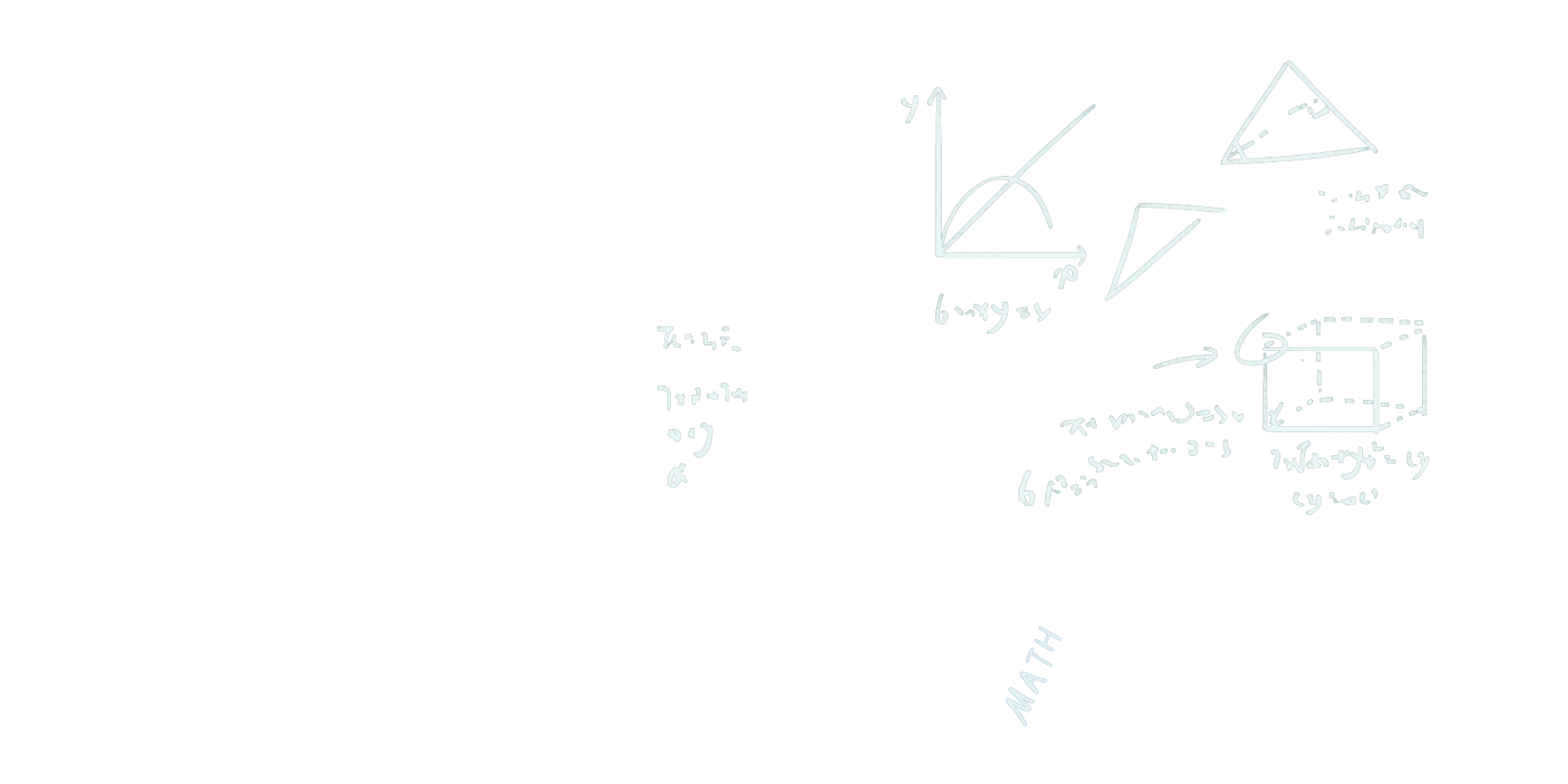 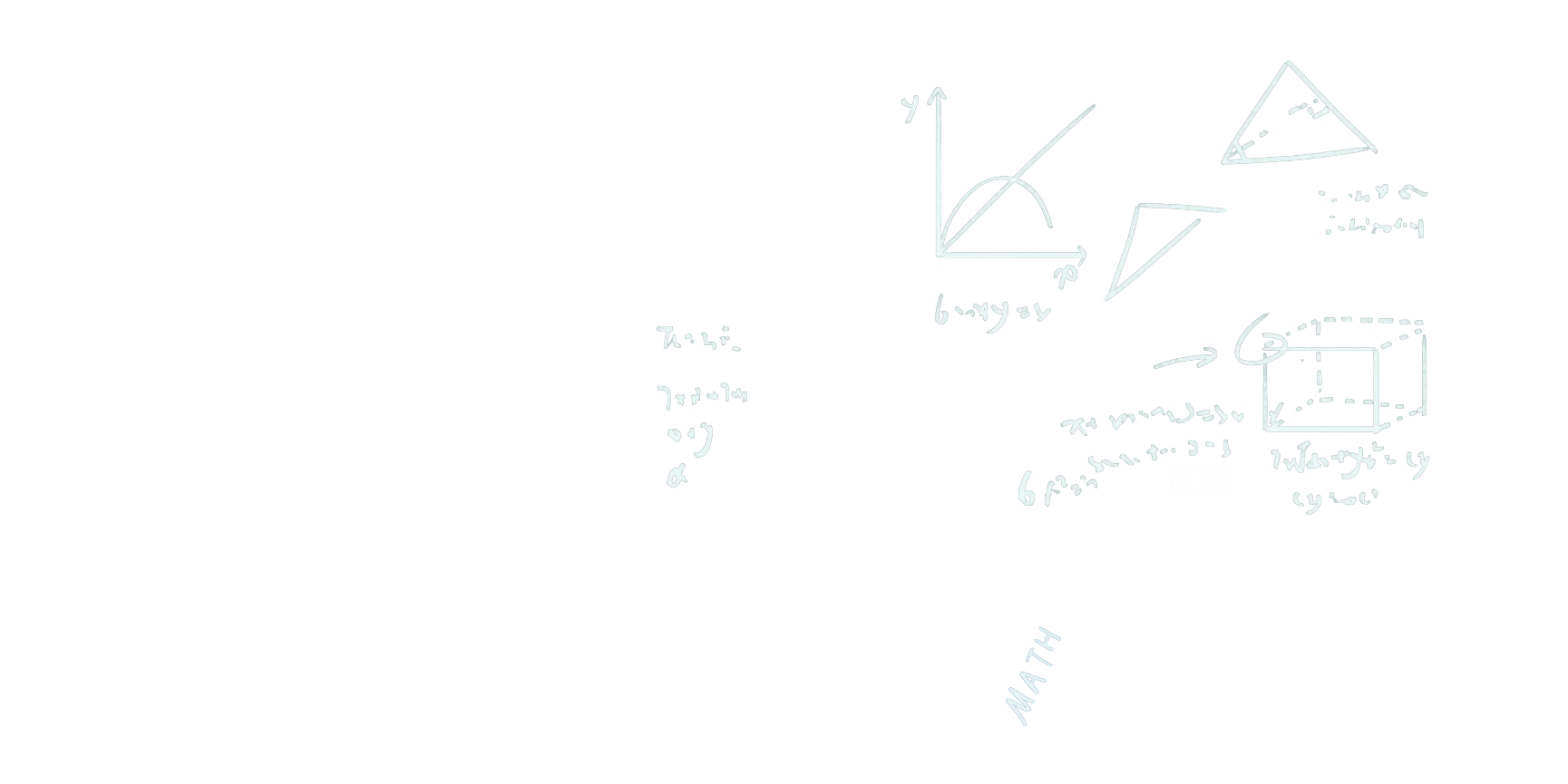 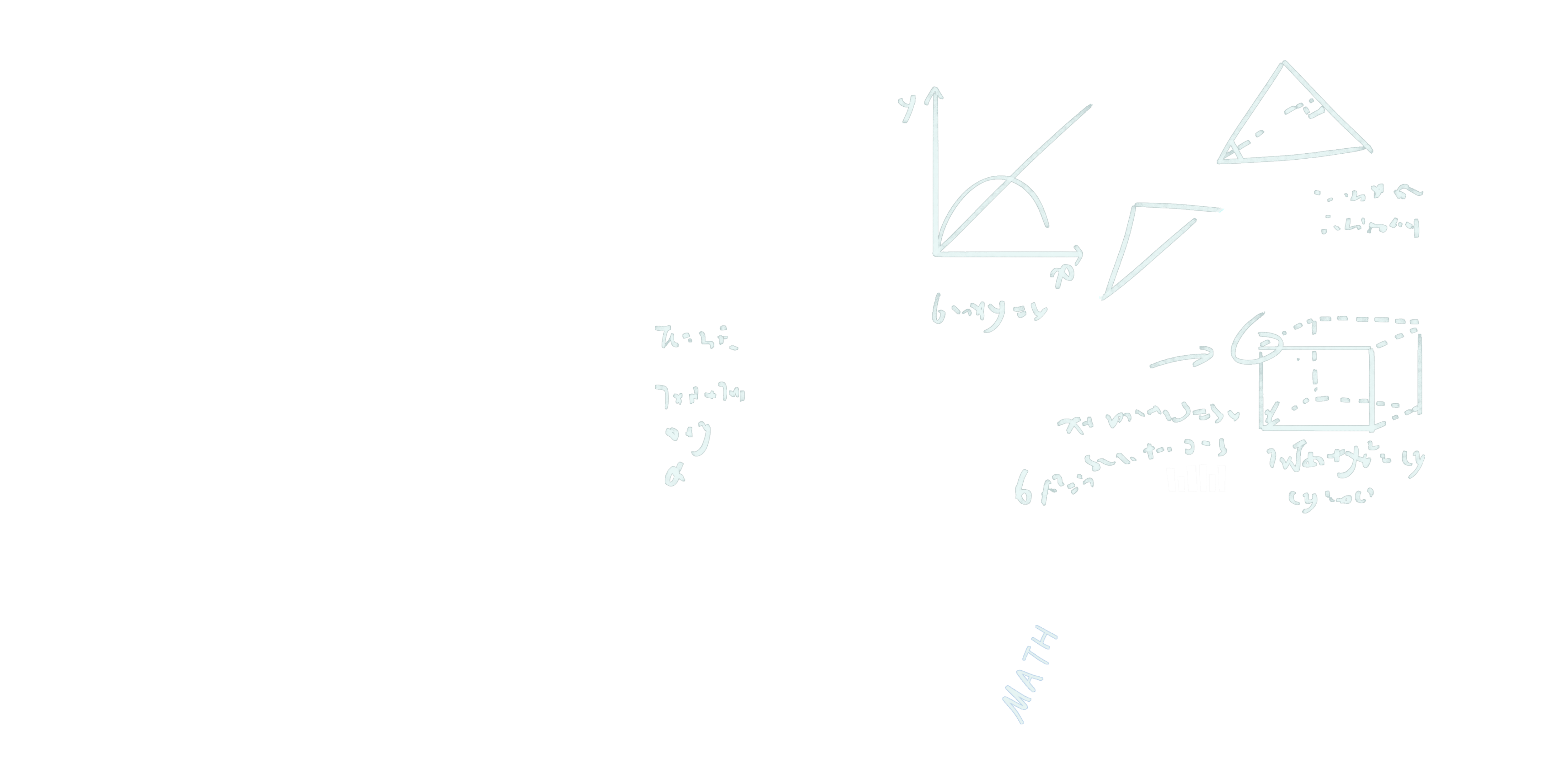 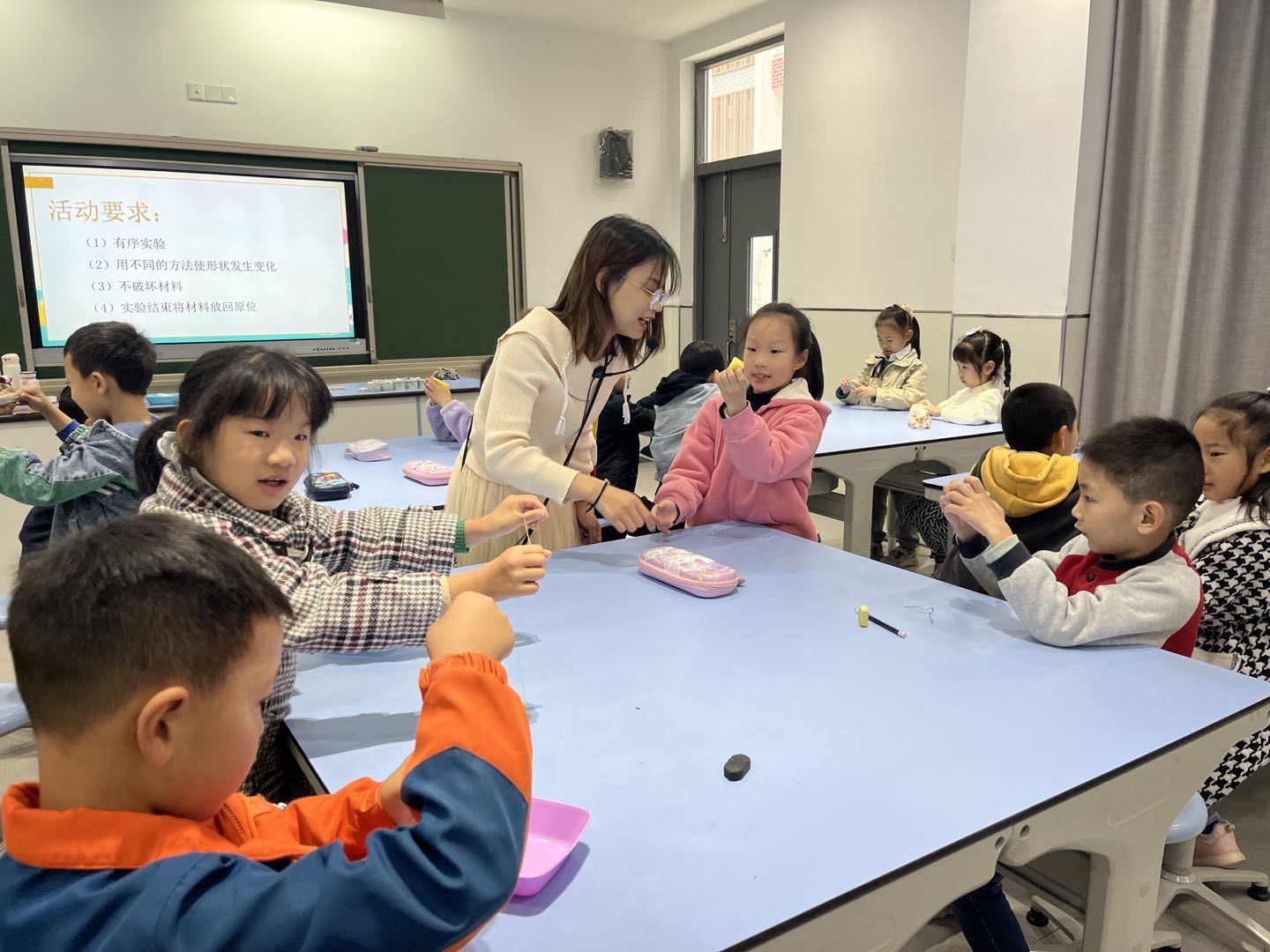 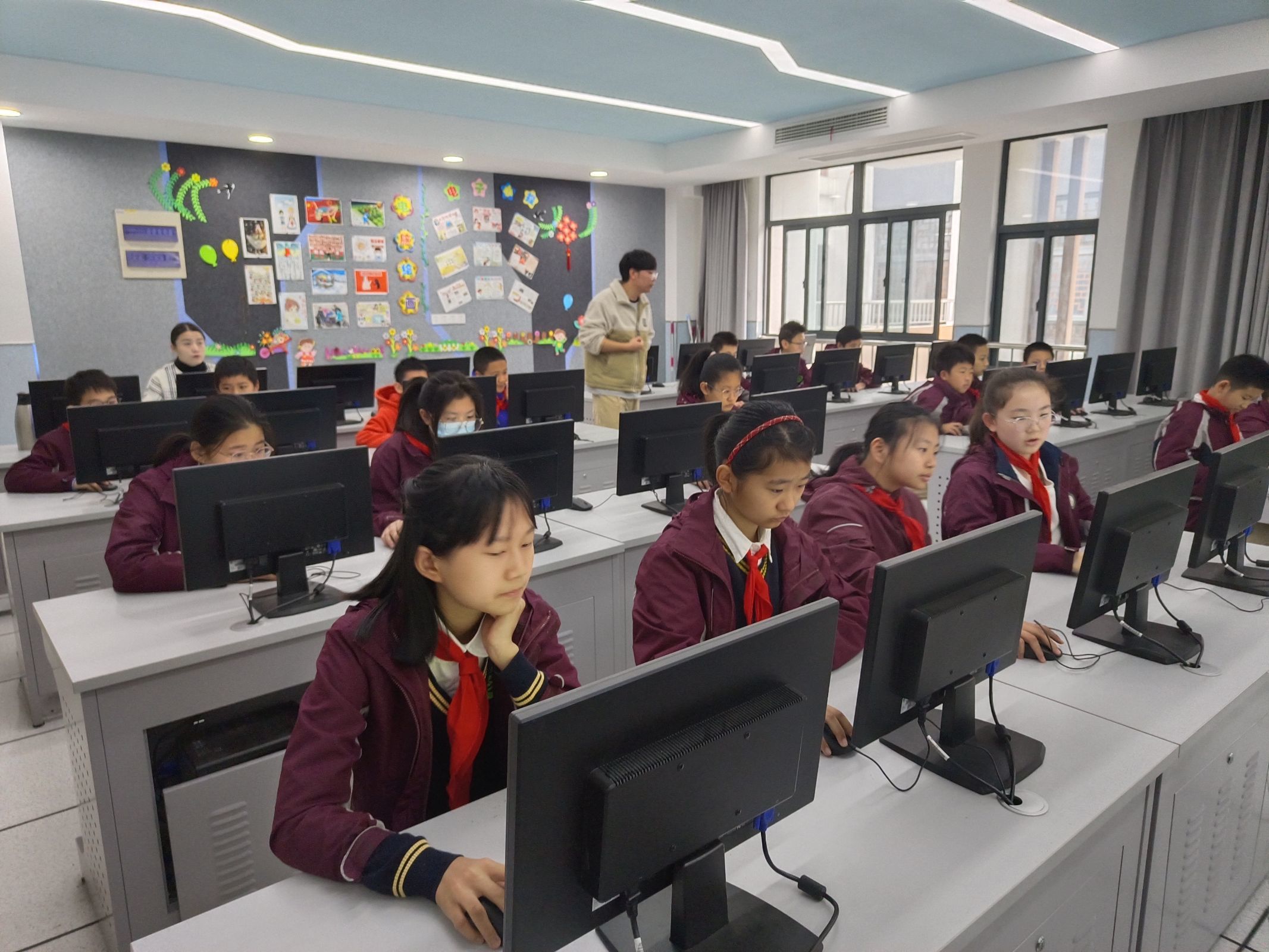 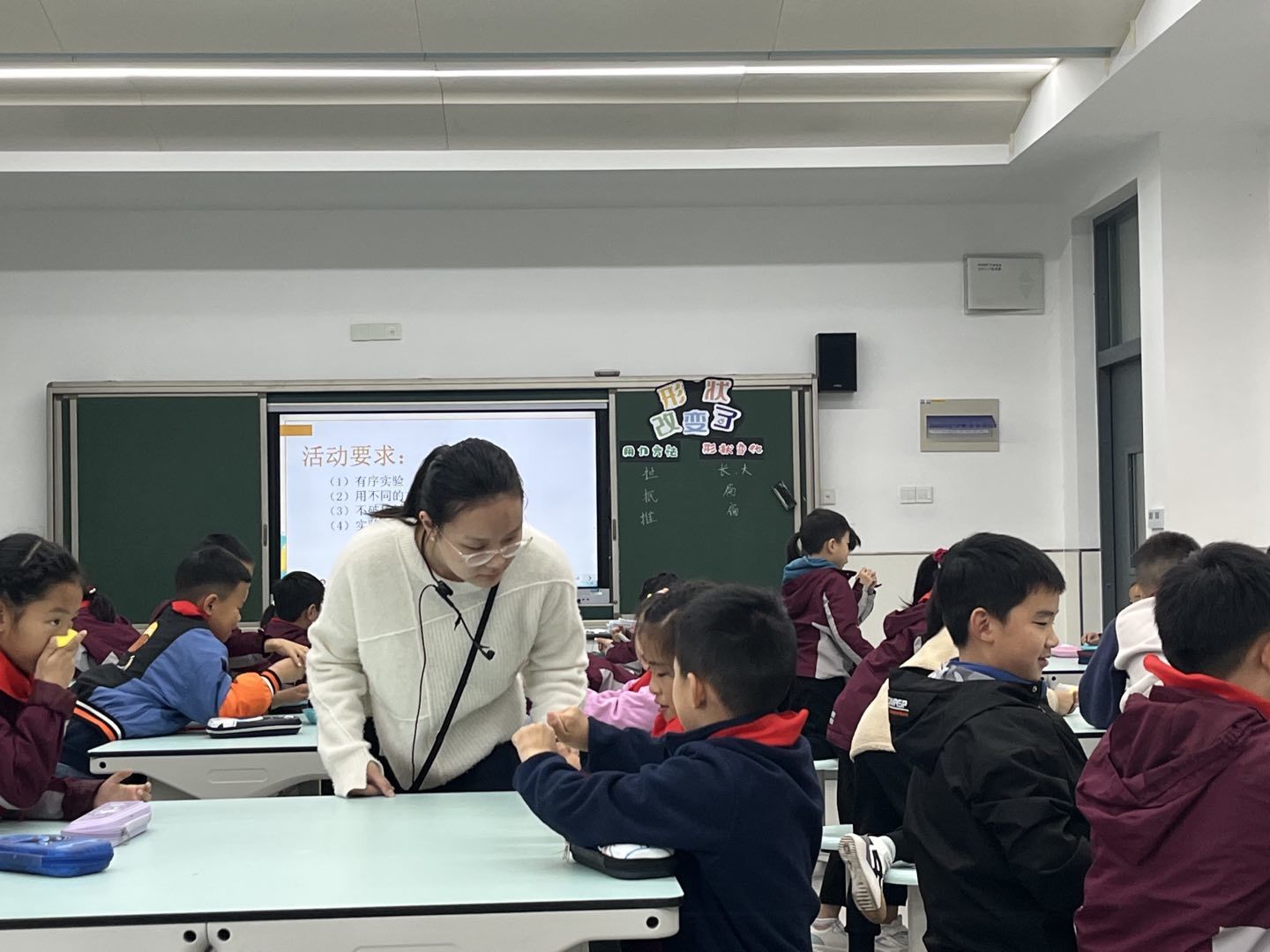 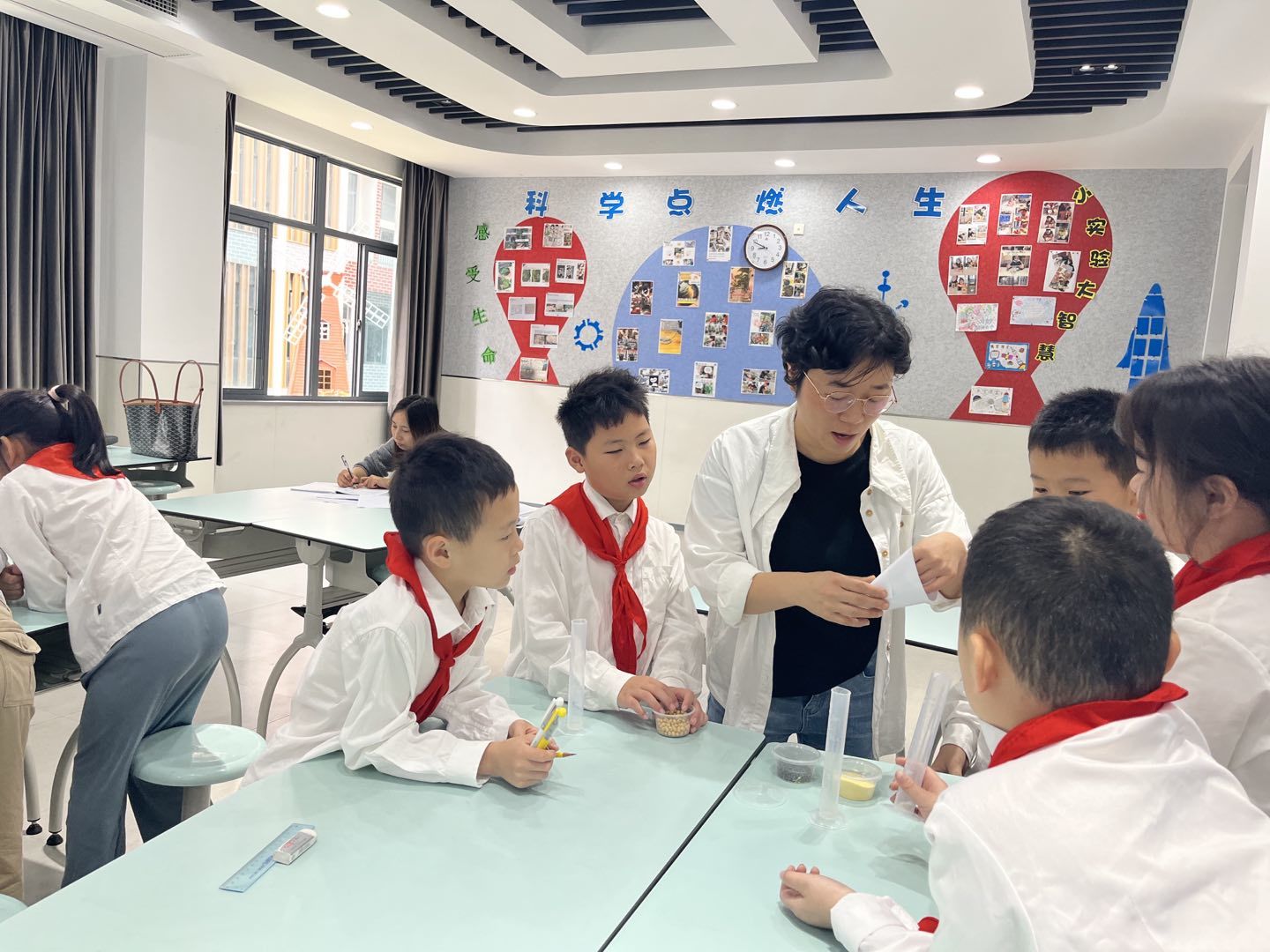 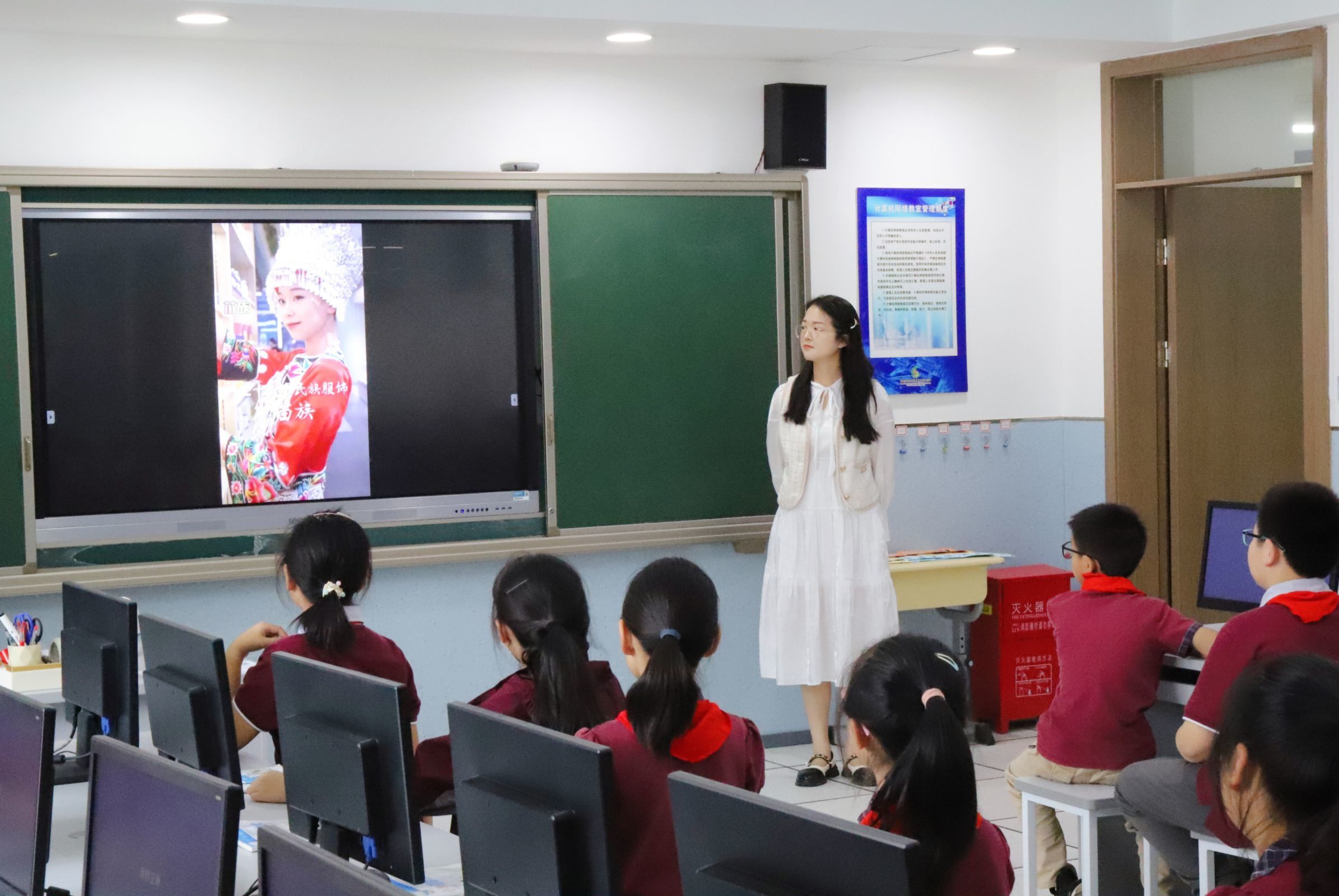 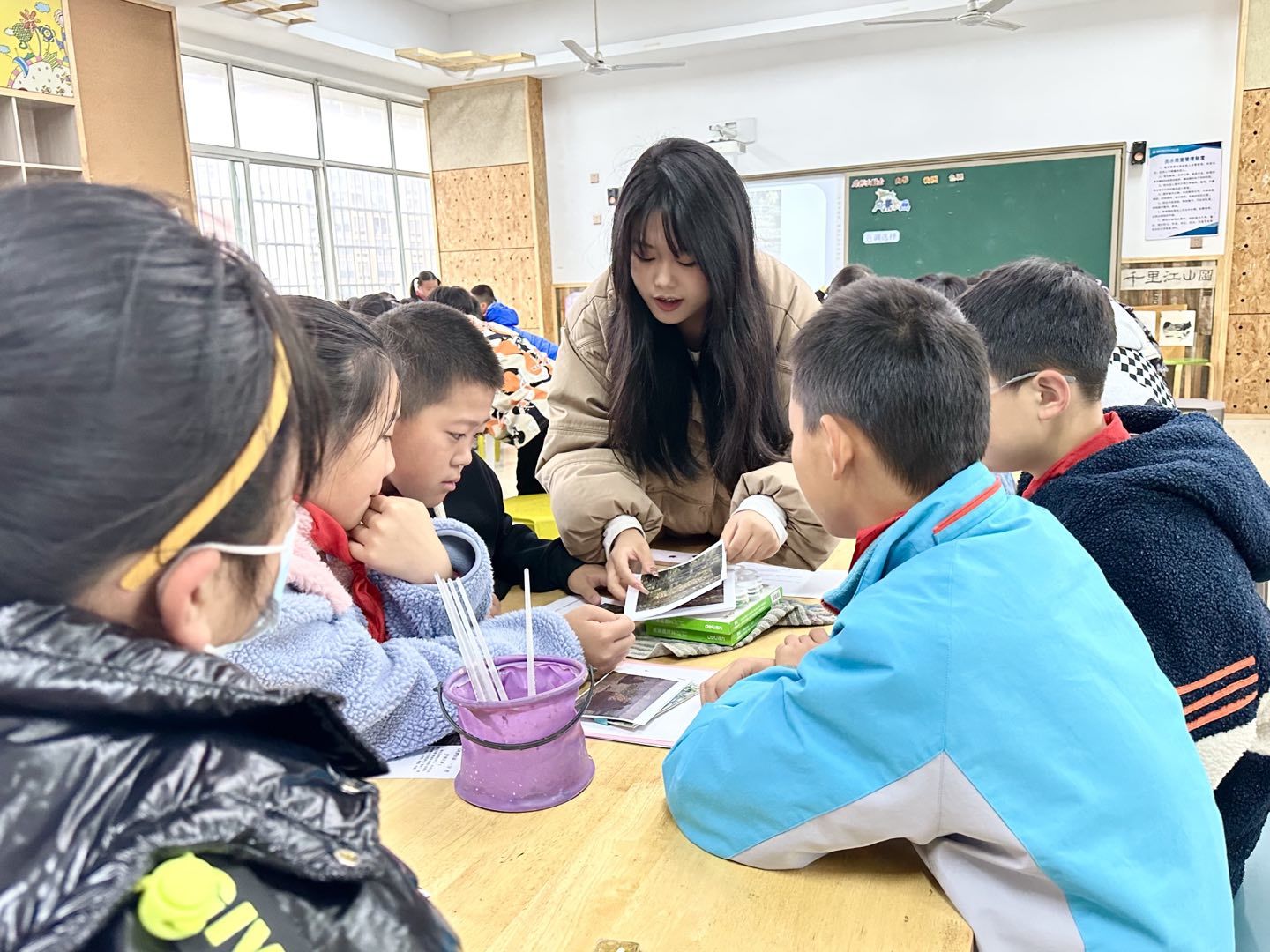 组内成员执教教研课
市区校级公开课
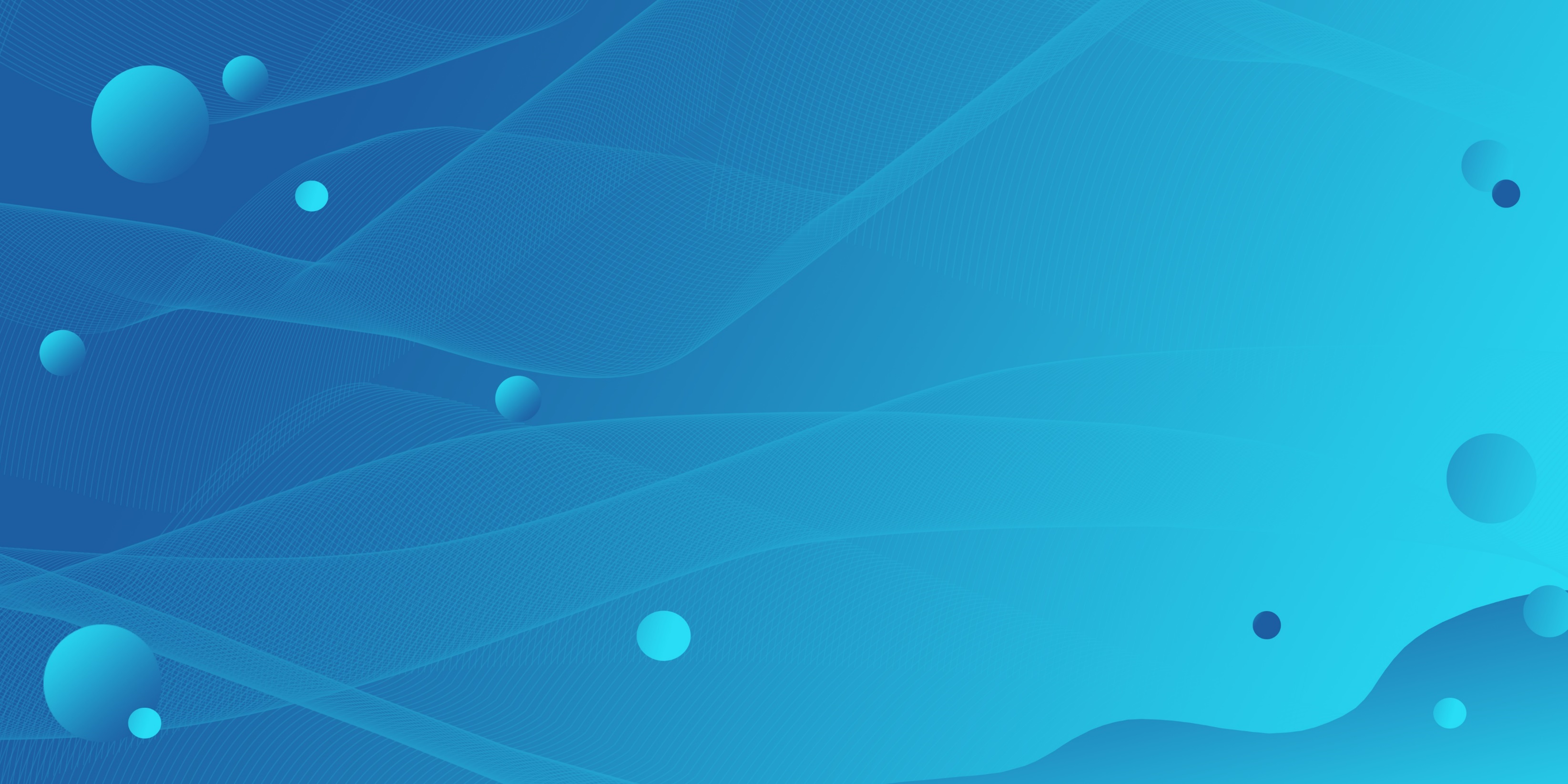 04
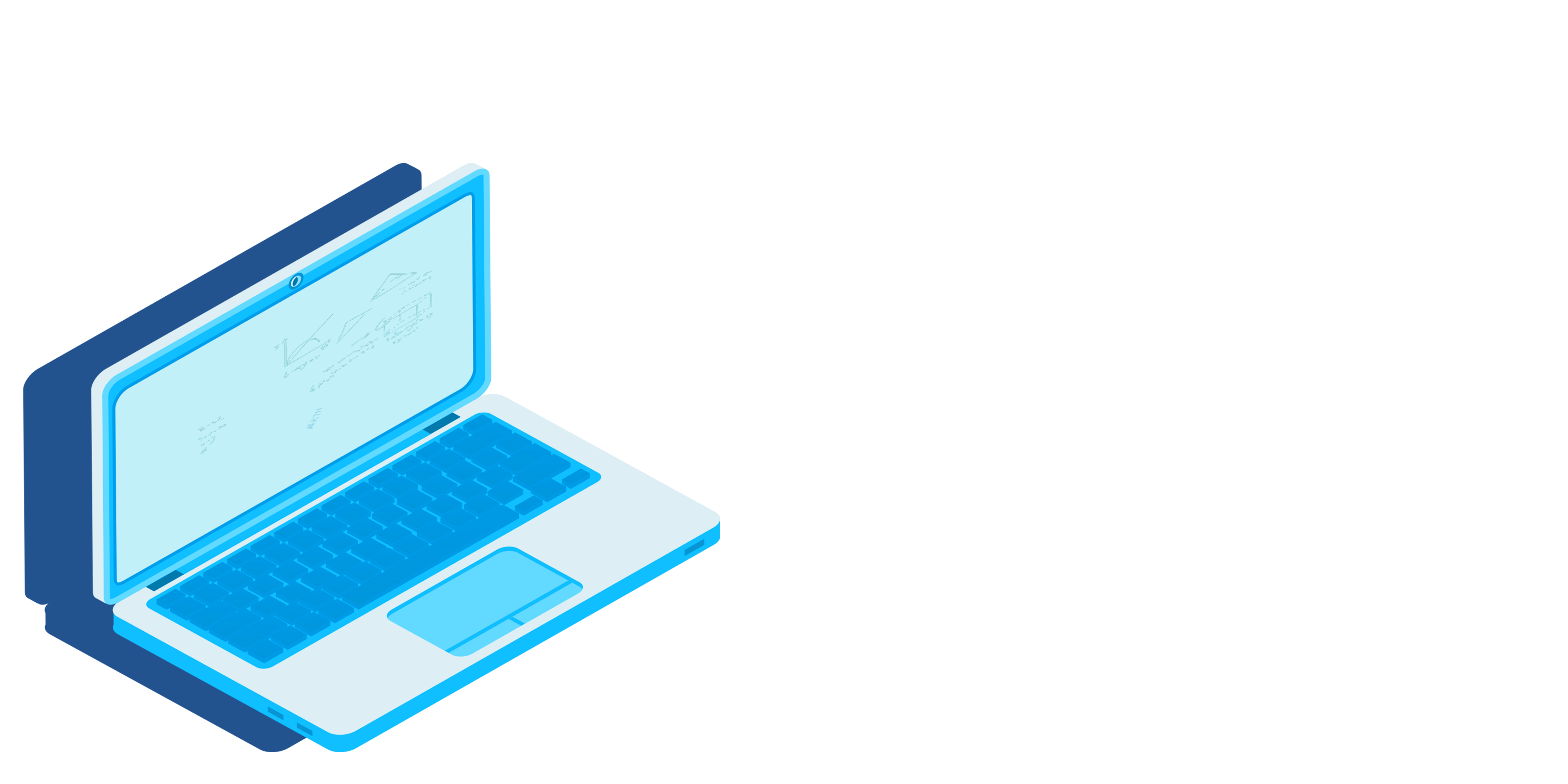 深耕厚植
收获丰盛果实
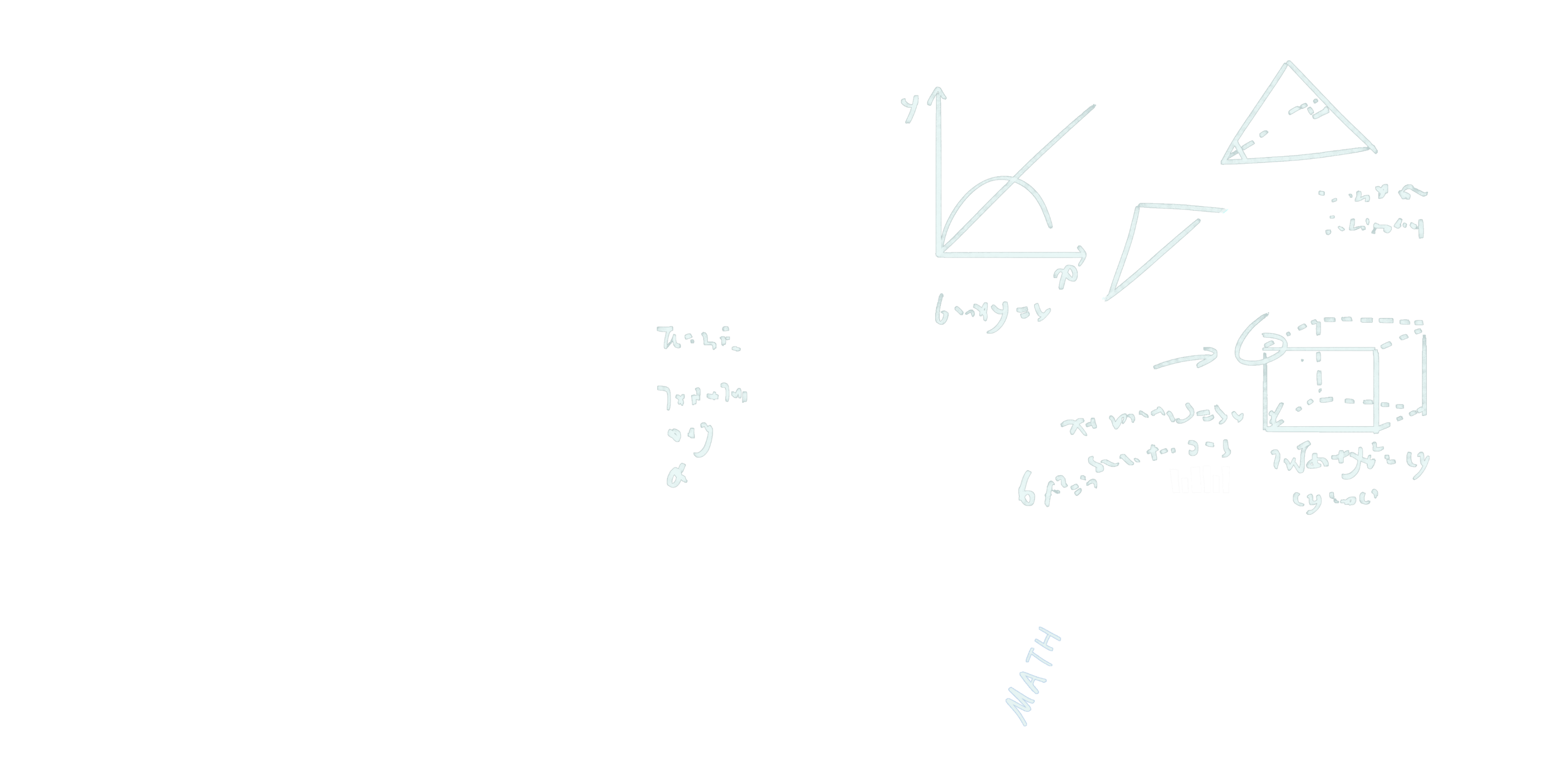 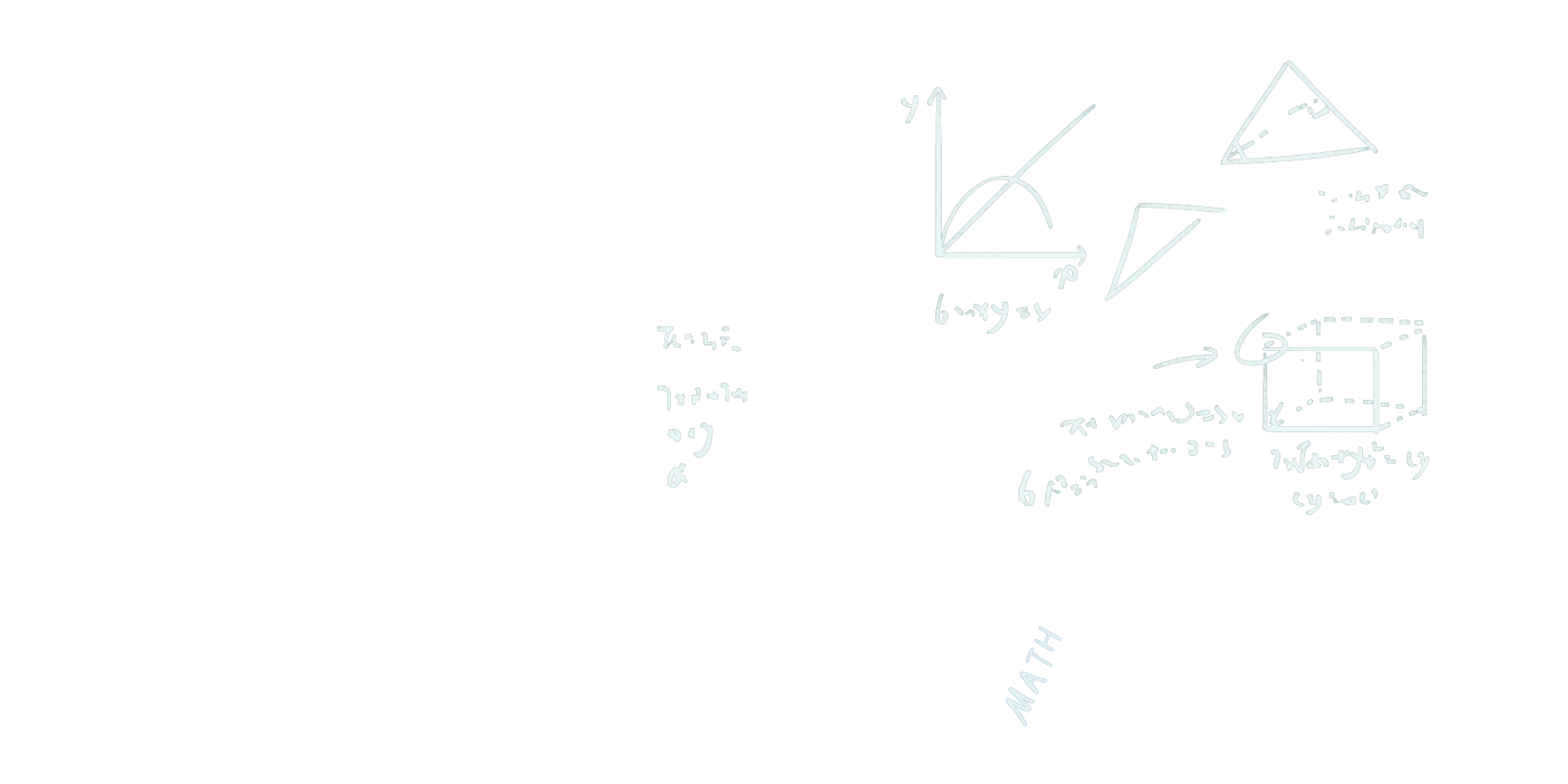 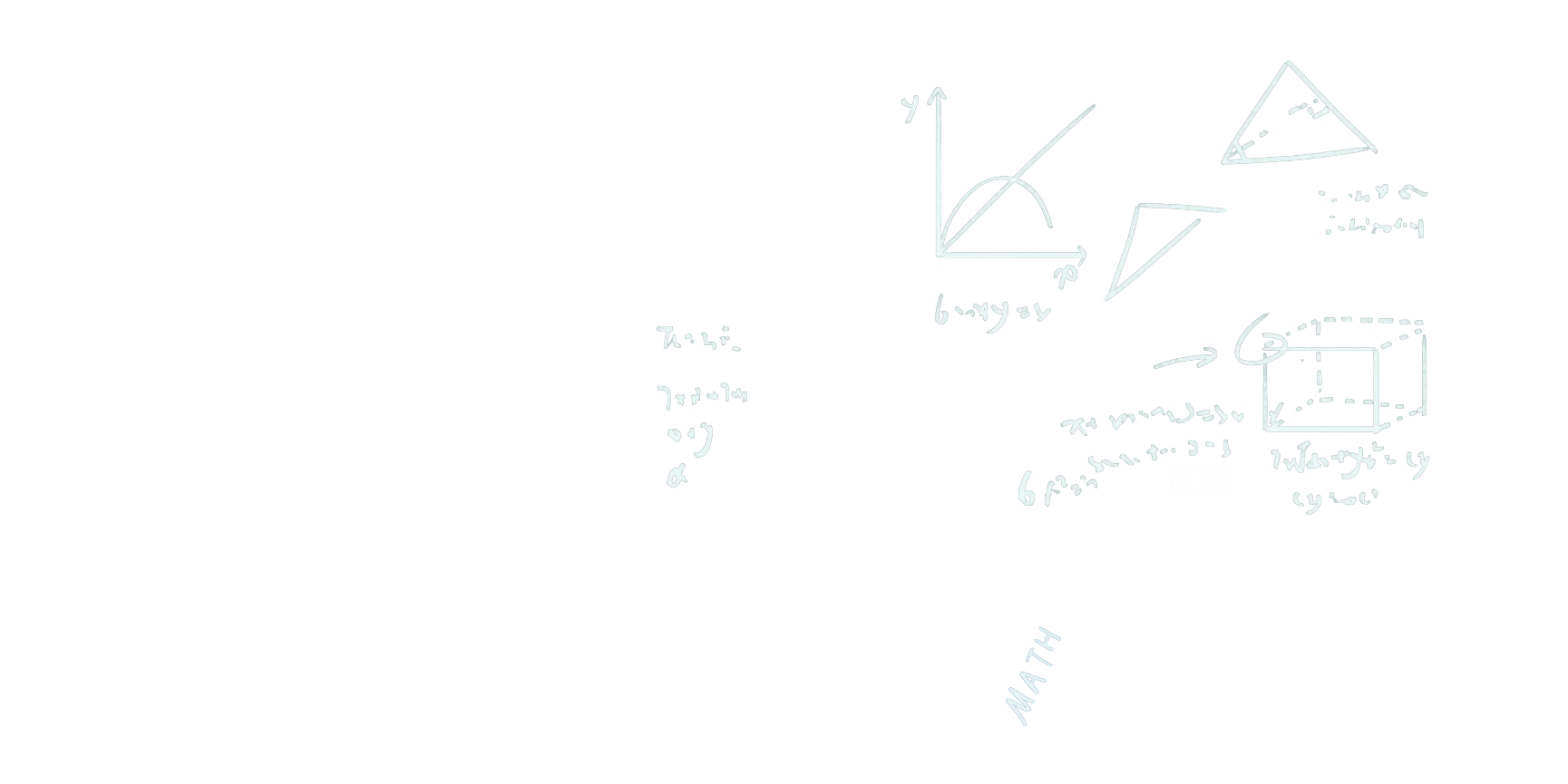 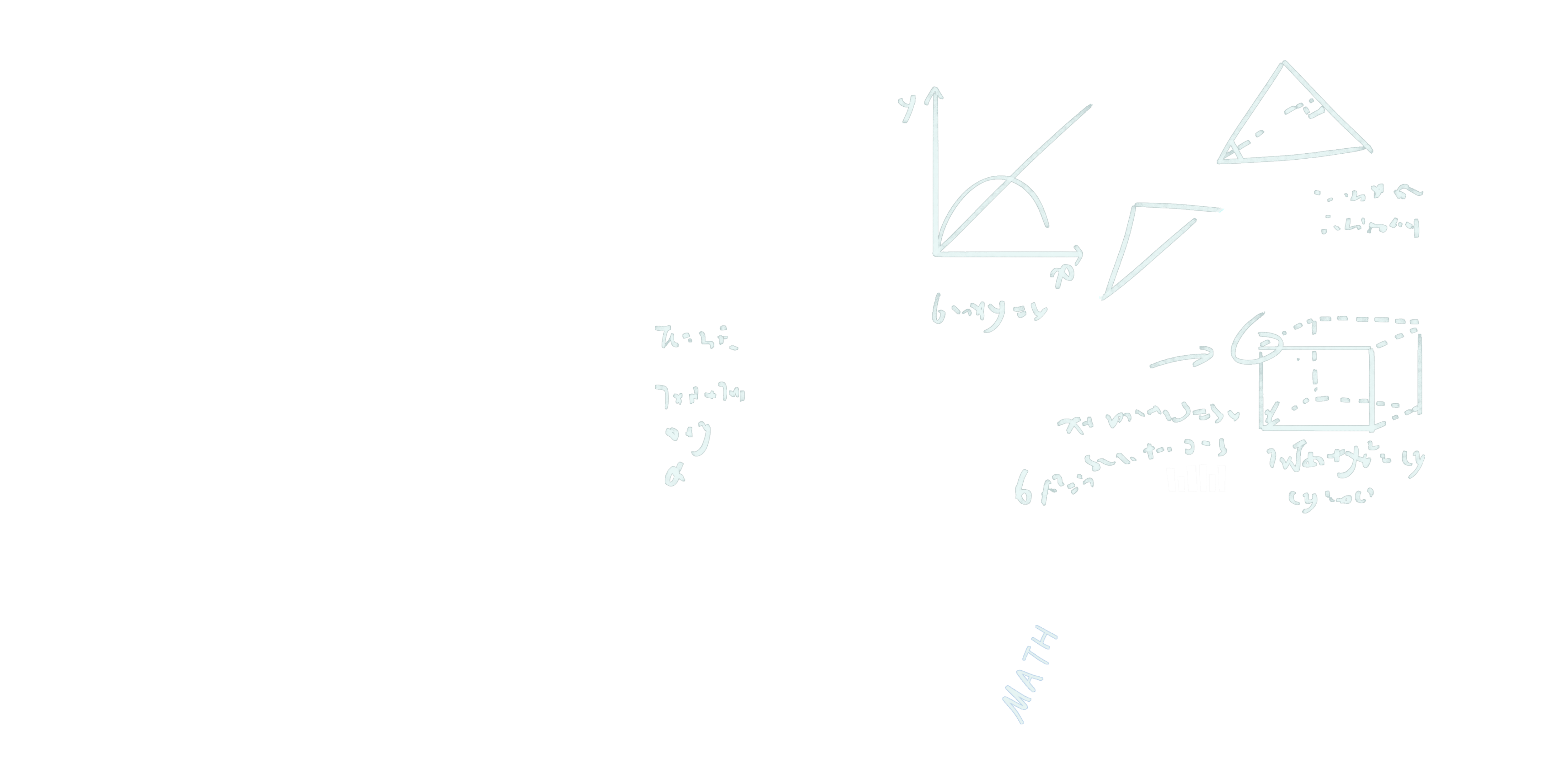 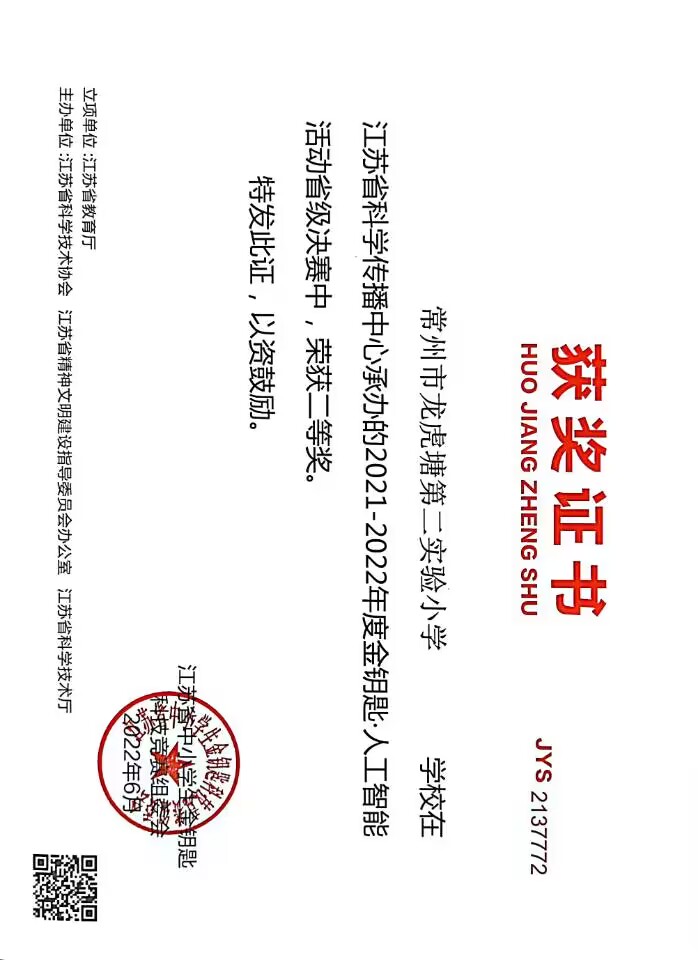 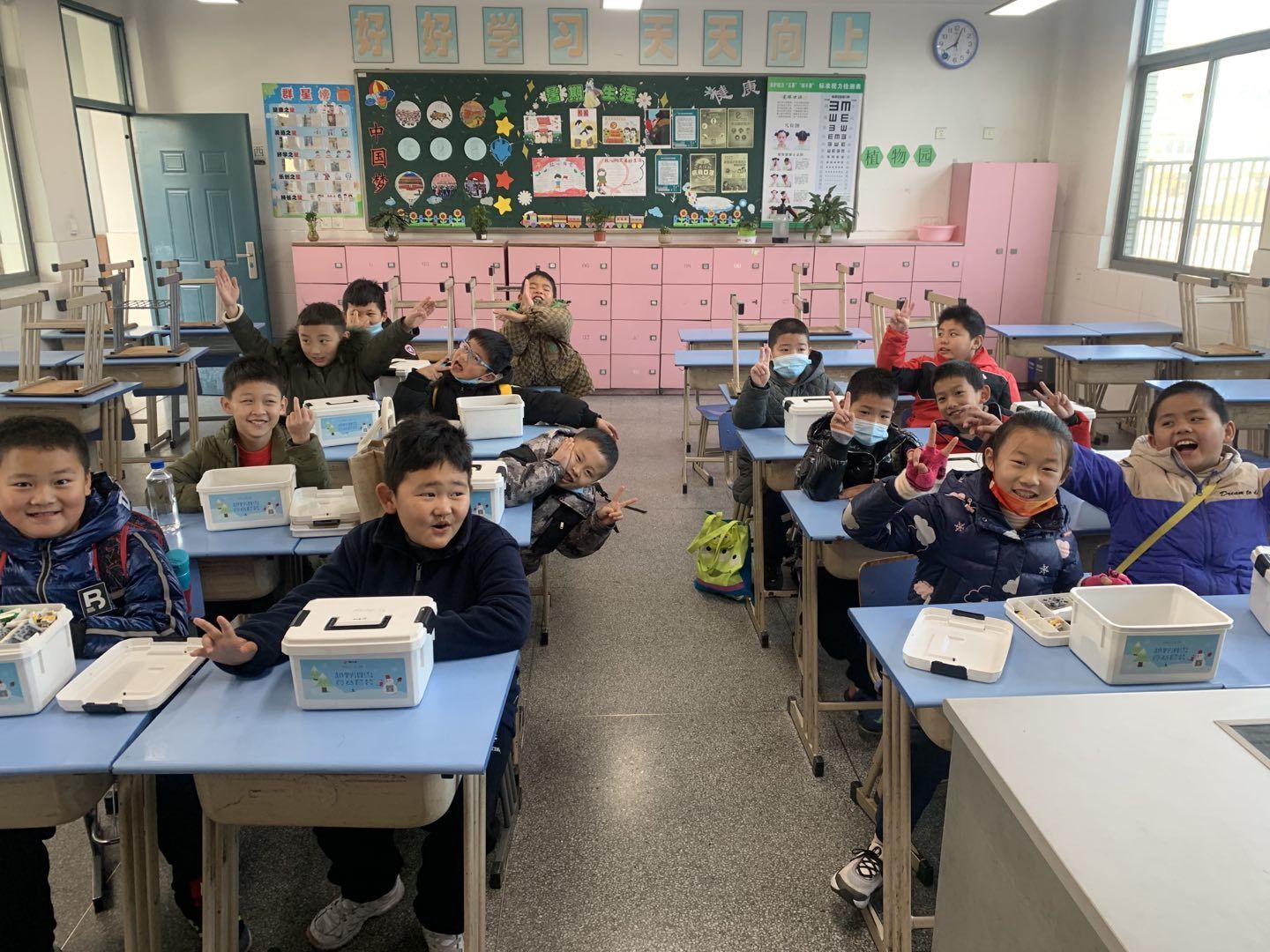 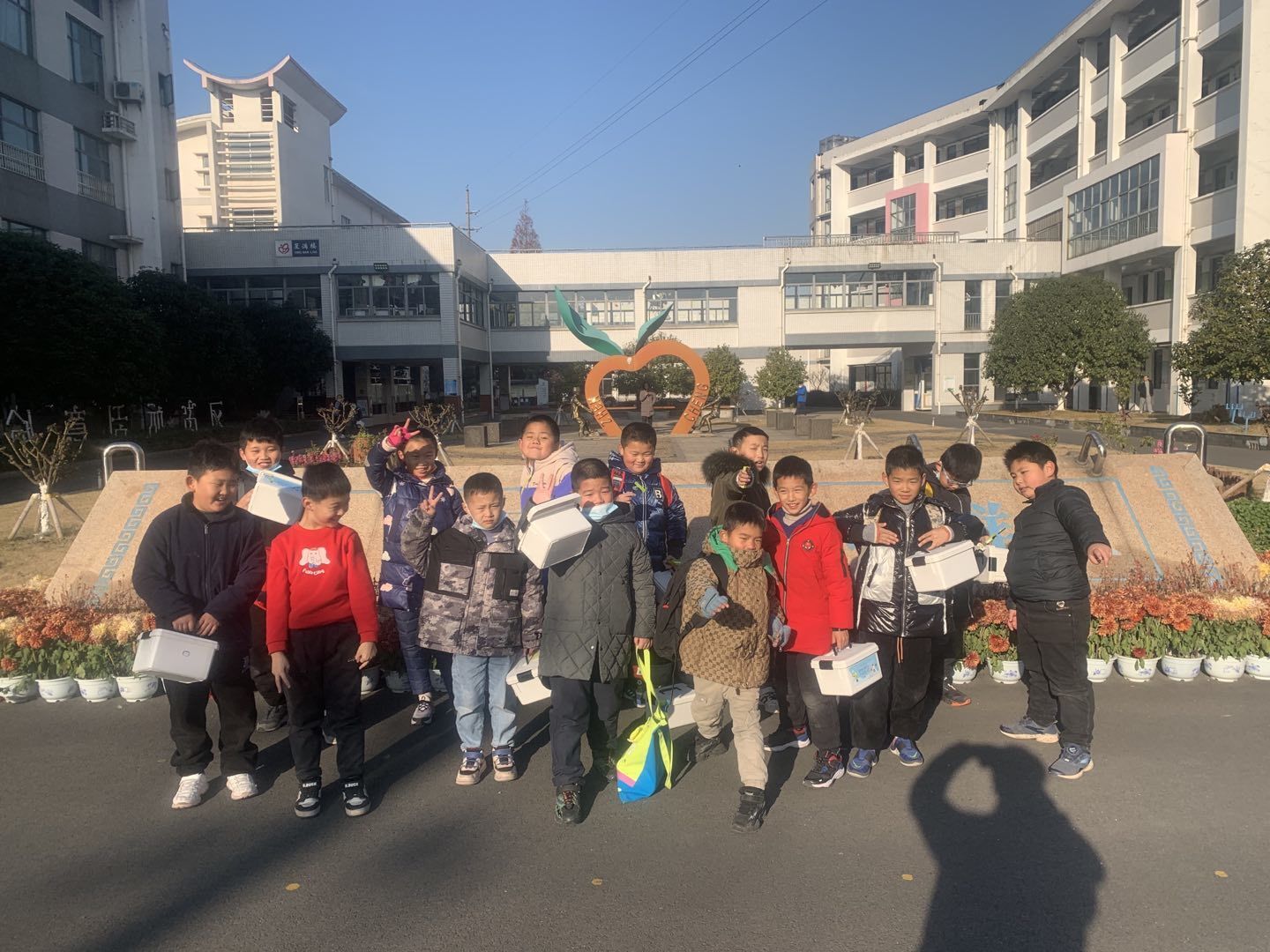 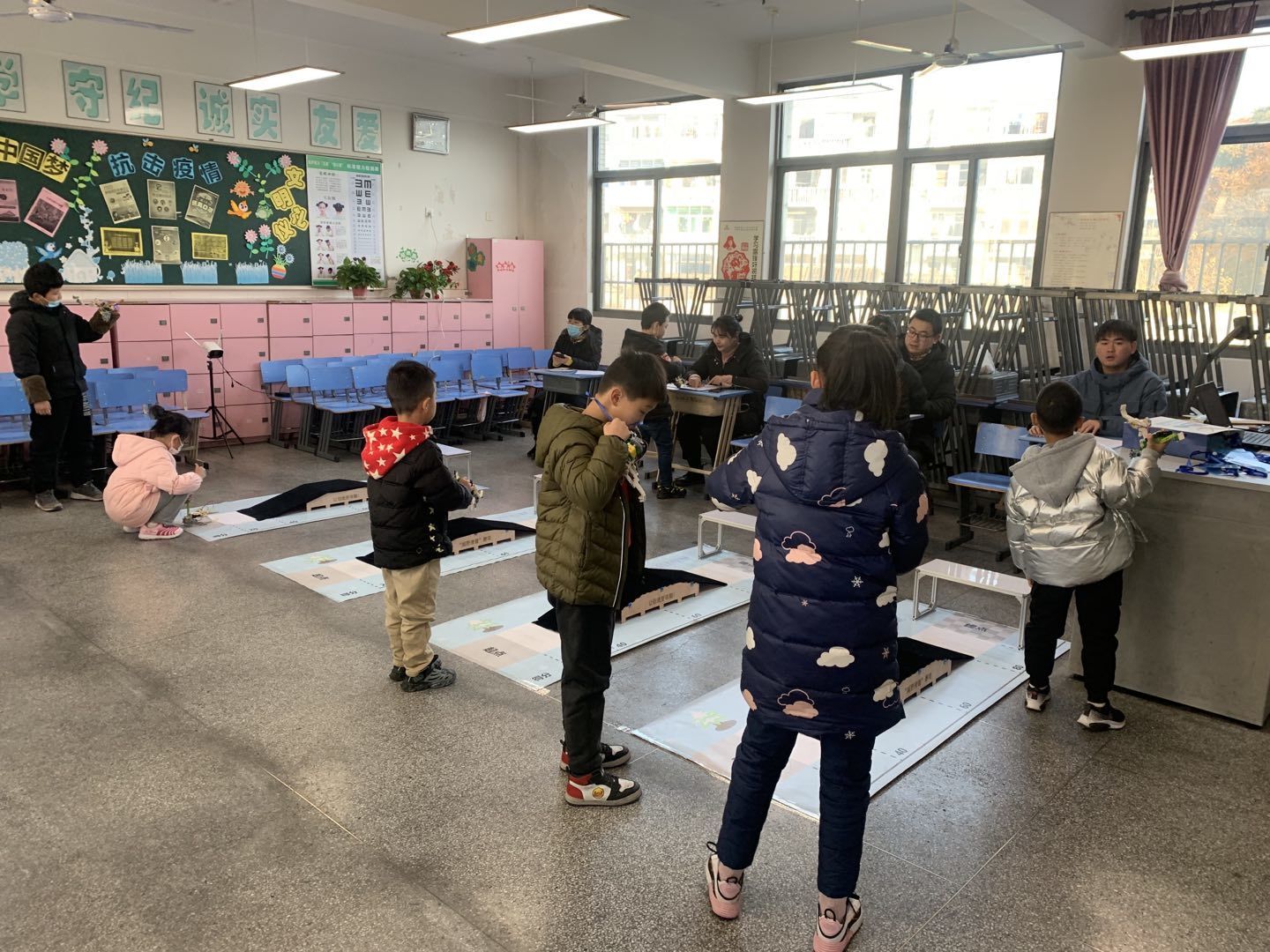 江苏省金钥匙人工智能竞赛
获团体二等奖
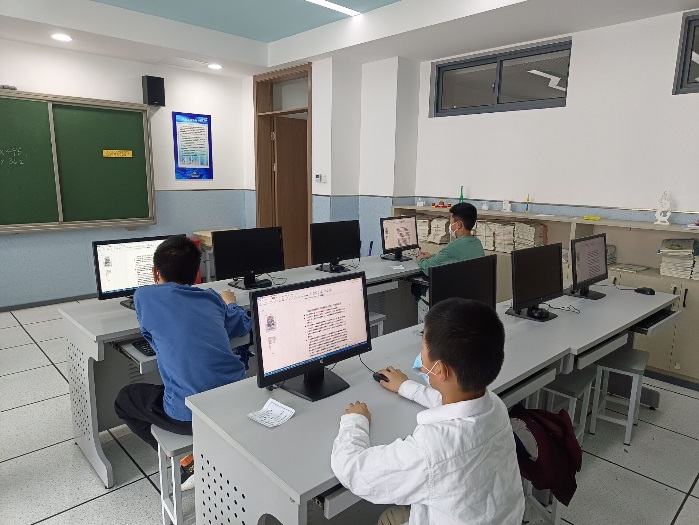 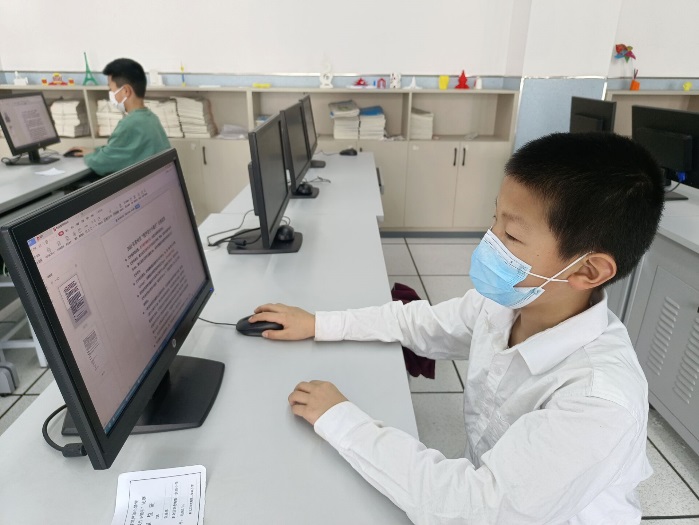 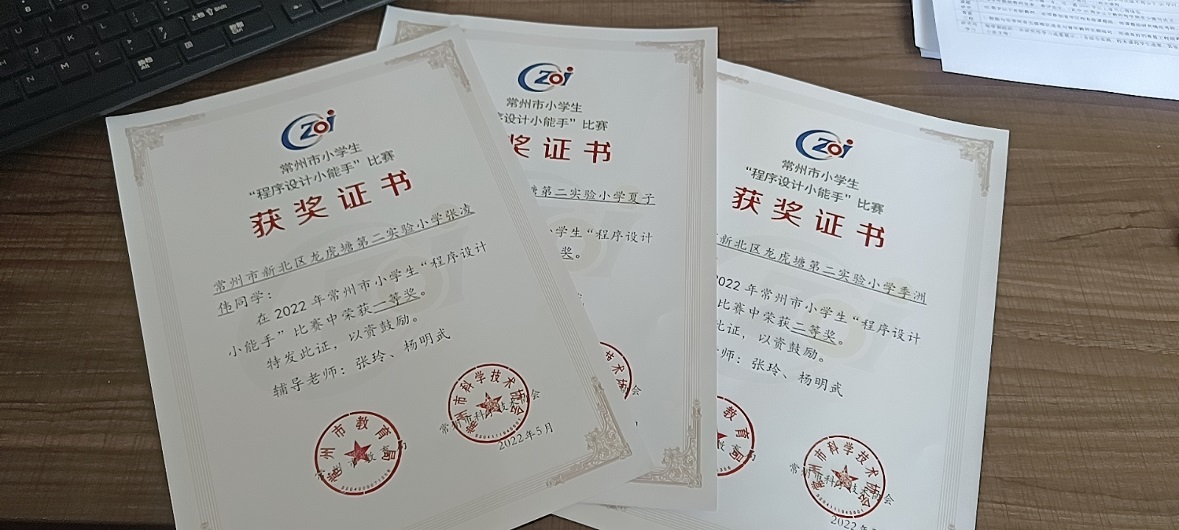 “程序设计小能手”比赛
常州市创意编程与智能设计大赛
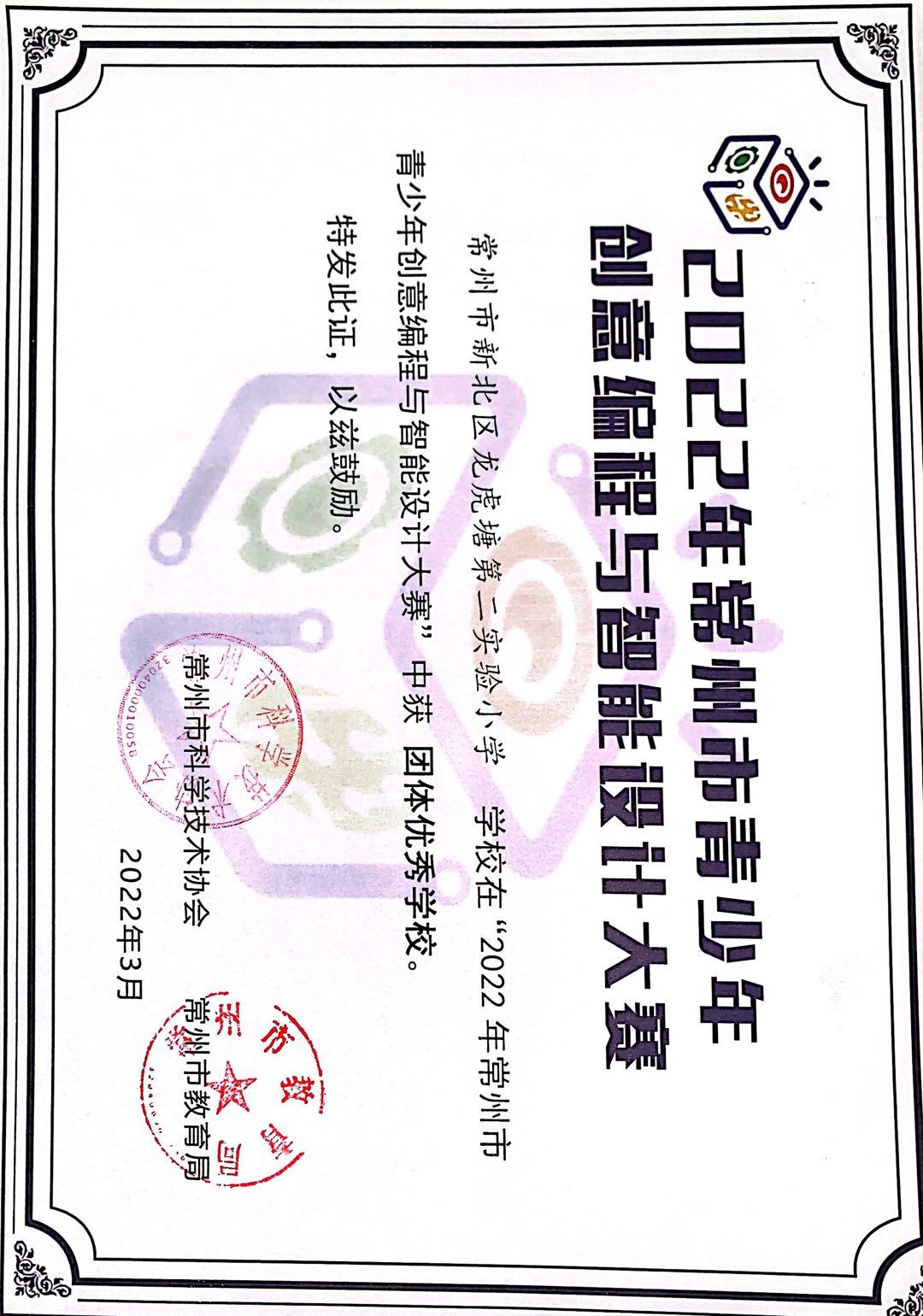 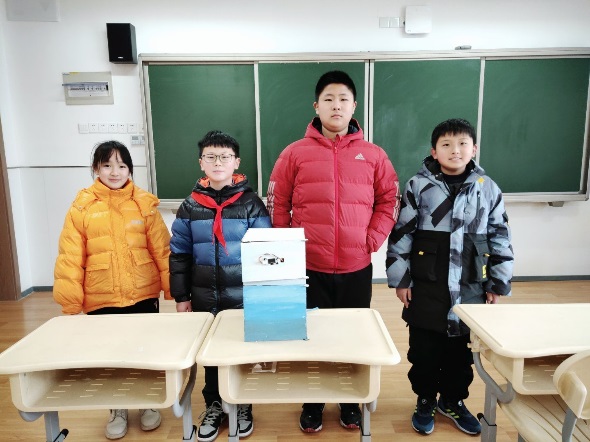 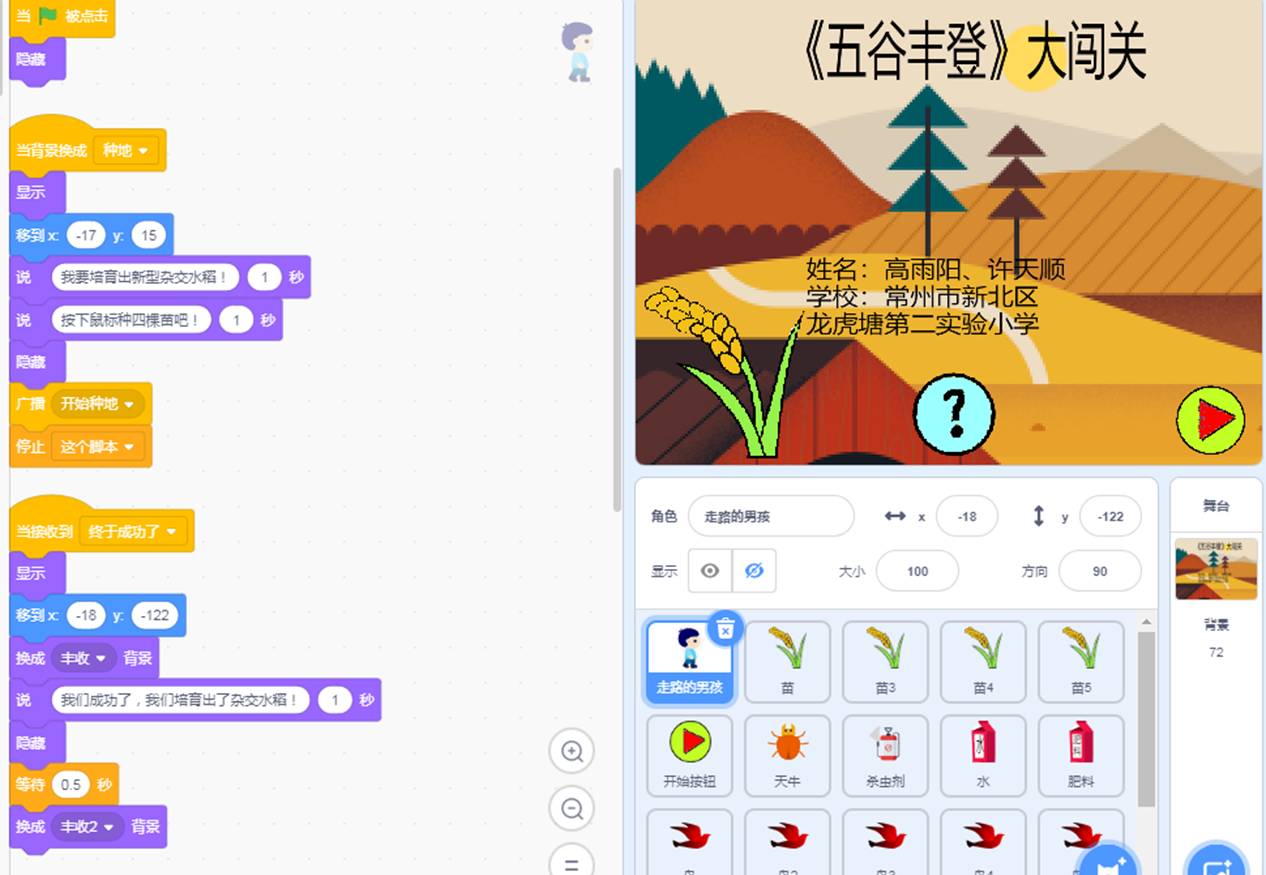 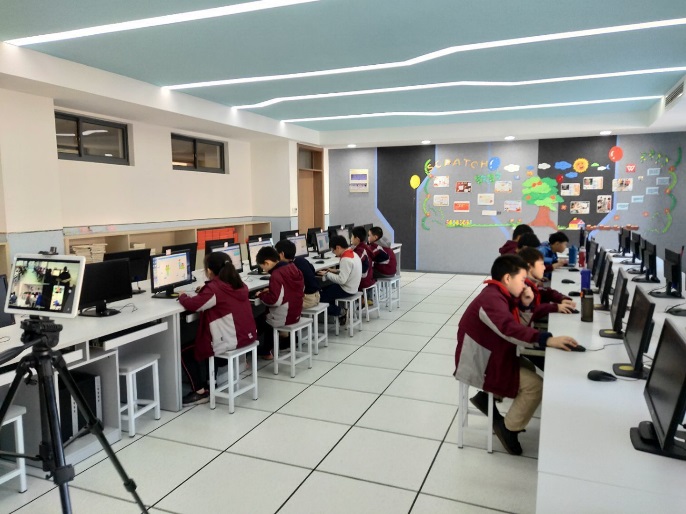 新北区益智模型比赛乐创编程版赛项
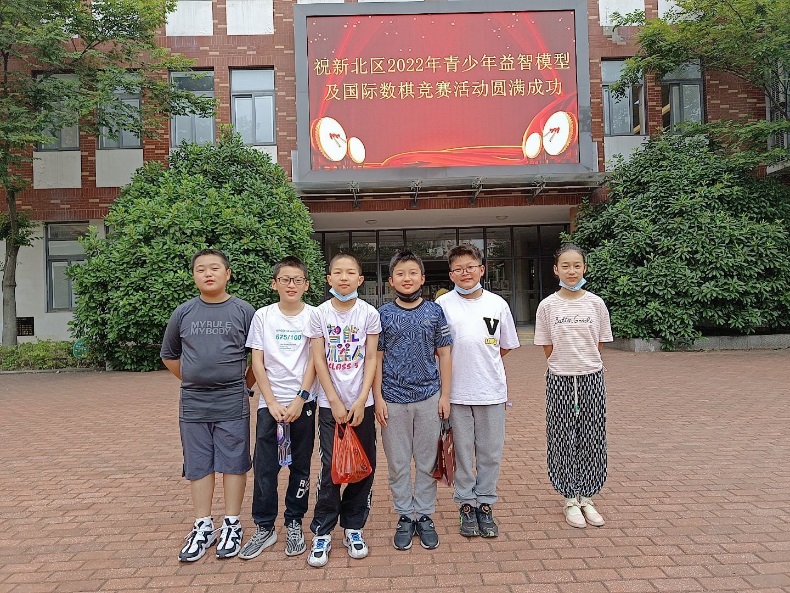 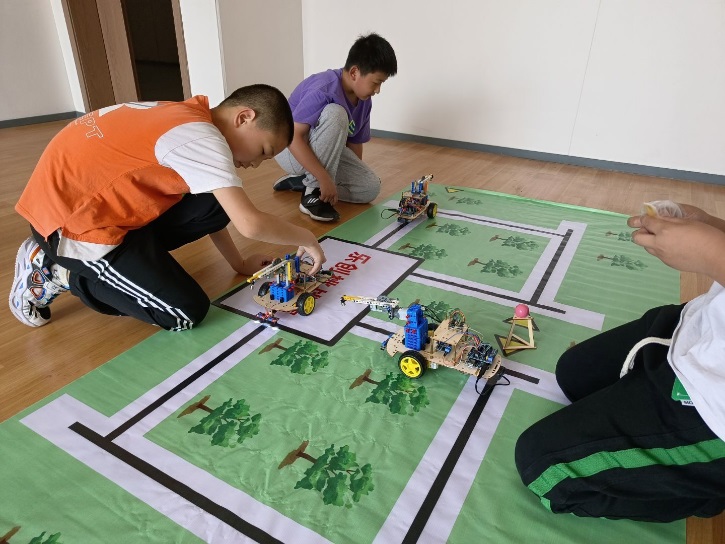 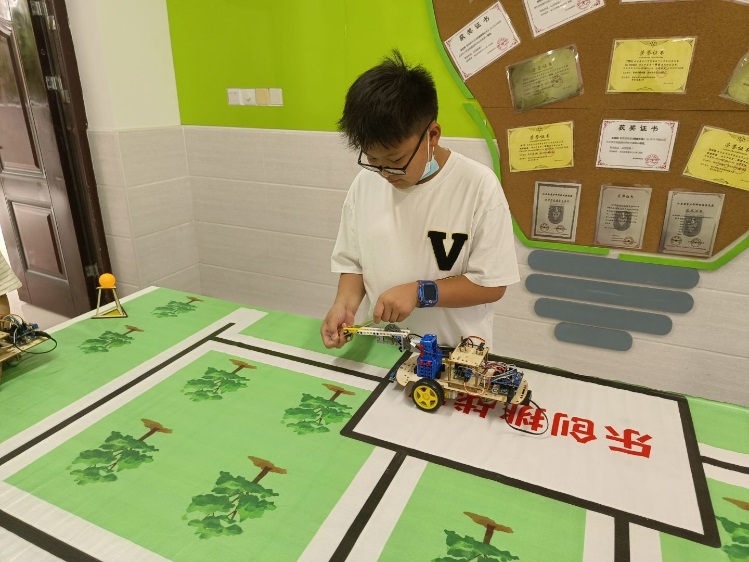 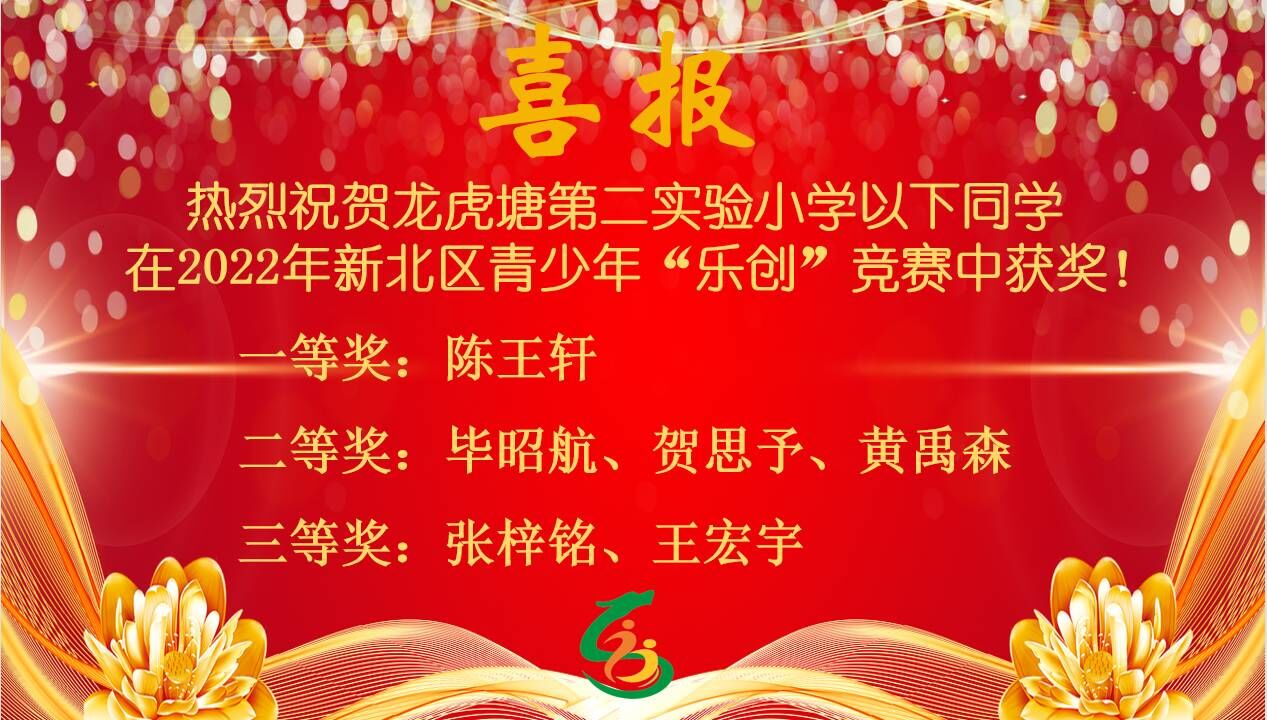 常州市创客大赛
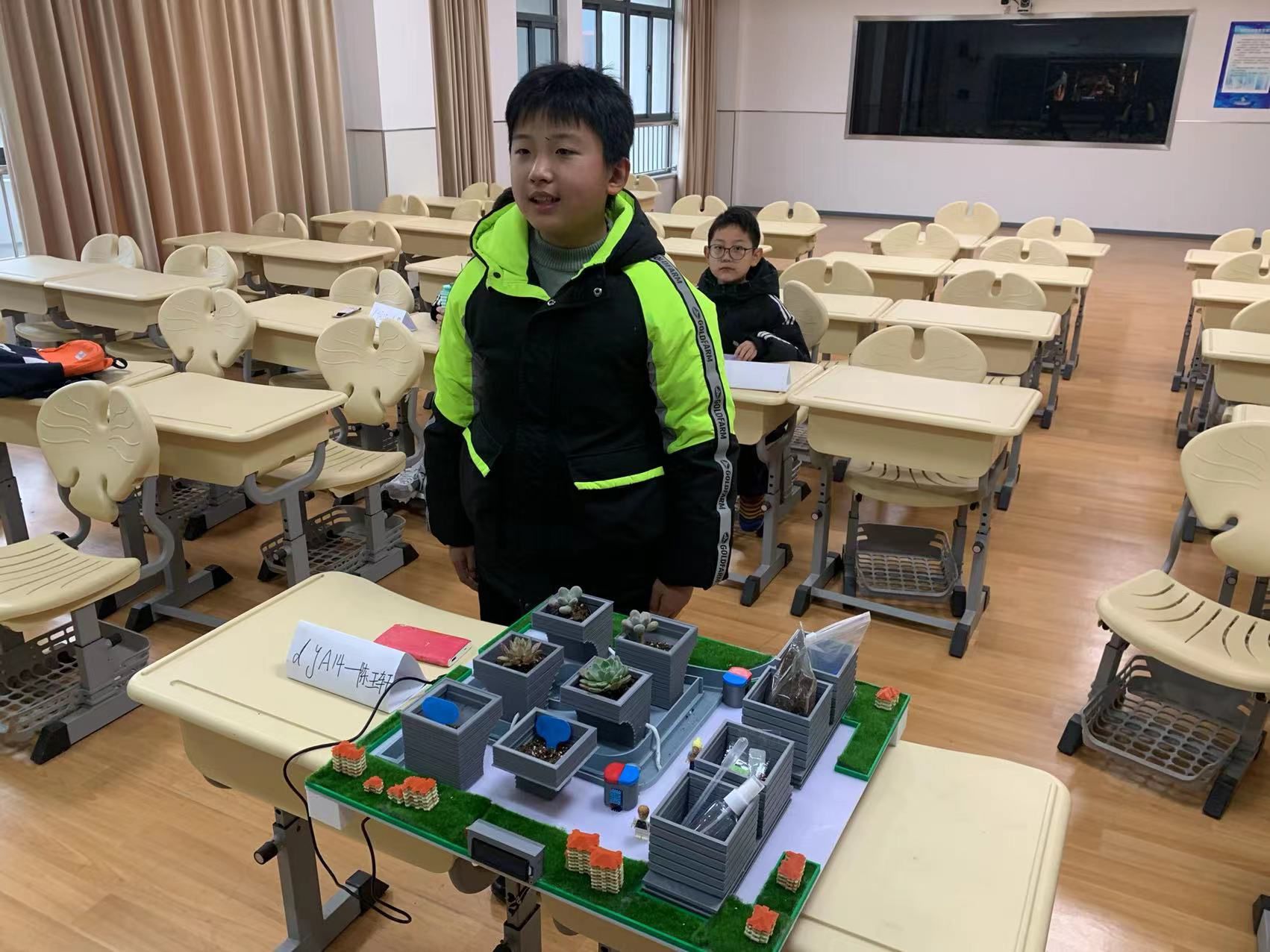 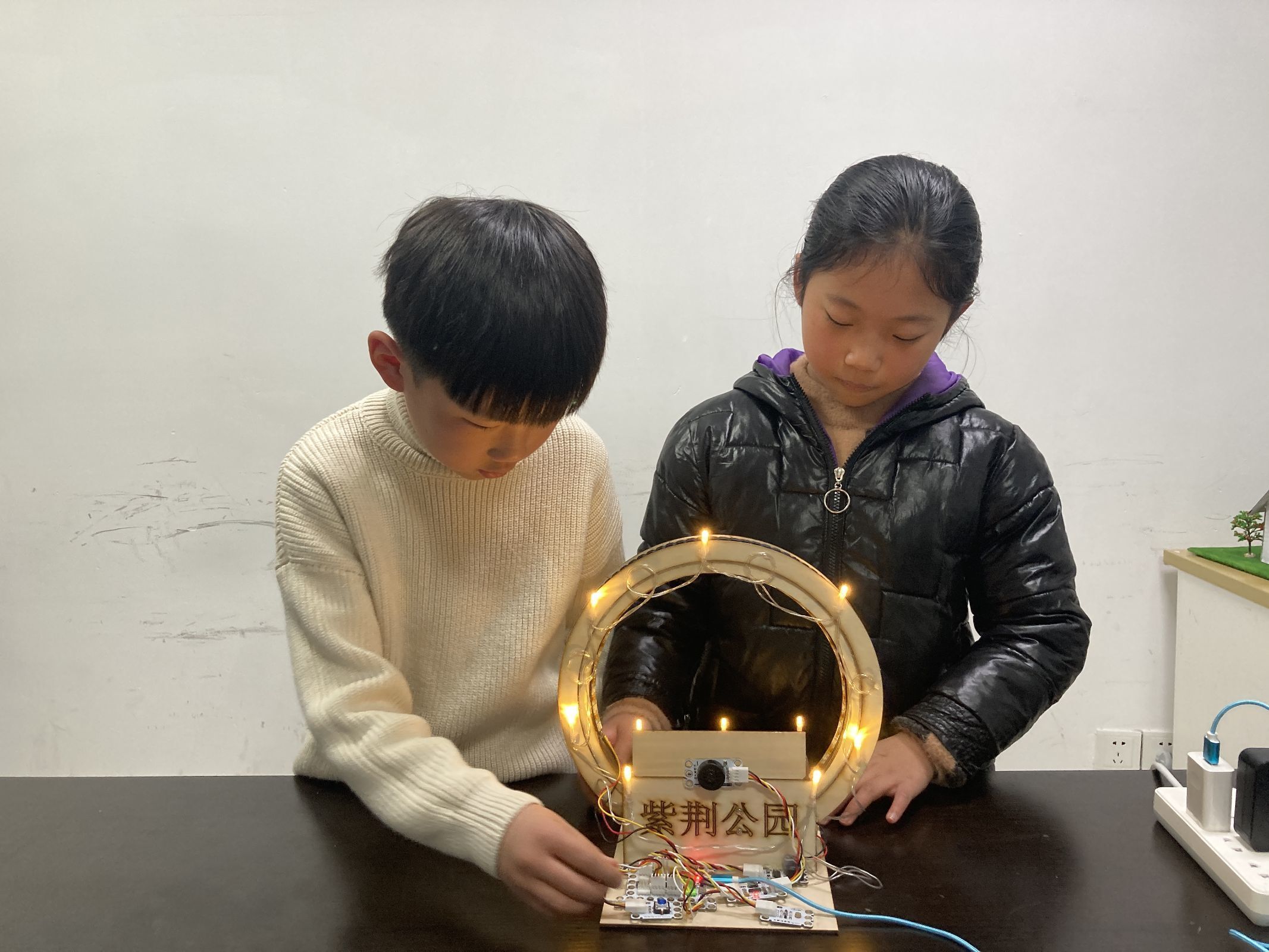 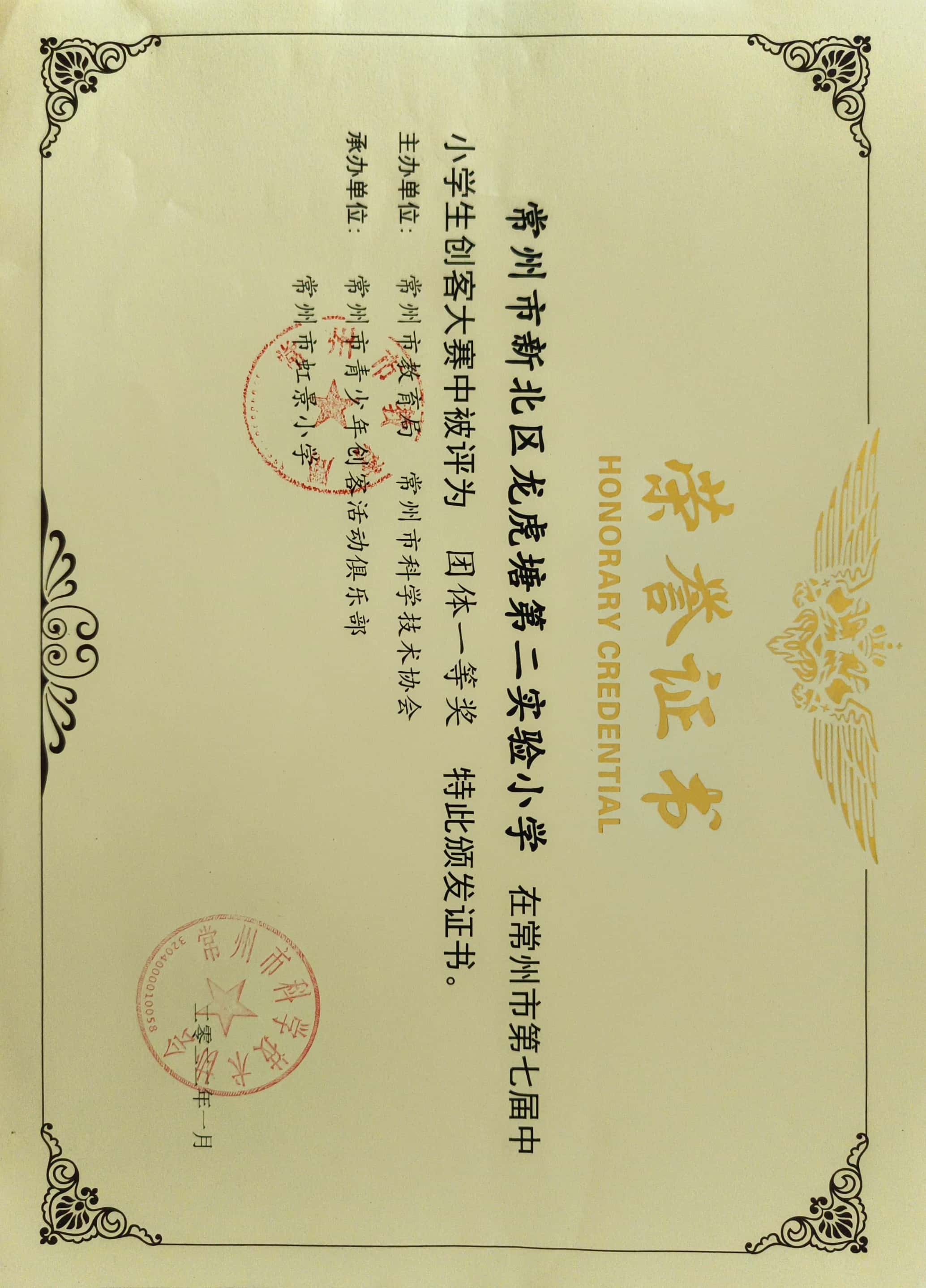 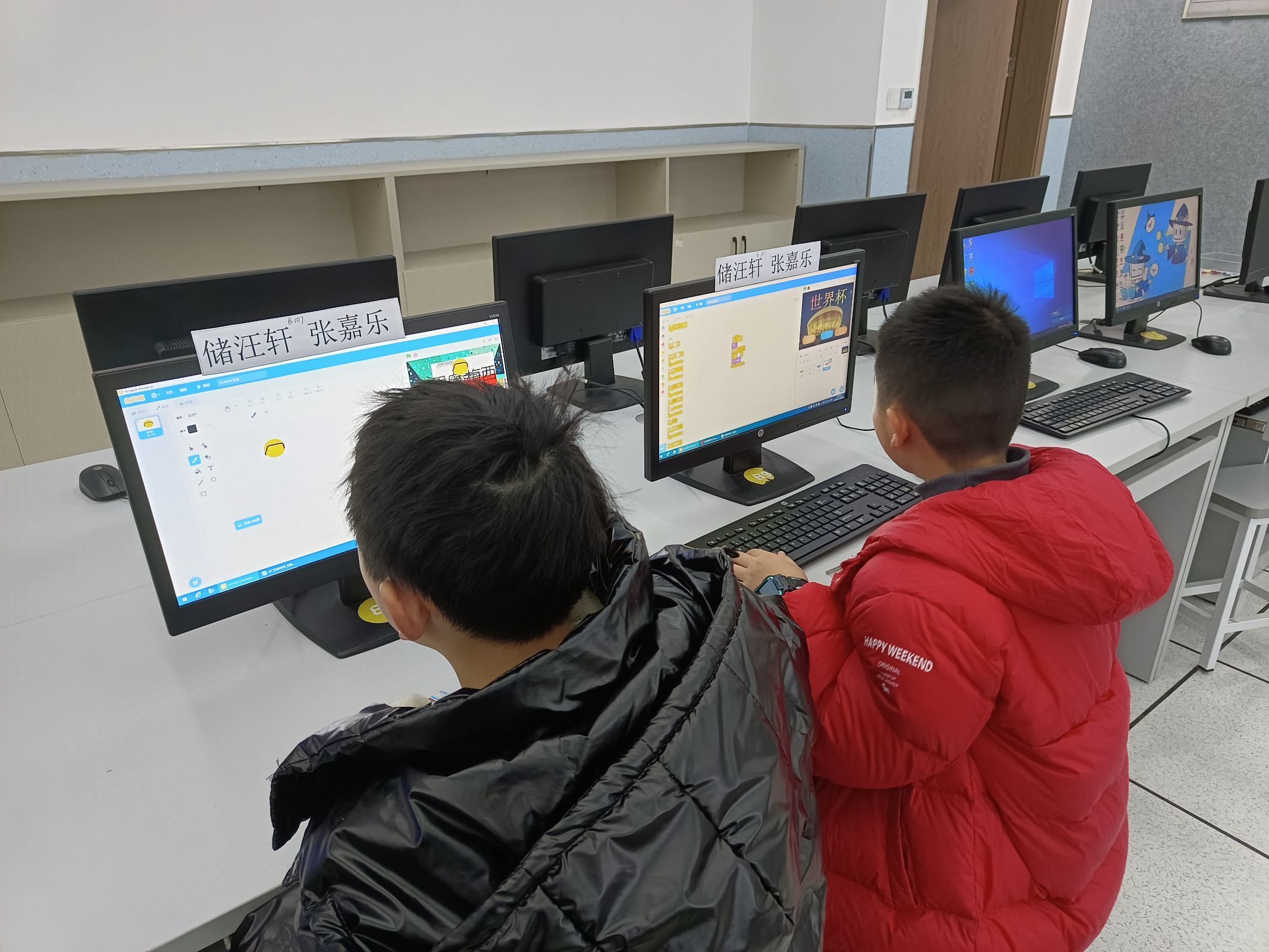 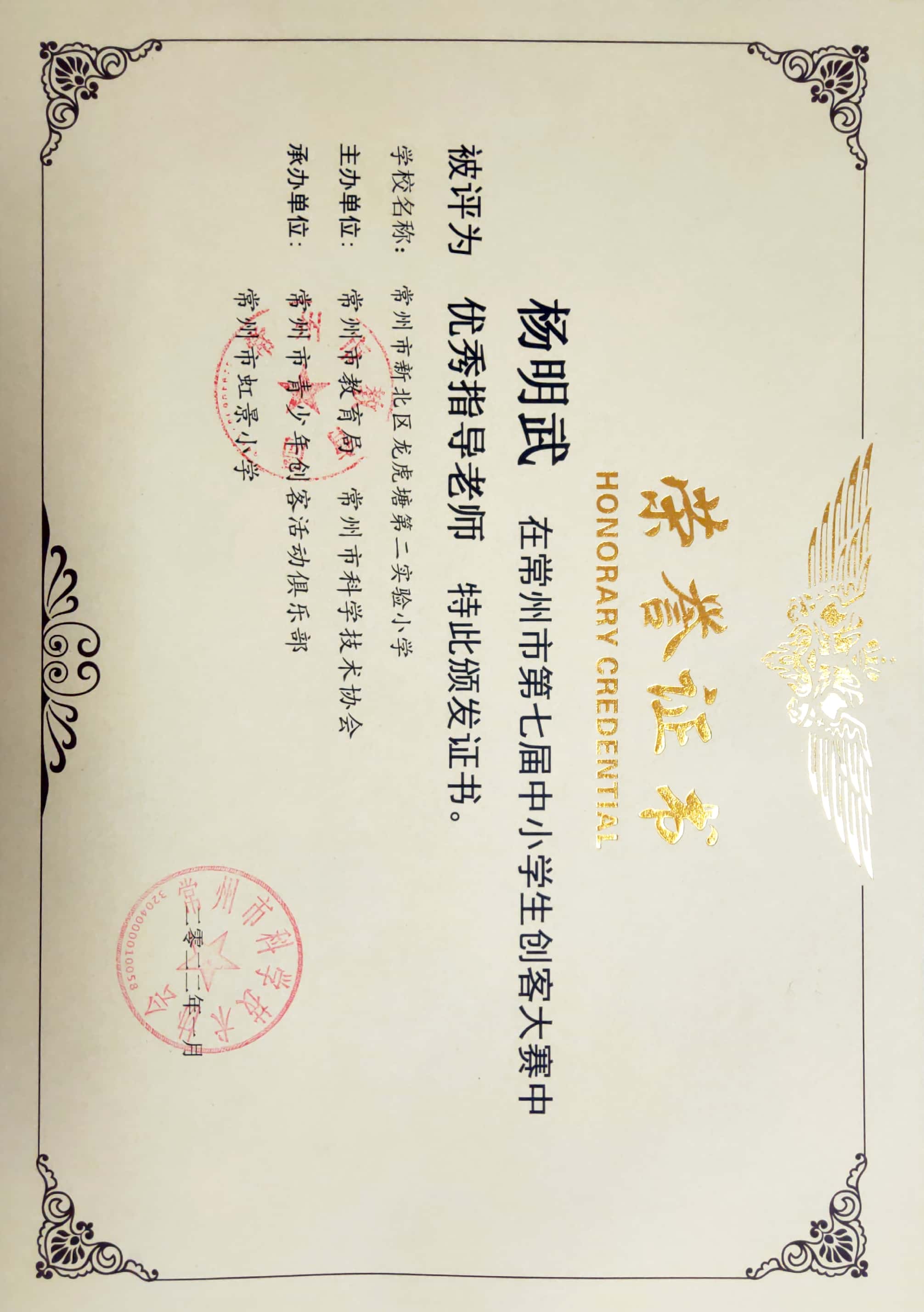 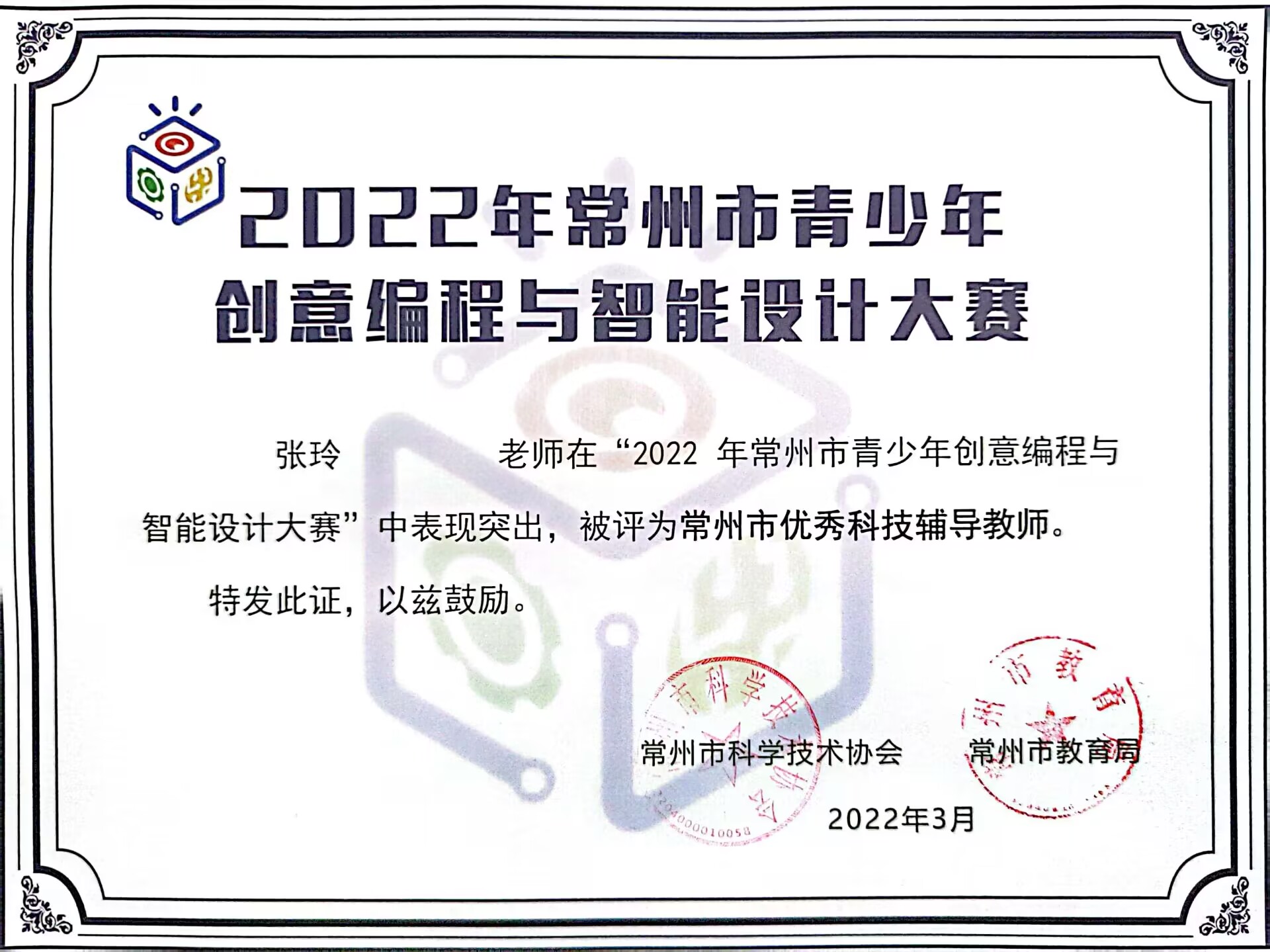 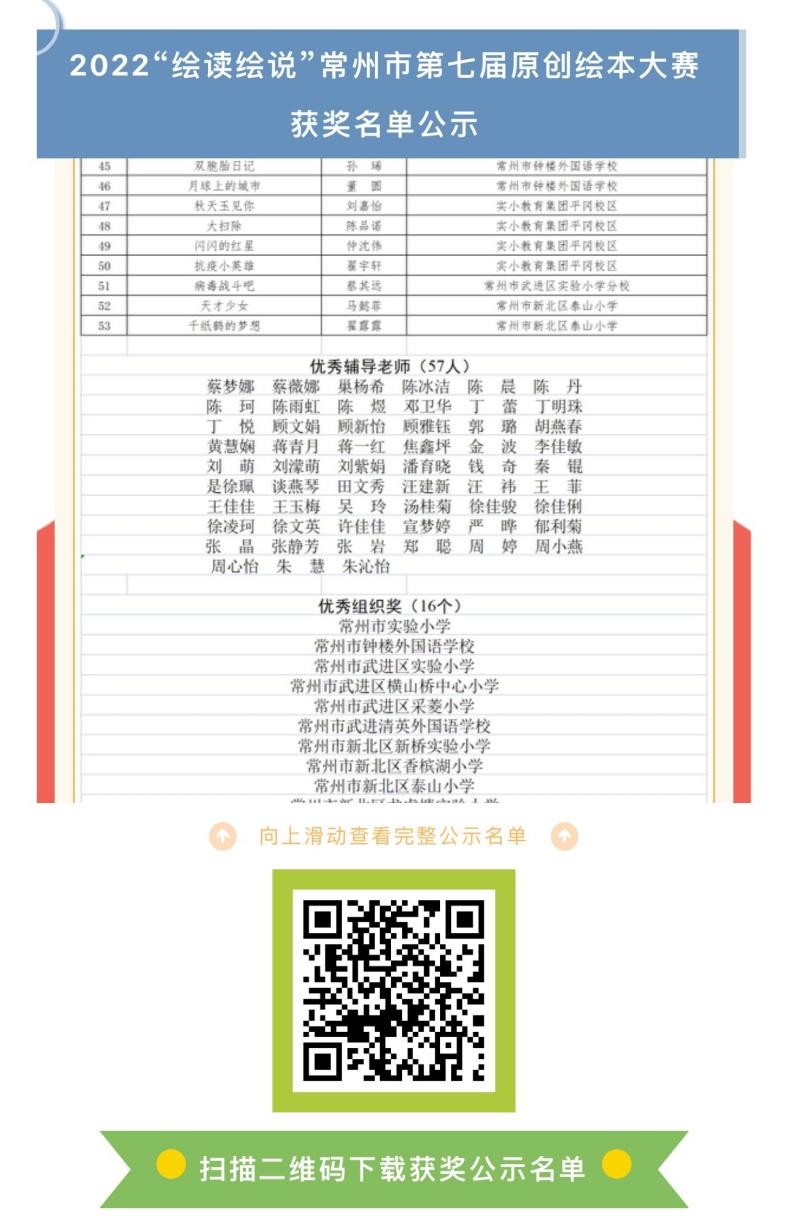 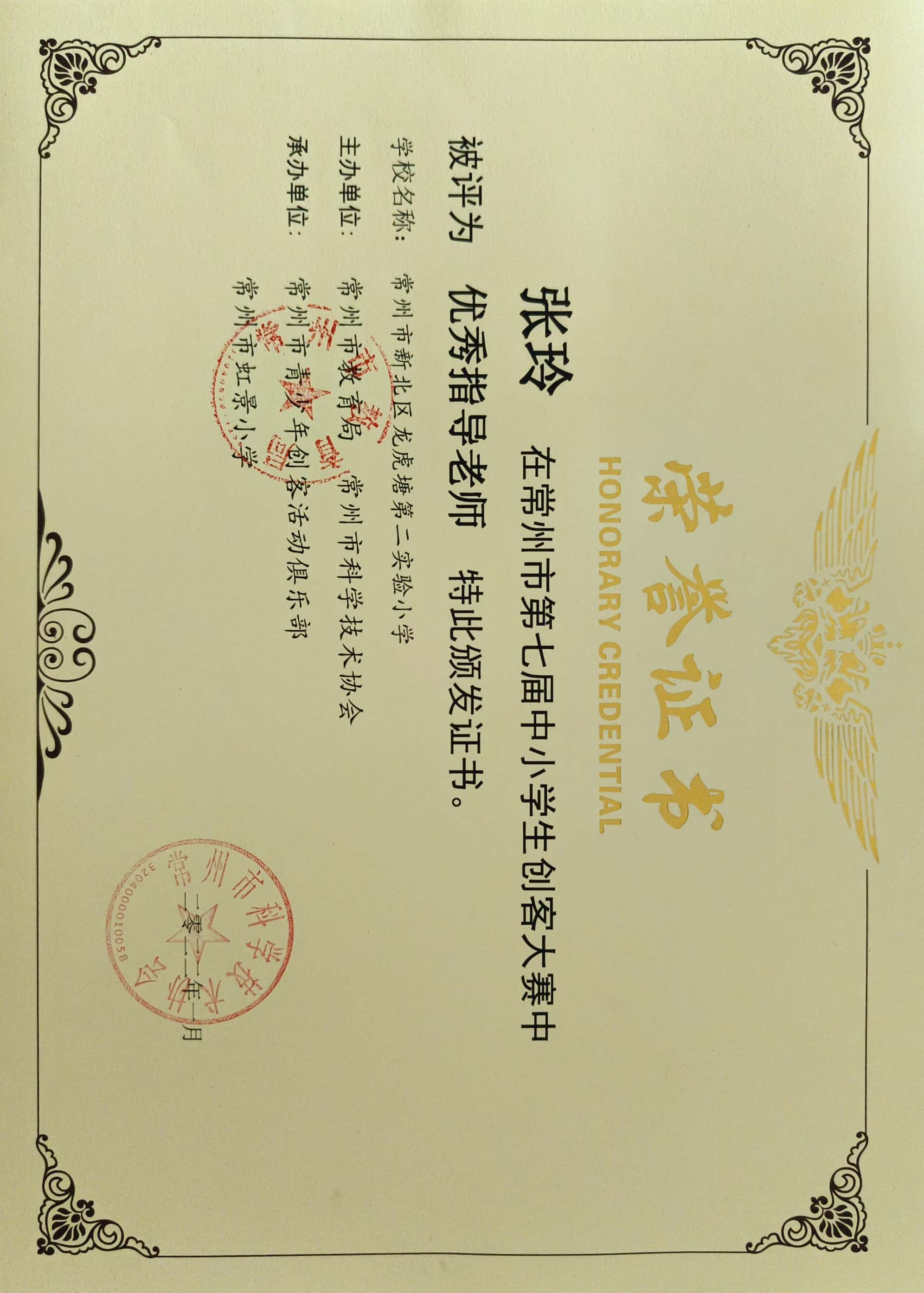 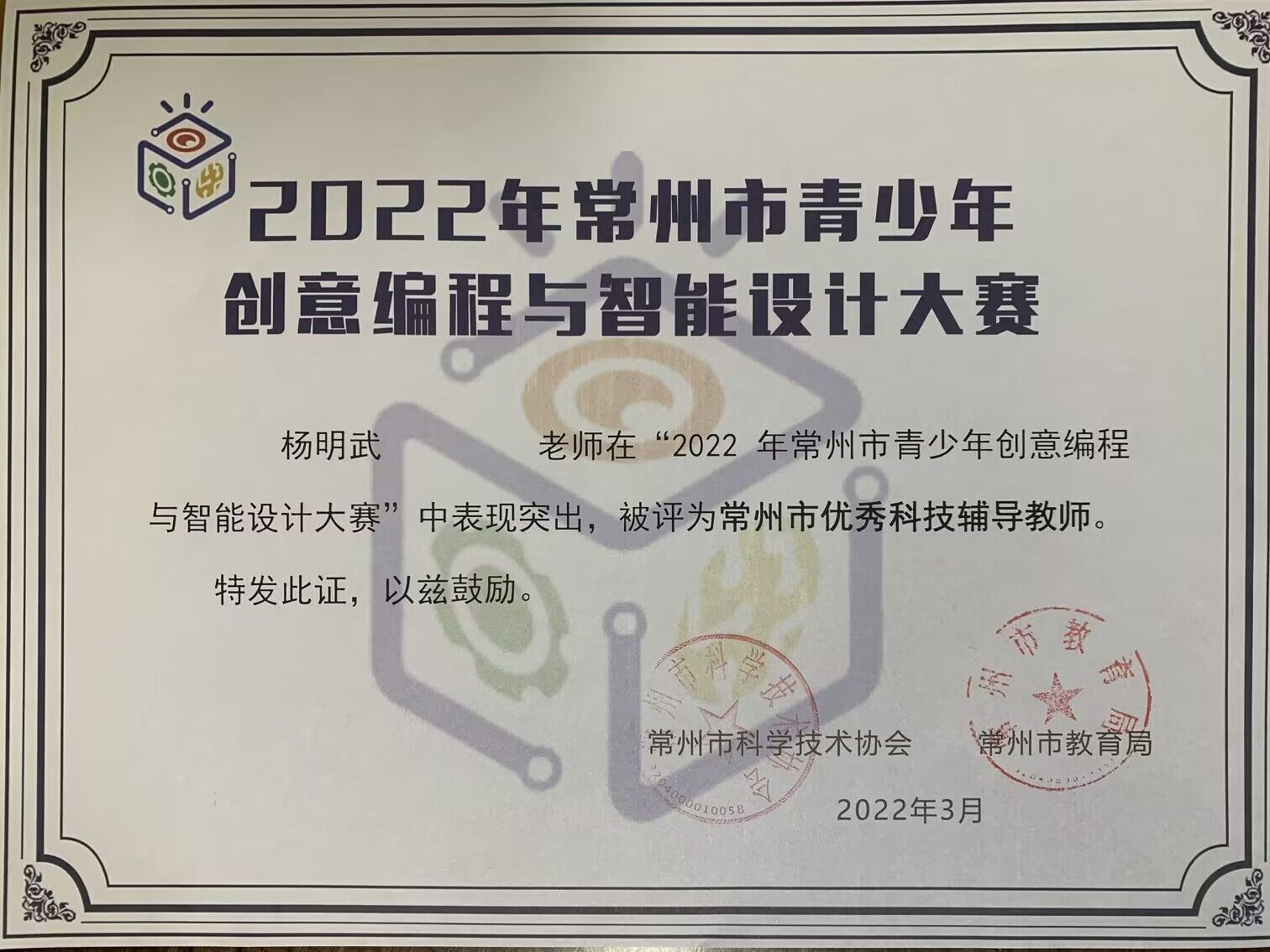 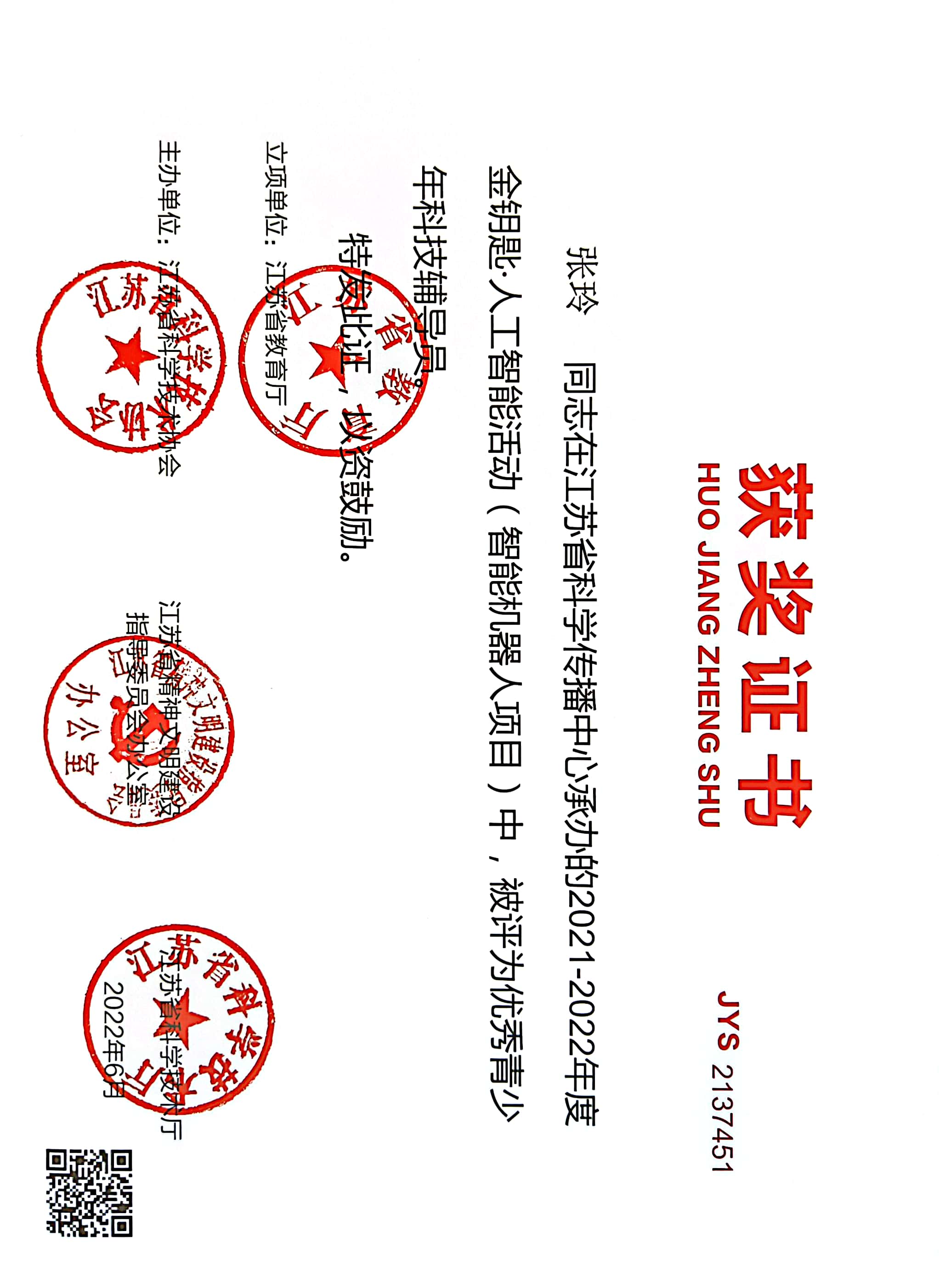 各级优秀科技辅导员
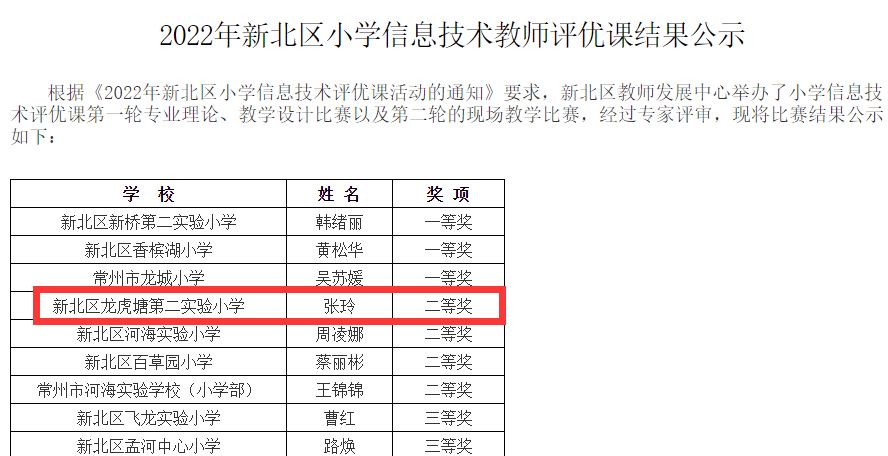 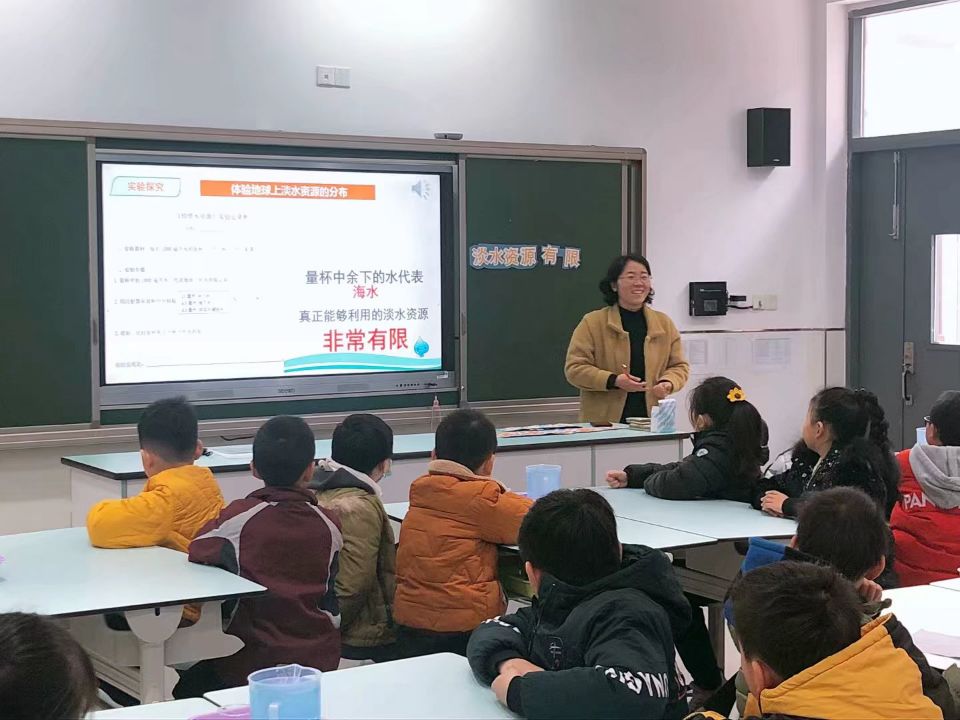 新北区评优课获奖